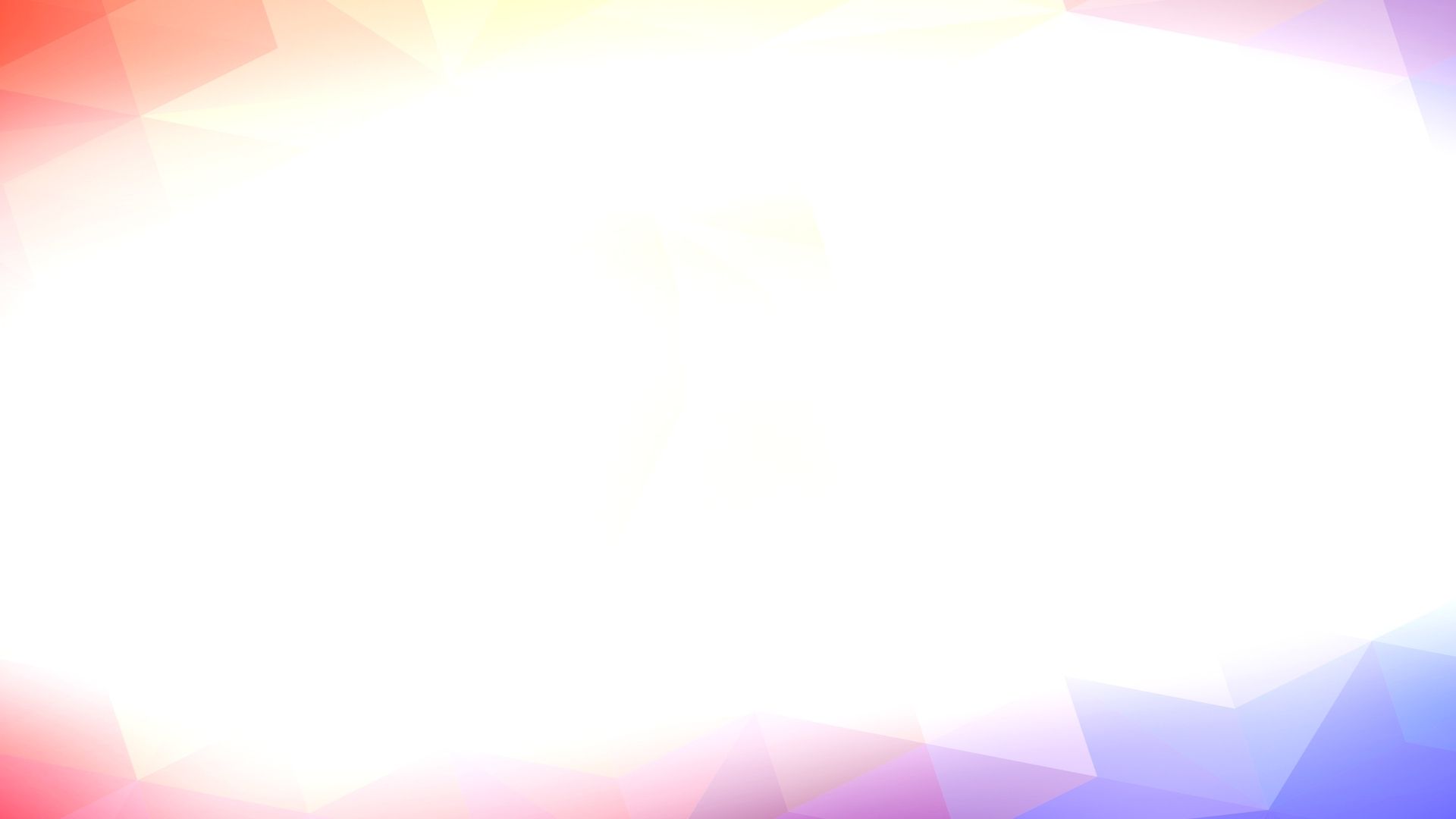 Префектура Восточного Административного Округа города Москвы
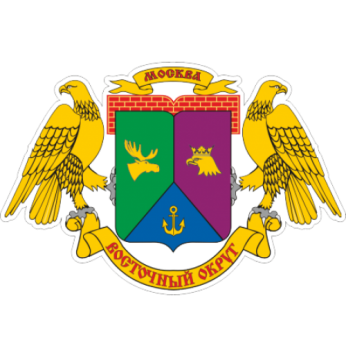 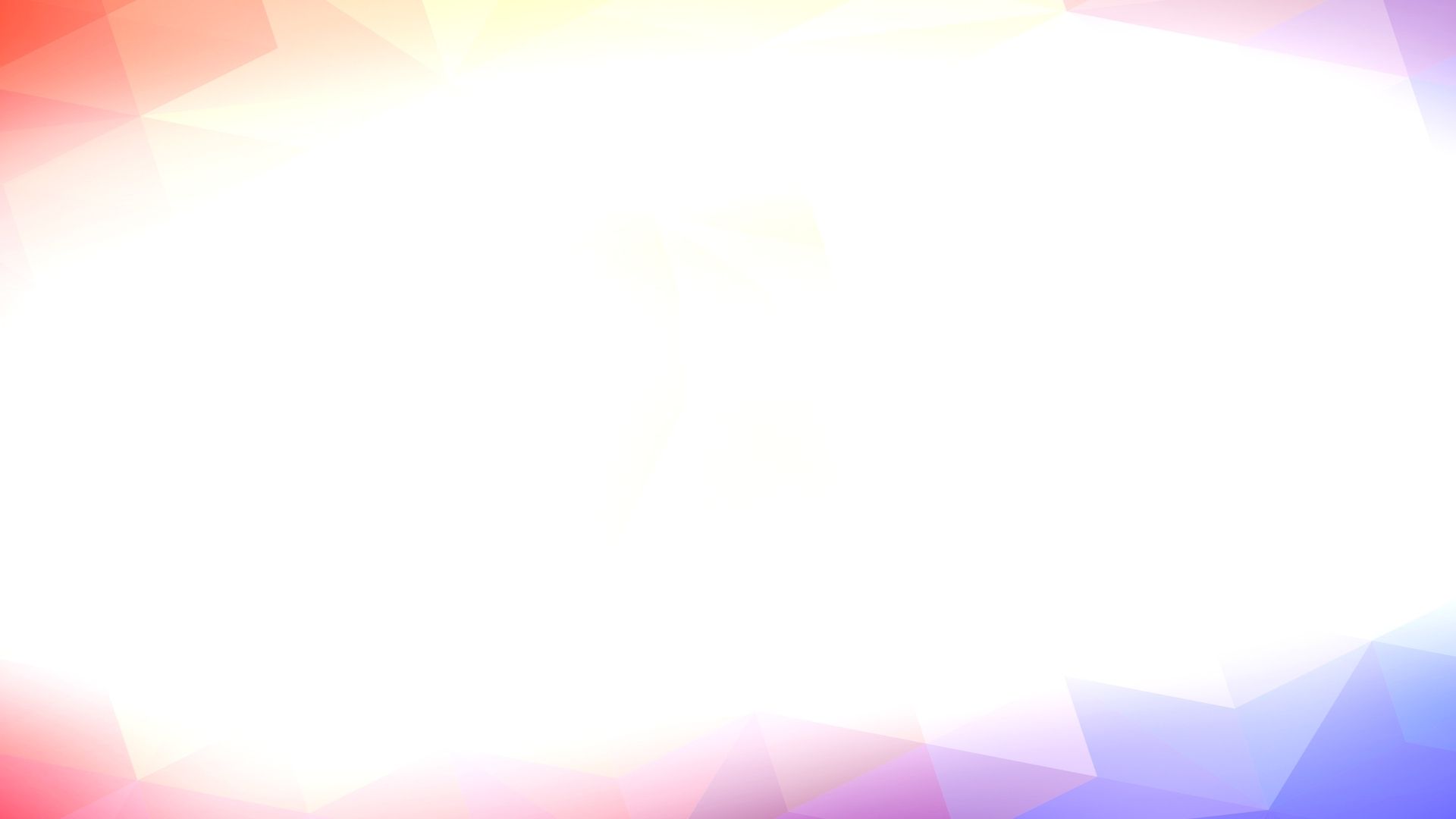 Государственное бюджетное учреждение «Досуговый центр «ЮНОСТЬ»
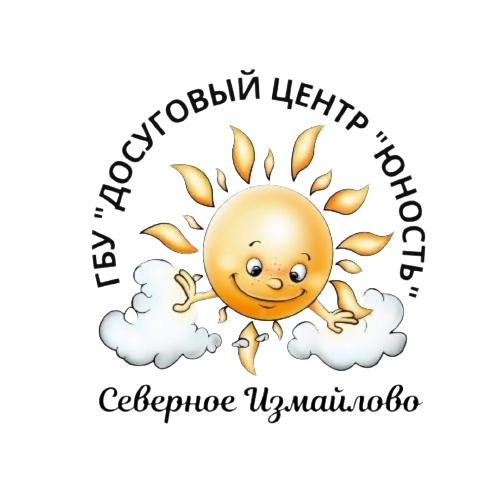 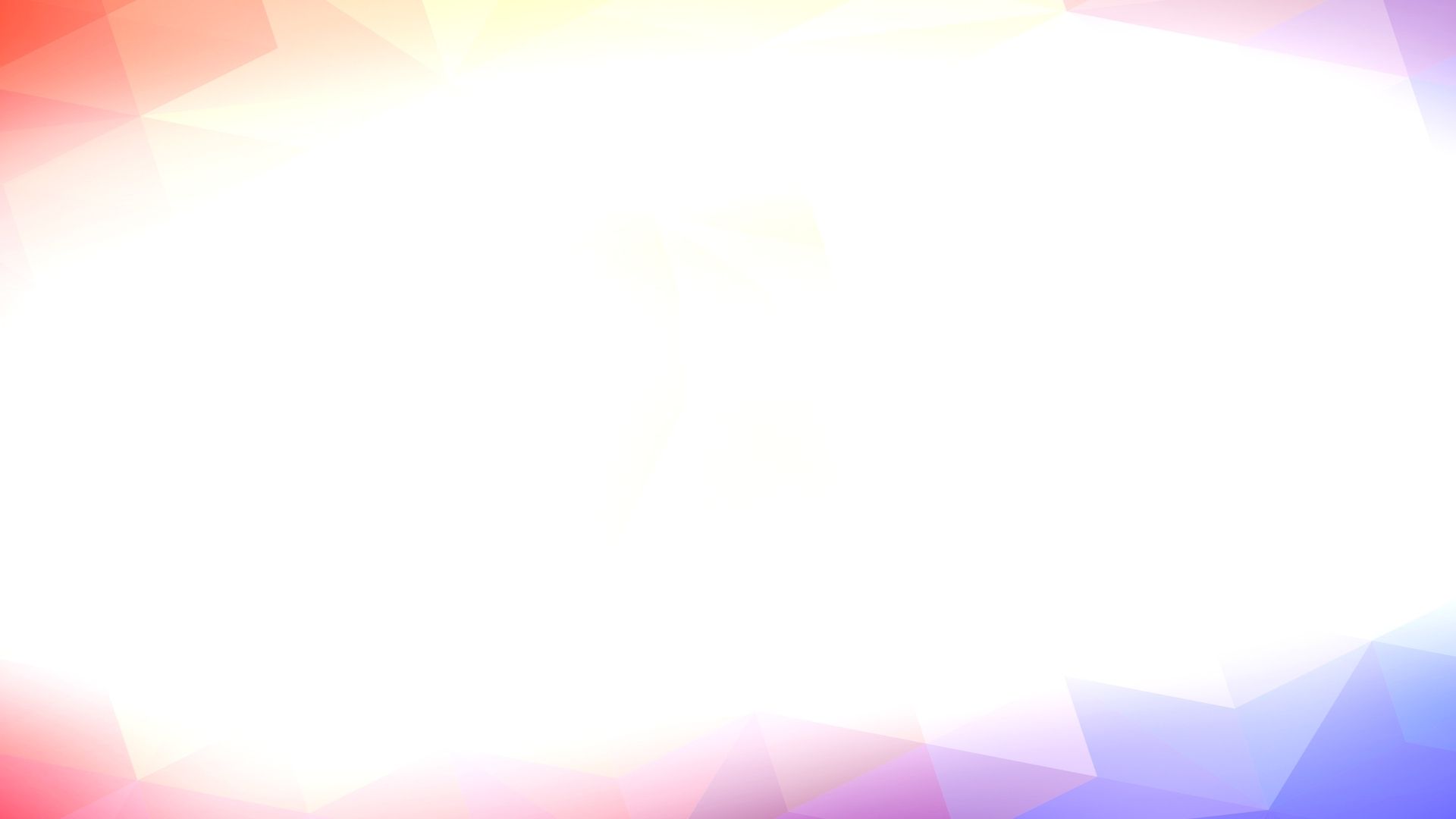 ГБУ «Досуговый центр «Юность» в районе Северное Измайлово занимается организацией  досуговой, спортивной, социально-воспитательной  и физкультурно- оздоровительной работой  с населением по месту жительства с 2006 года.
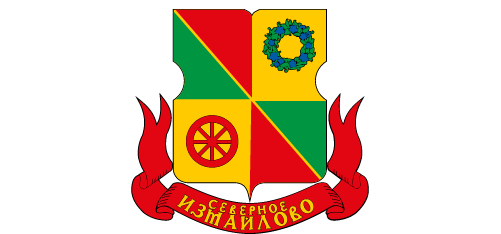 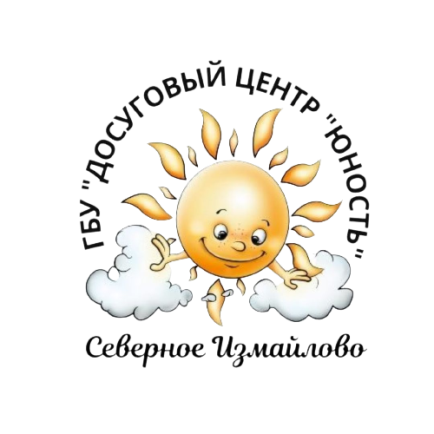 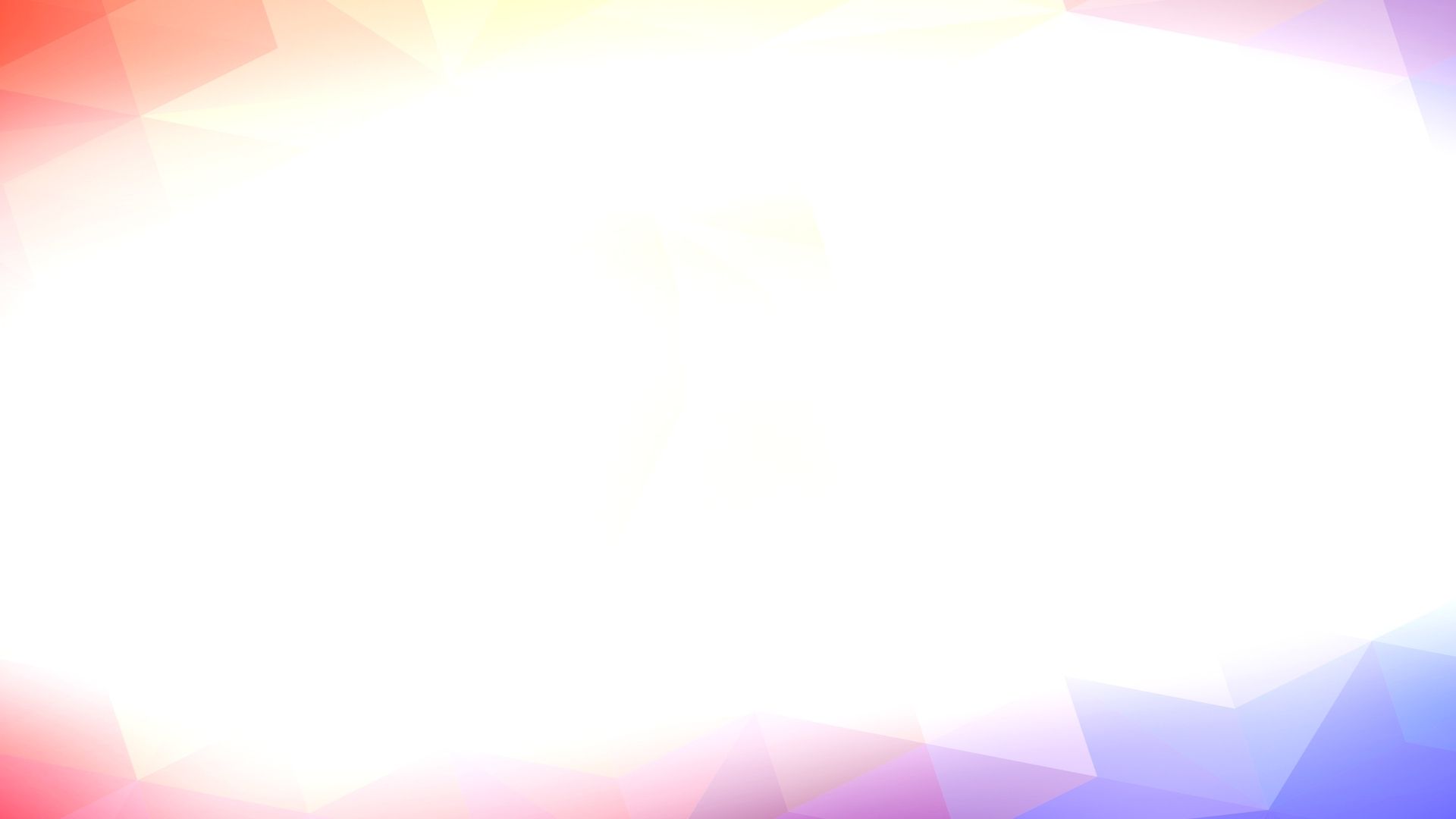 Основными направлениями работы Центра являются:
1. Организация содержательного и оздоровительного отдыха детей и подростков.2. Физкультурно-оздоровительная и спортивная работа.3. Художественно-эстетическое творчество, различные виды искусств.4. Познавательная, интеллектуально-развивающая и просветительская деятельность.
5. Работа с различными категориями взрослого населения по передаче культурного наследия, продолжения семейных традиций, духовно-нравственного воспитания детей, подростков и молодежи.
6. Профилактика асоциальных проявлений в подростковой и молодежной среде. Социально-реабилитационная работа и психолого-педагогическая помощь семье и детям.
В ГБУ «Досуговый центр «Юность» открыты  кружки, клубы и секции для населения района Северное Измайлово в количестве: 36
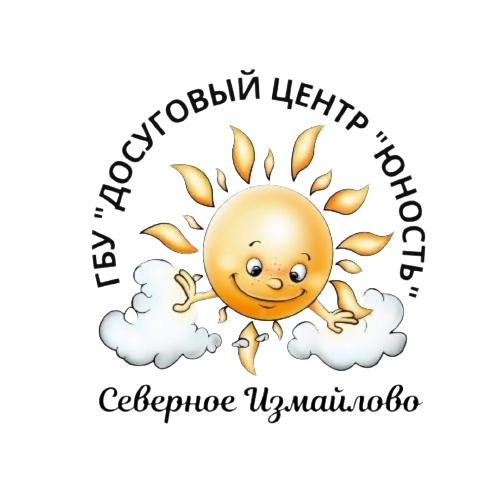 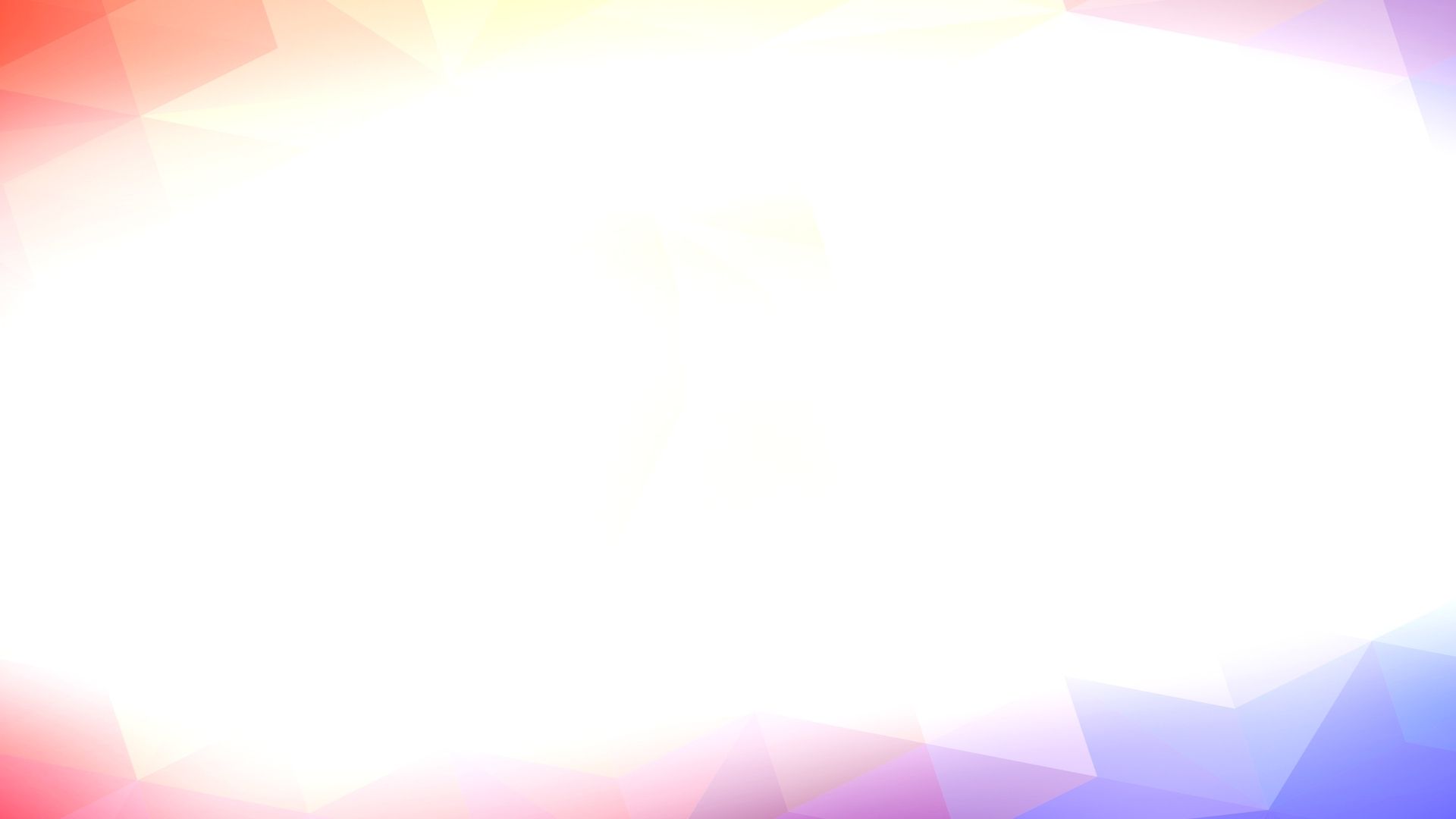 Цели ГБУ «Досуговый центр «Юность»
Организация культурно-массового досуга детей и взрослых;
Организация спортивных секций на территории района;
Пропаганда здорового образа жизни;
Обеспечение участия  жителей в мероприятиях, проводимых в рамках массовых городских движений, смотров, конкурсов в сфере досуговой, социально – воспитательной, физкультурно – оздоровительной и спортивной работы с населением по месту жительства;
Содействие в создании клубов по интересам;
Поддержка и развитие творческих способностей, формирование эстетических взглядов детей.
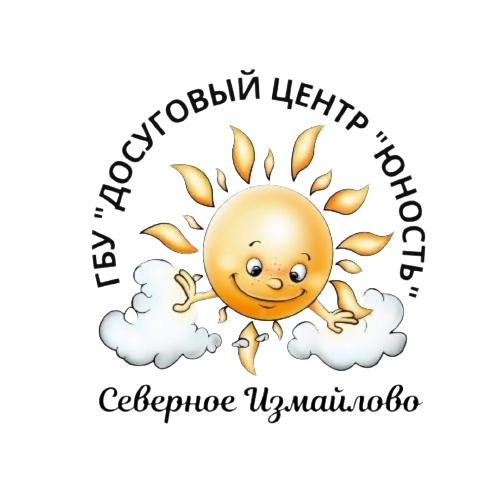 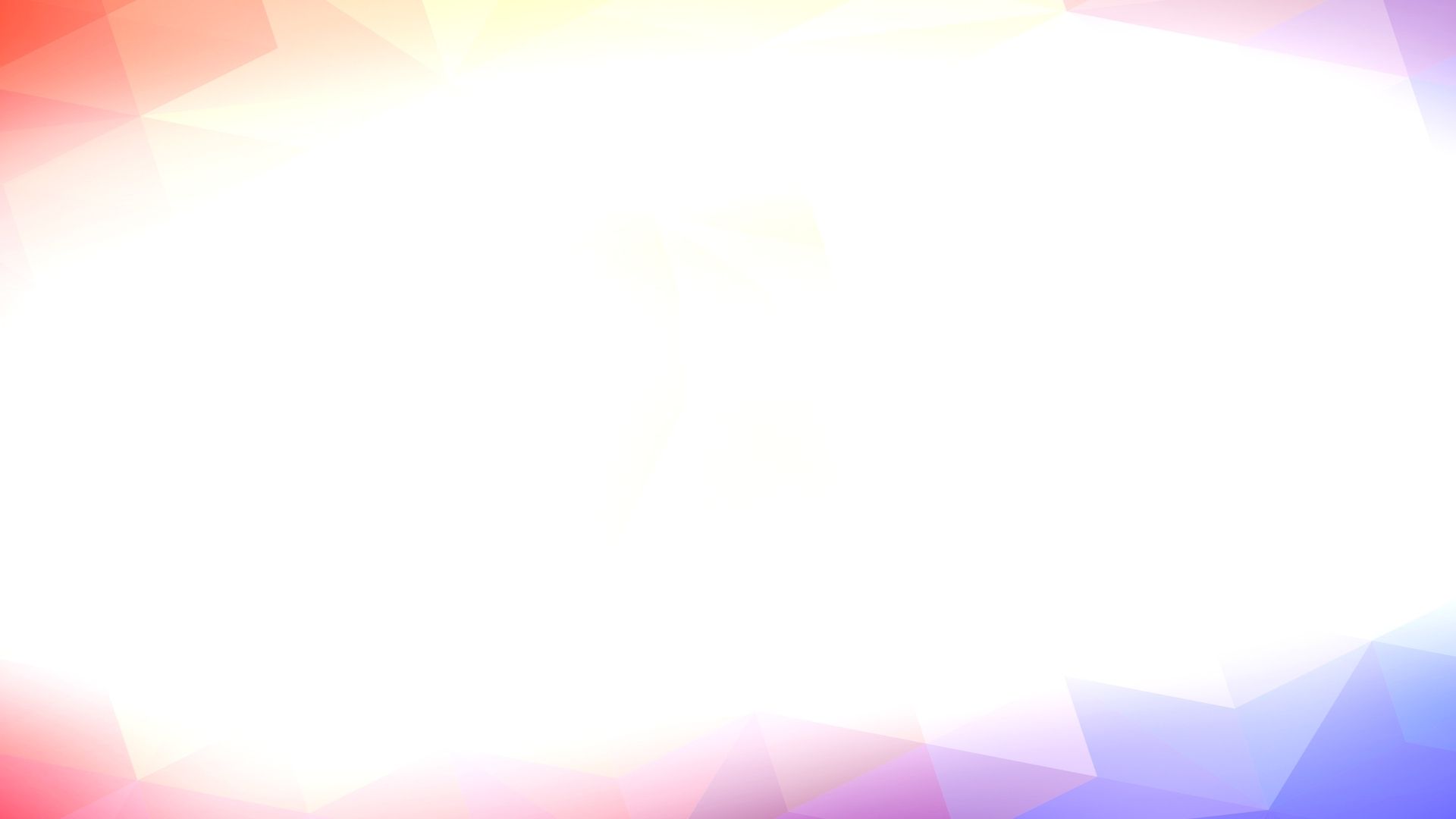 Общее количество посетителей в 
ГБУ «Досуговый центр «Юность»
2020 год
Занимающихся по государственному заданию - 631 человек.
Общее количество занимающихся в кружках, секциях, клубах и спортивных площадках  -  925 человек.
2021 год
Занимающихся по государственному заданию - 659 человек.
Общее количество занимающихся в кружках, секциях, клубах  и спортивных площадках  -  1017 человек.
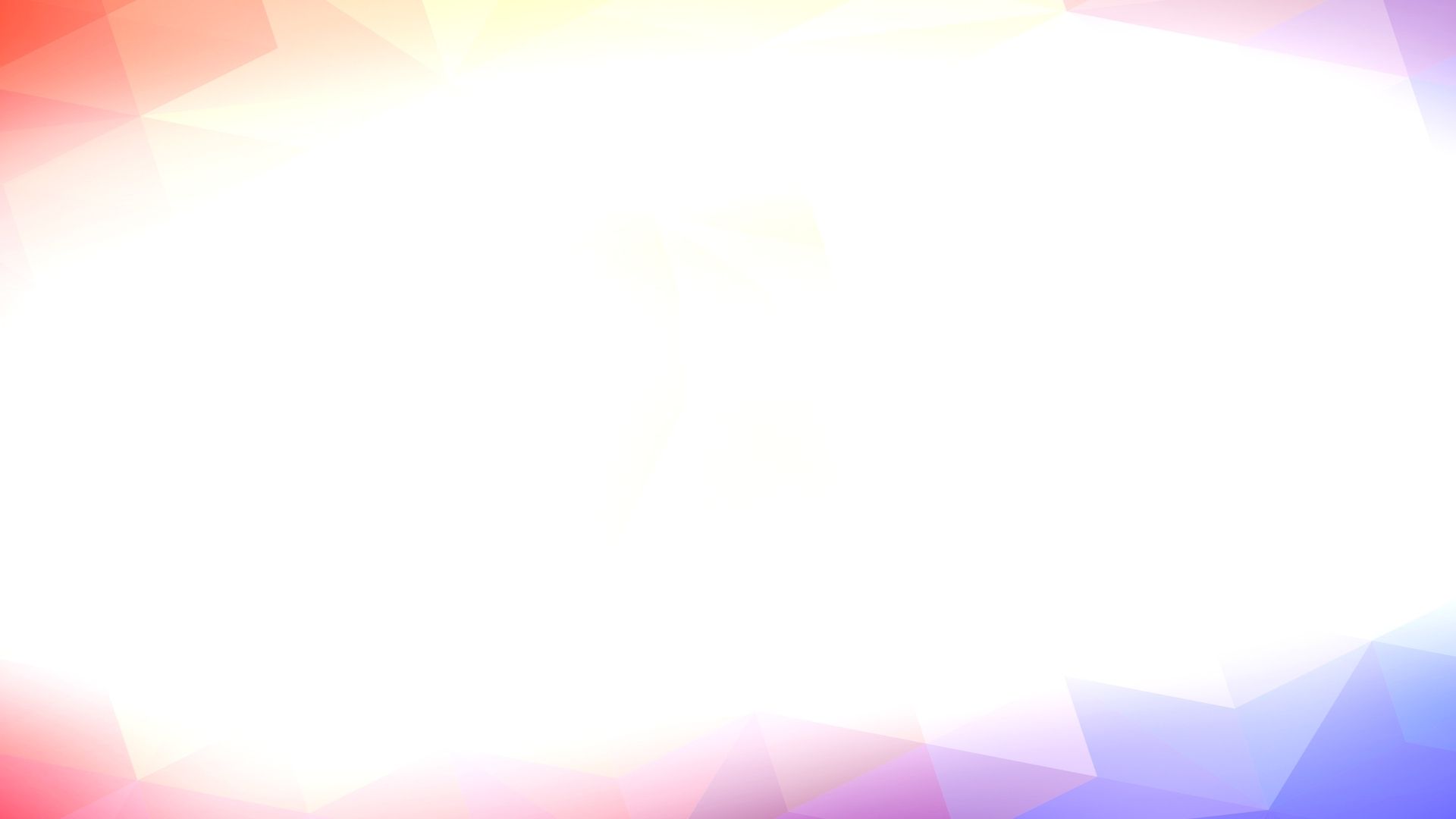 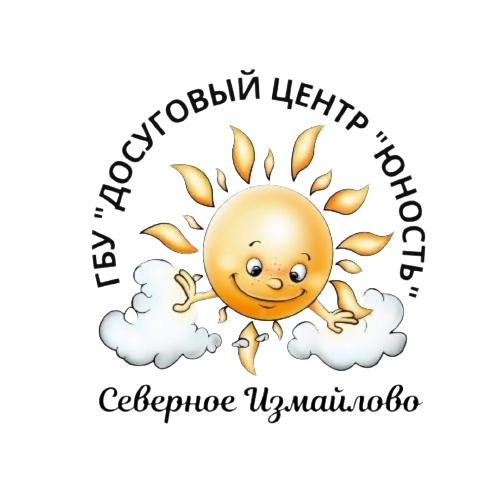 Общее количество посетителей в 
ГБУ «Досуговый центр «Юность»                               по возрастам
2020 год
2021 год
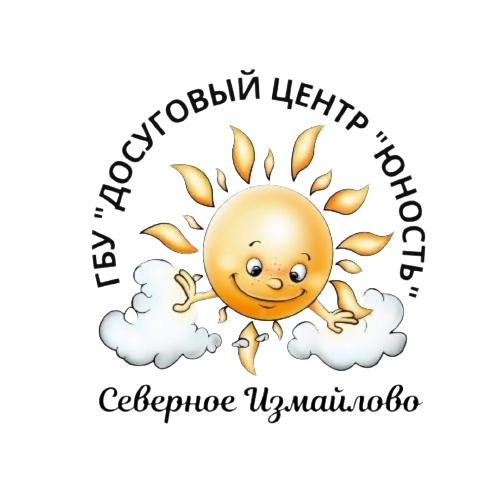 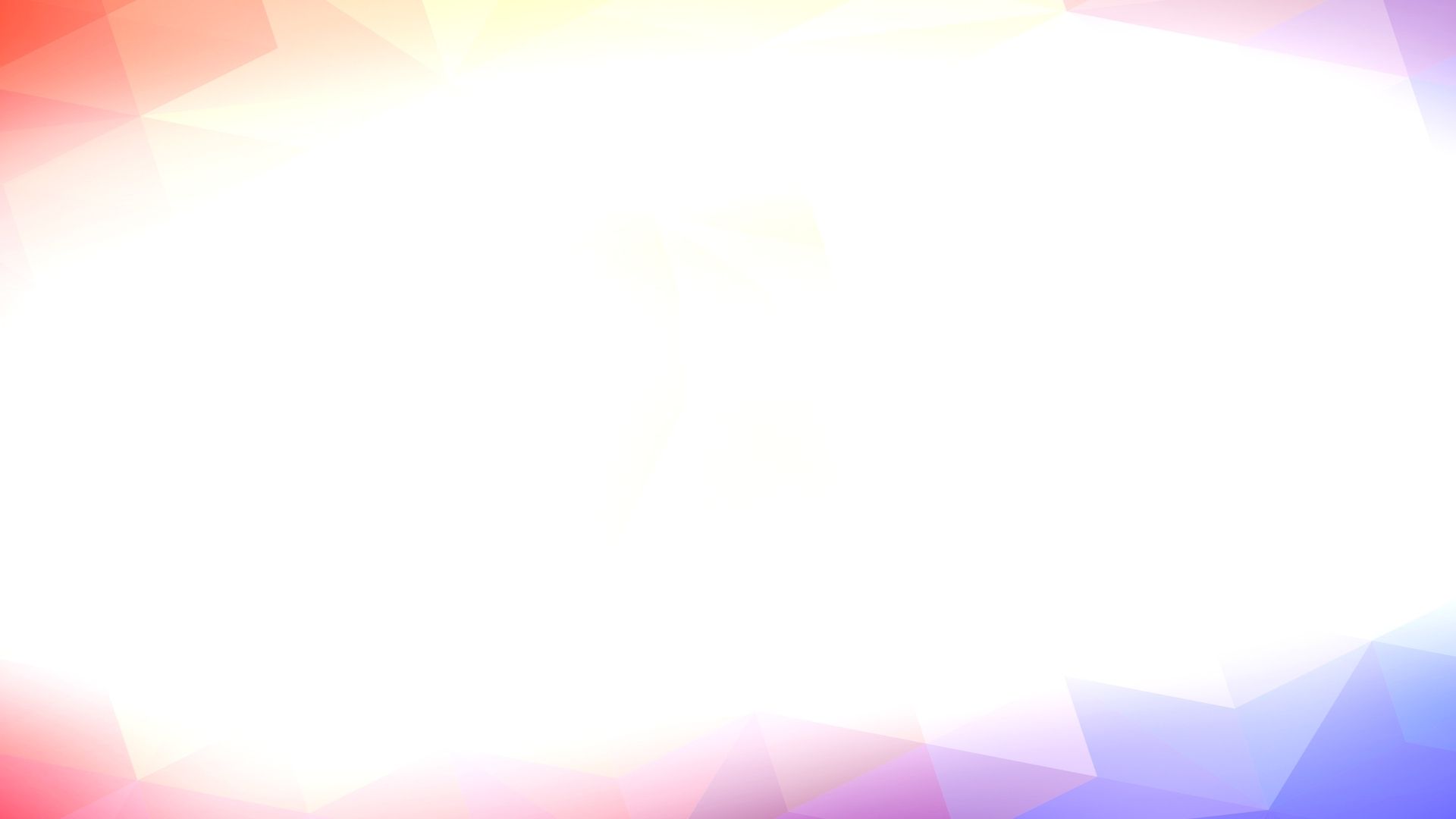 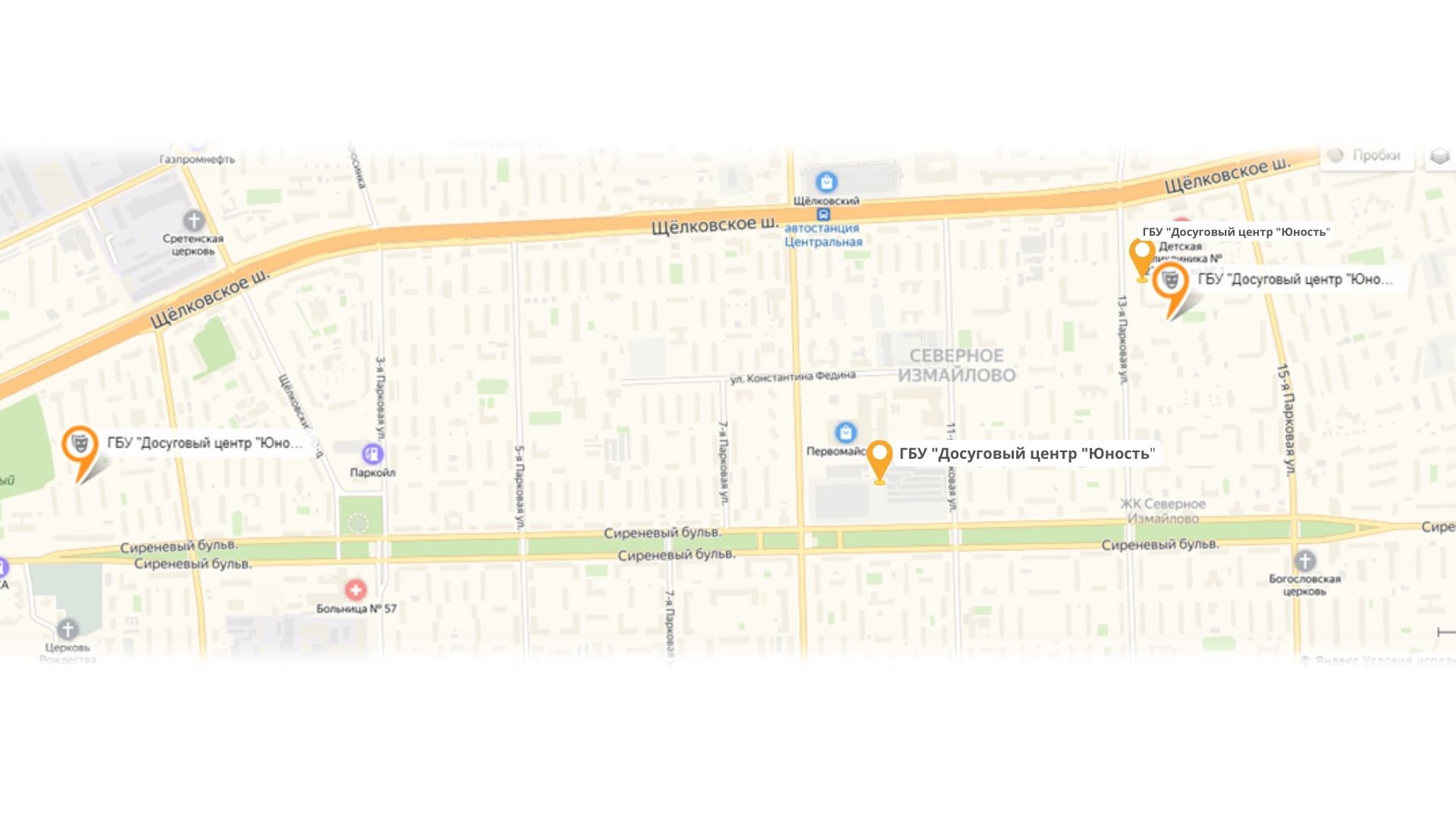 Расположение помещений 
ГБУ «Досуговый центр  «Юность»
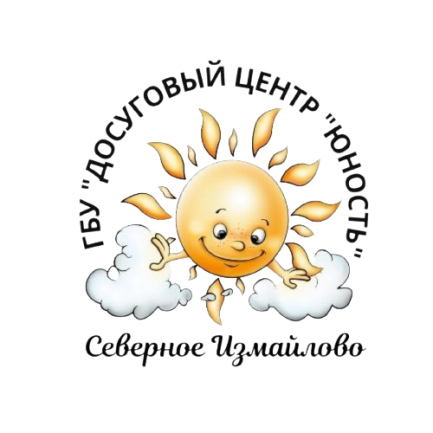 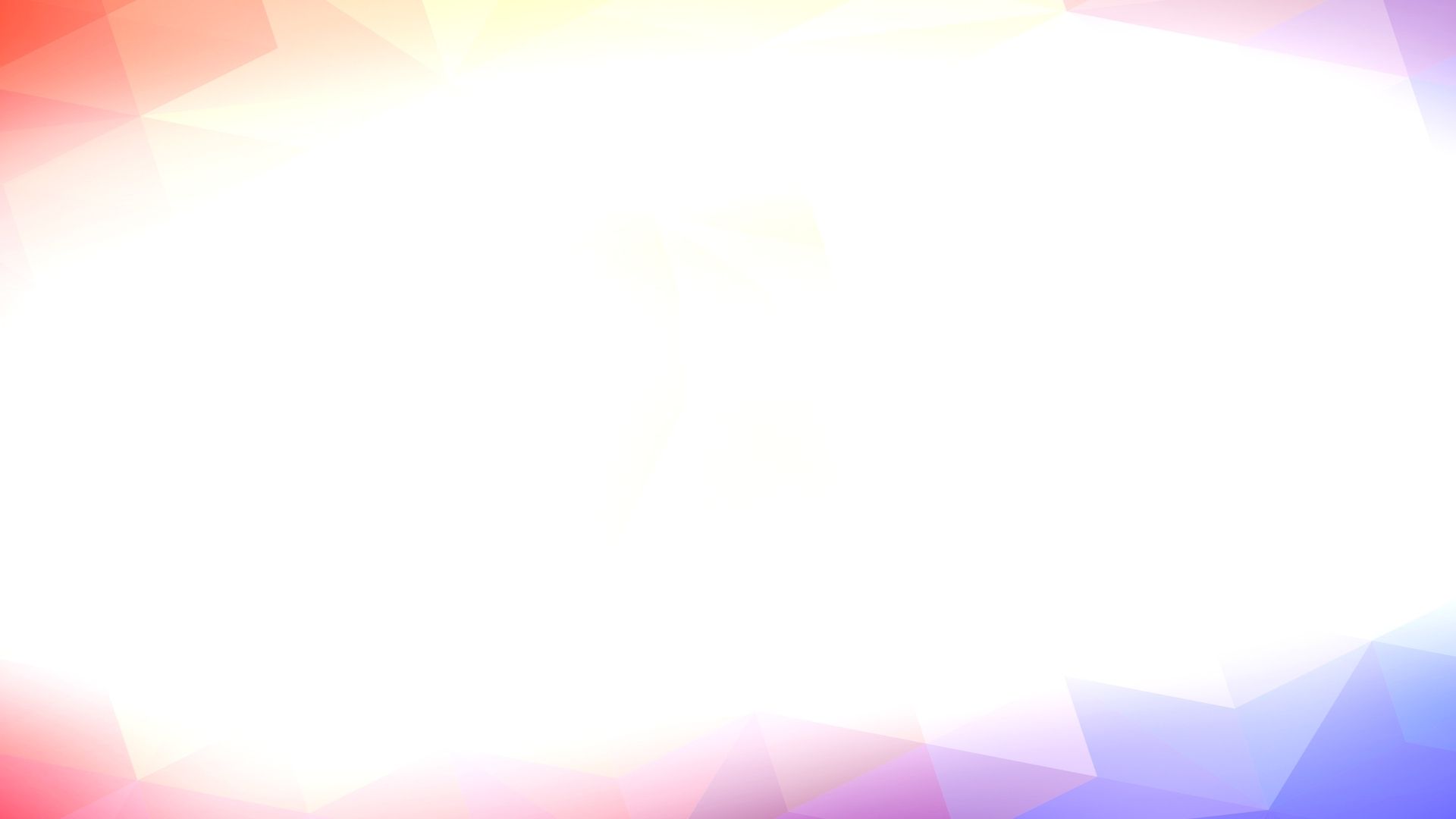 Адресный перечень помещений 
ГБУ «Досуговый центр «Юность»
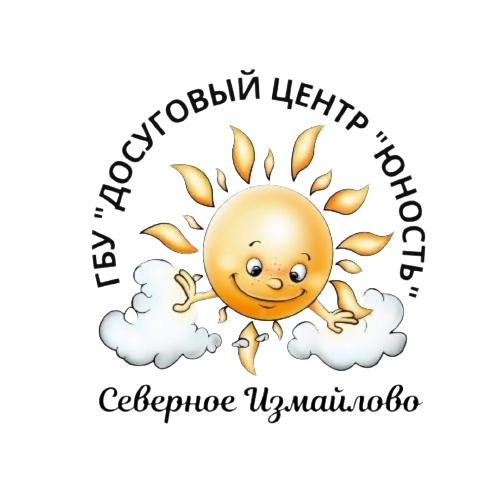 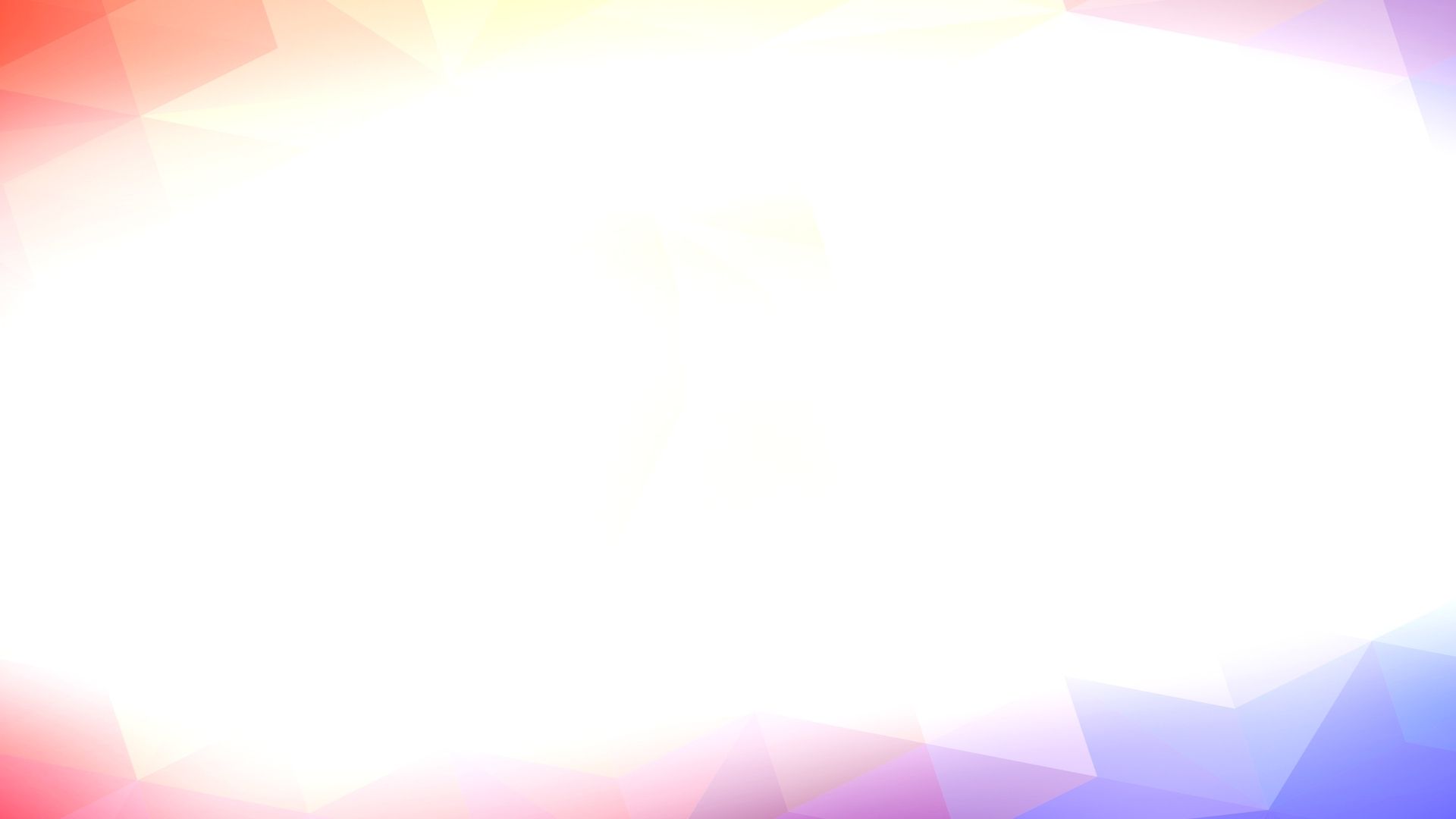 Досуговые кружки и другие объединения
Студия современного танца «L.A. STYLE»
Кружок ИЗО «Магия рисунка»
Вокально-театральный кружок  «Премьера»
Психолог
Кружок рукоделия «Кудесница»
Кружок технического моделирования «Hands magic» 
Кружок «Занимательная риторика»
Кружок семейного досуга «Солнечный круг»
 Творческая мастерская «Хочу всё уметь»
 Вокально - эстрадный ансамбль «Аллегро +»
Семейная творческая мастерская «Декор в пространстве»
Кружок живописи «Волшебная палитра»
Семейный клуб «Мы вместе»
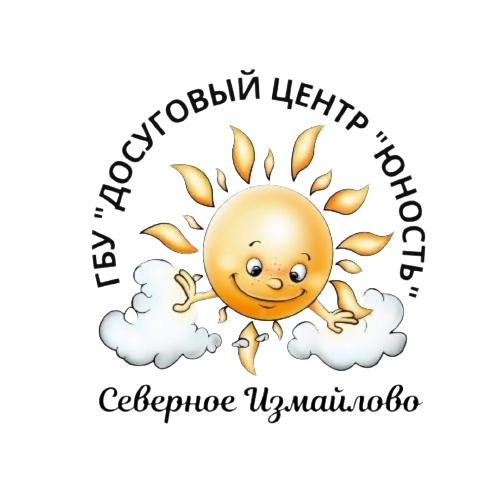 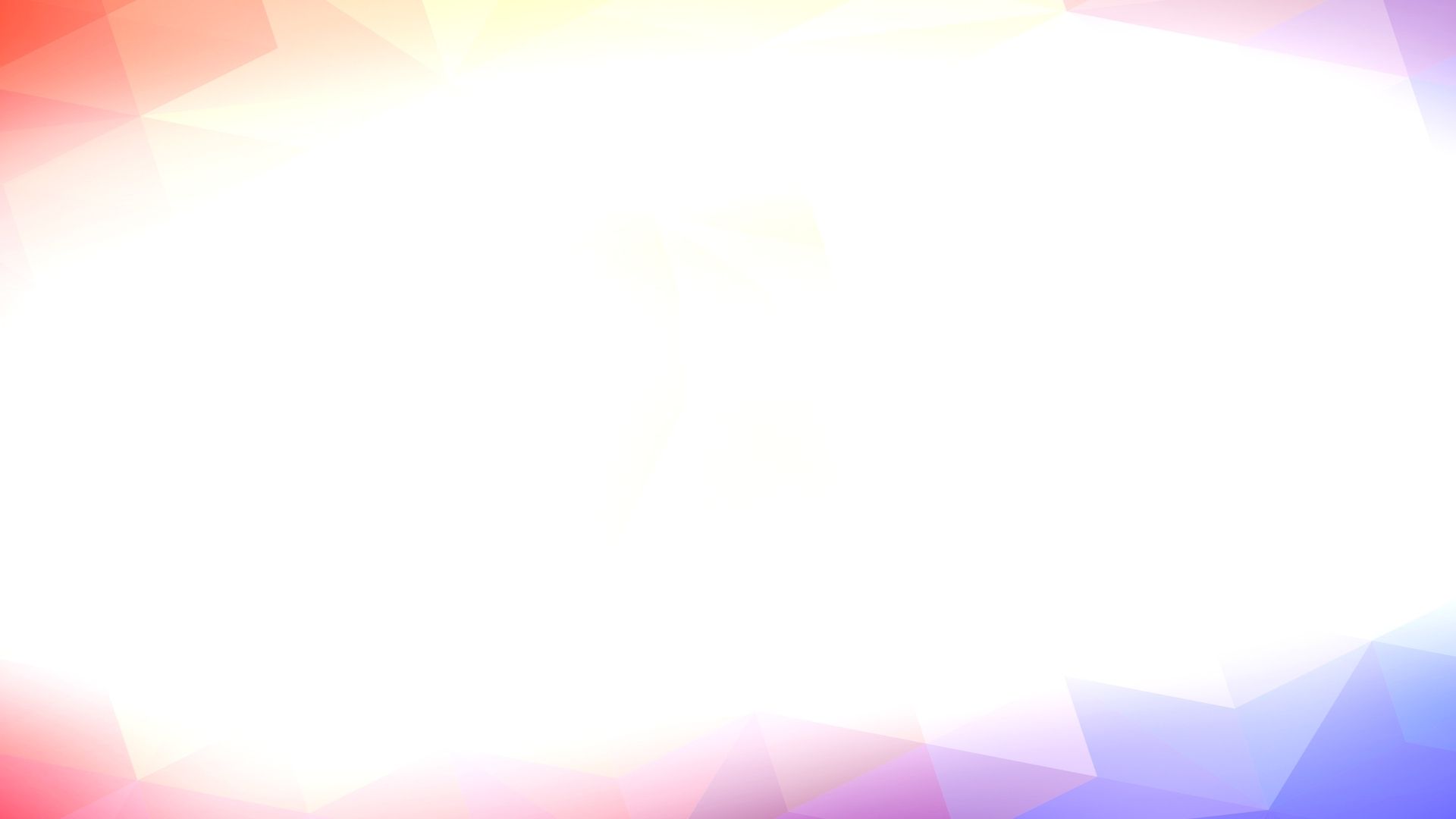 Спортивные кружки, секции и другие объединения
Атлетическая гимнастика (тренажерный зал для подростков)
Атлетическая гимнастика (тренажерный зал 18+)

ОФП (группа здоровья)
Спортивный кружок «Настольный теннис»
Кружок «Шашки-64»
Спортивная секция «Мини-футбол»(7-11 лет)
Спортивная секция «Мини-футбол»(12+)
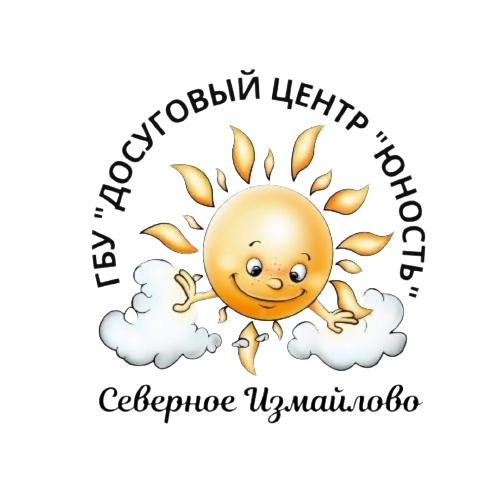 Внебюджетные студии и другие обьединения
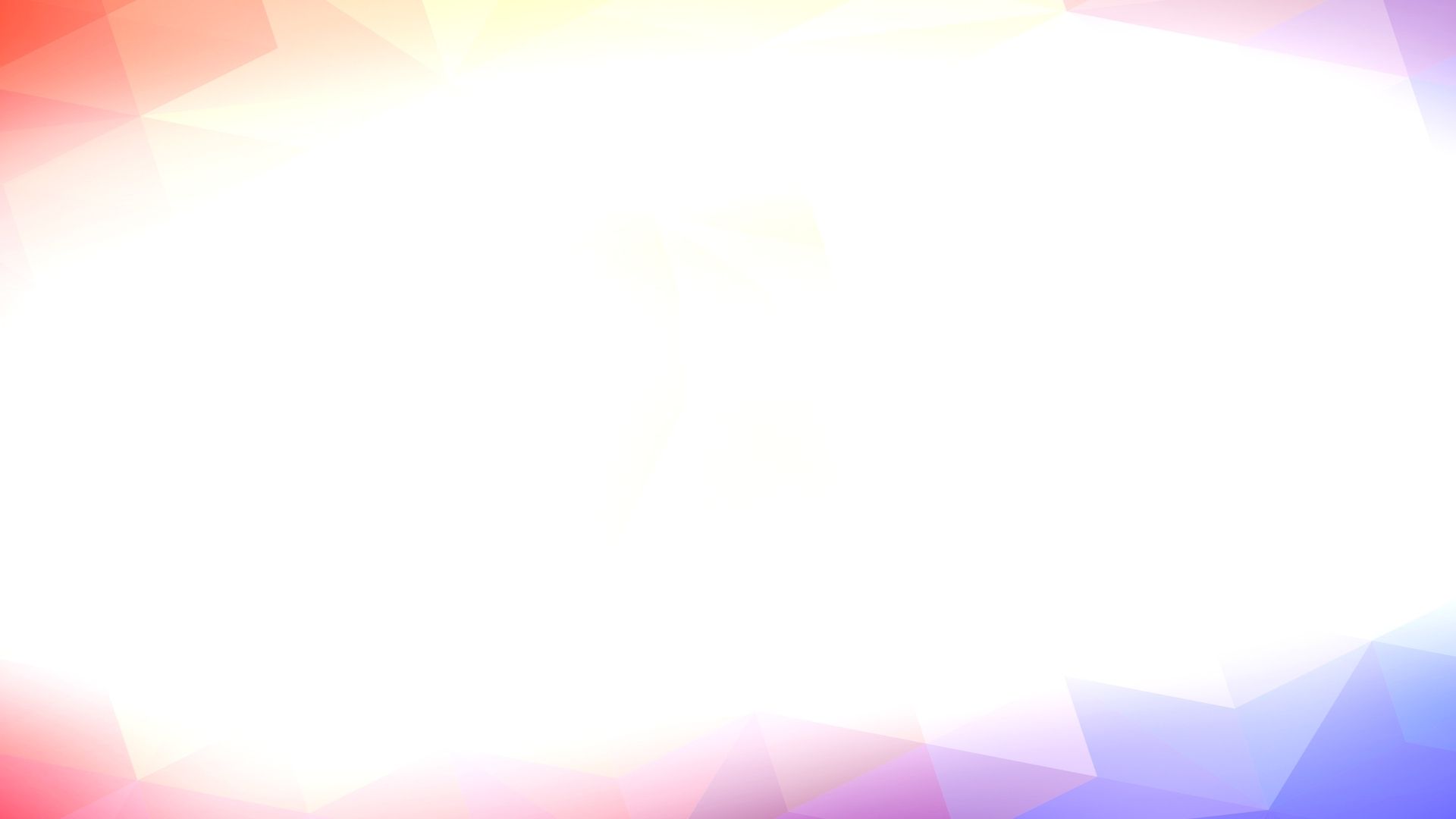 Студия современного танца «L.A. STYLE»(6+)
Студия спортивно-бальных танцев ТСК «АССОЛЬ»
Творческая мастерская «Знакомство с искусством»
Логопед
Студия «Дошколенок»
Студия всестороннего развития «ПОЧЕМУчка»
Студия всестороннего развития «АБВГДейка»
Студия раннего развития «Гномик»
Музыкально-театральная студия «Звездочки»
 Обучение игры на синтезаторе «Волшебные звуки»
«Bаby English»- английский для начинающих
Шахматная секция «Белая ладья»
Аштанга -Виньяса йога
Секция «Каратэ»
Вокально-эстрадный ансамбль «Аллегро»
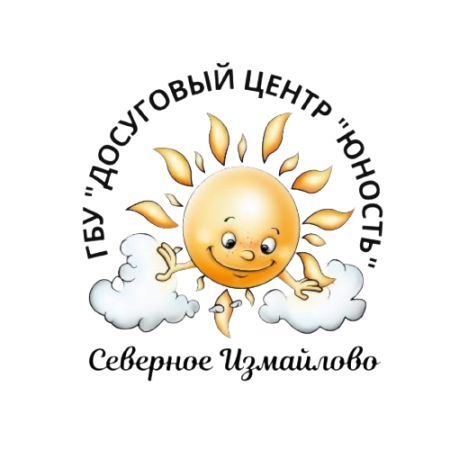 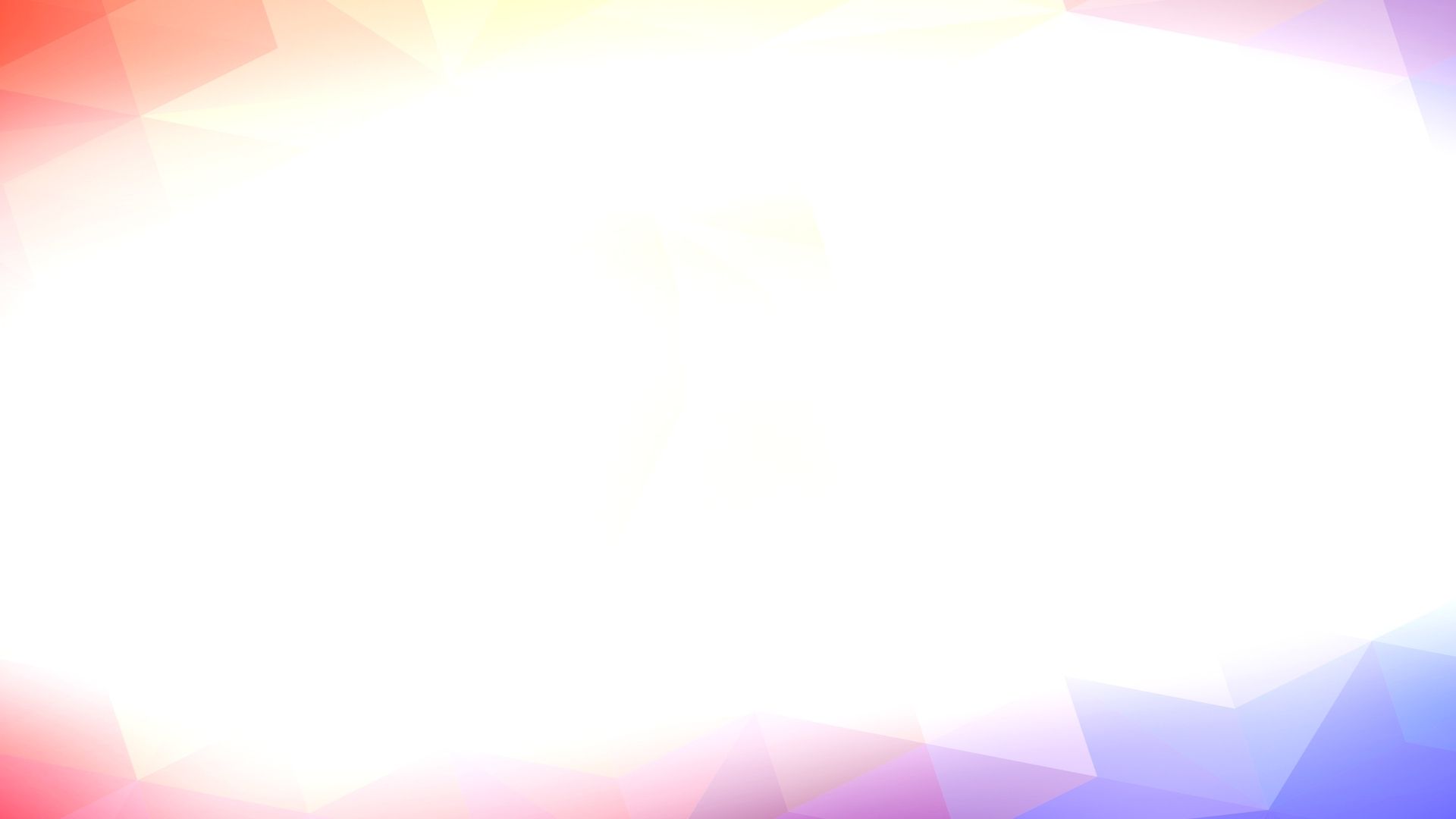 13-ая Парковая улица, дом 38 , корп.3
Здесь находится административно-управленческий персонал, проходят встречи с общественными советниками, заседания членов Молодежной палаты района, проводятся мастер-классы, выставки детских творческих работ и праздничные концерты, а так же работают спортивные и досуговые кружки.
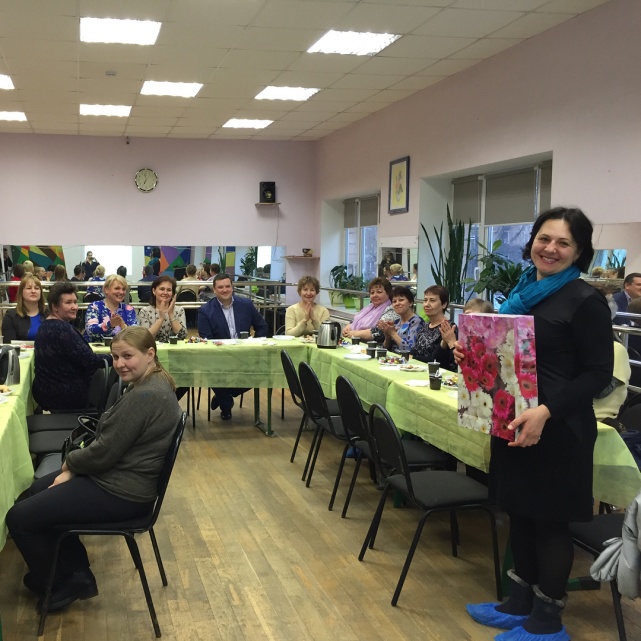 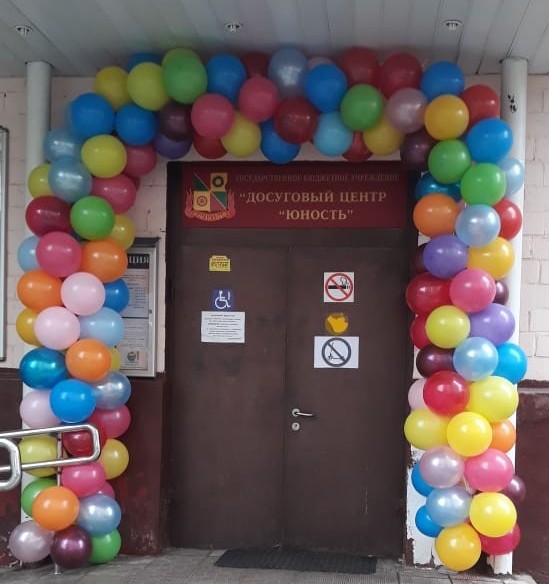 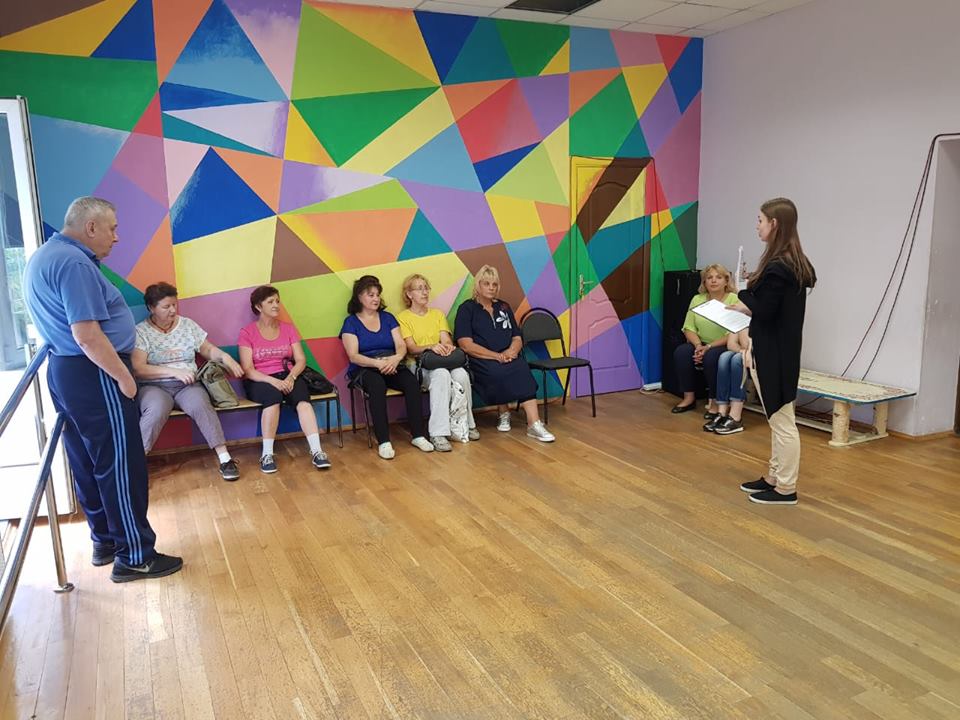 Общая площадь: 342,1кв.м.
13-ая Парковая улица,  дом 38, корп.3
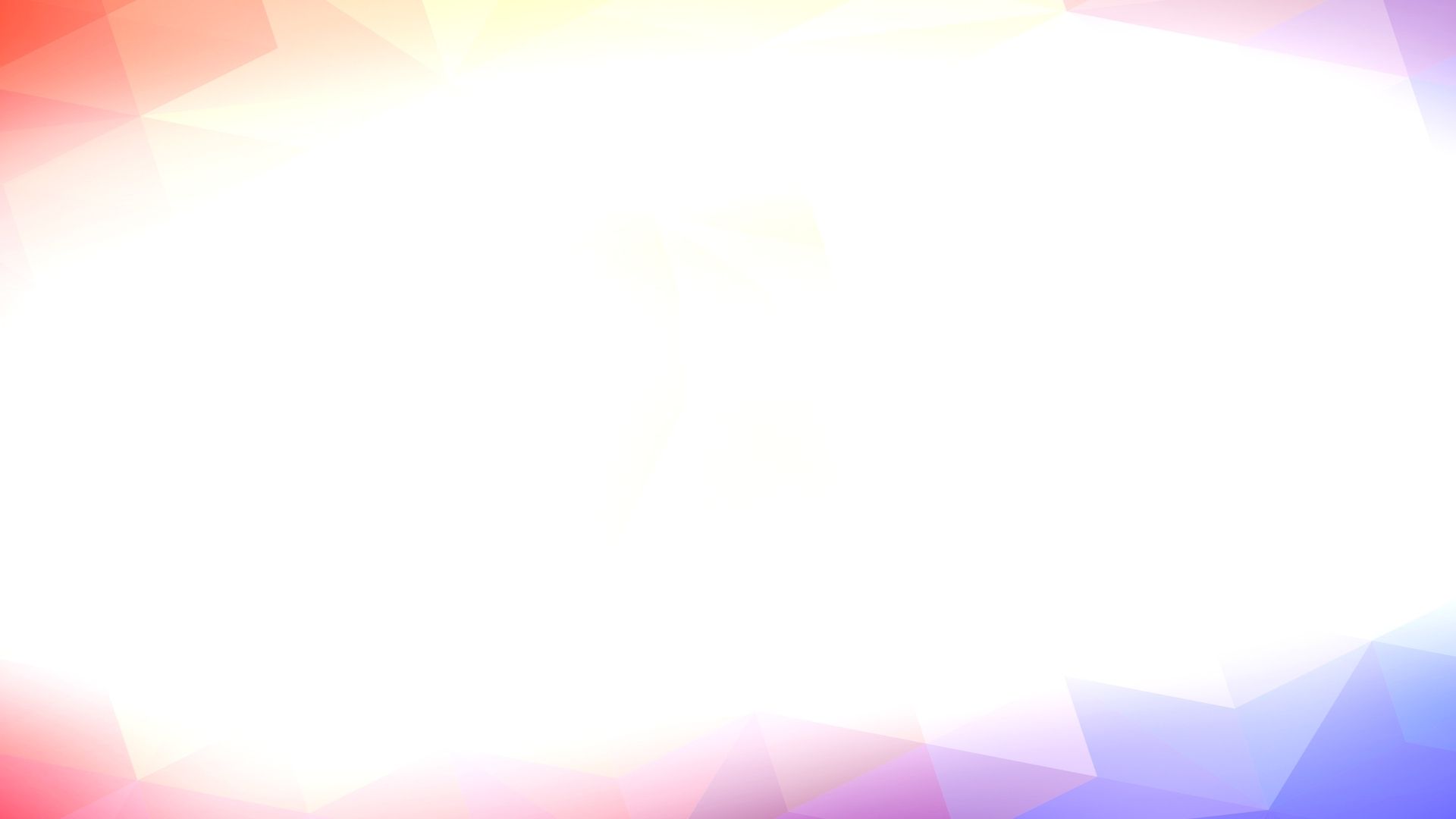 В помещении работают следующие кружки и секции:
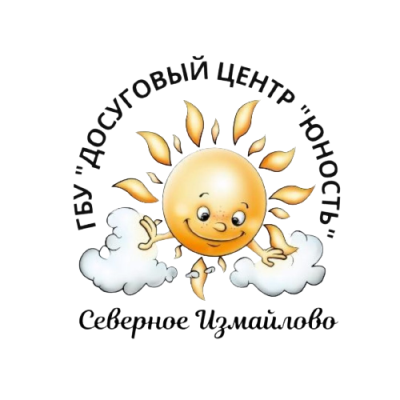 Студия современного танца «L.A. STYLE»
Комплексная растяжка « L.A. STYLE»                                                                        Студия спортивно-бальных танцев ТСК «Ассоль»                                 
ОФП для взрослых 
Вокально-театральная студия «Премьера»
Кружок рукоделия «Кудесница»
Изостудия «Магия рисунка»
Вокально-эстрадный ансамбль «Аллегро»
«Занимиательная риторика»
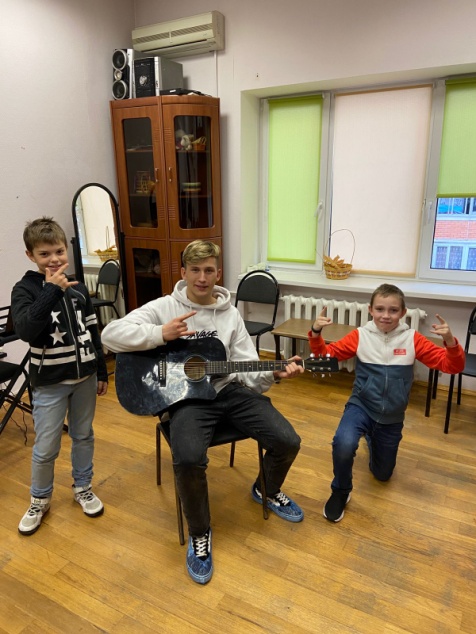 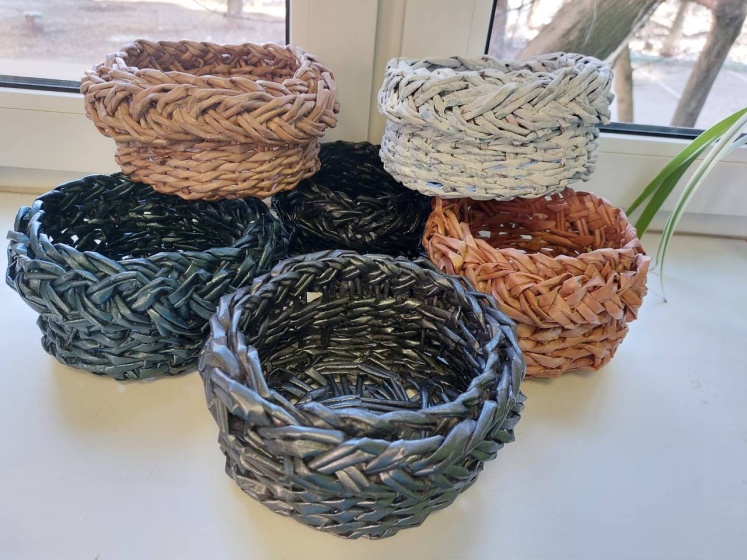 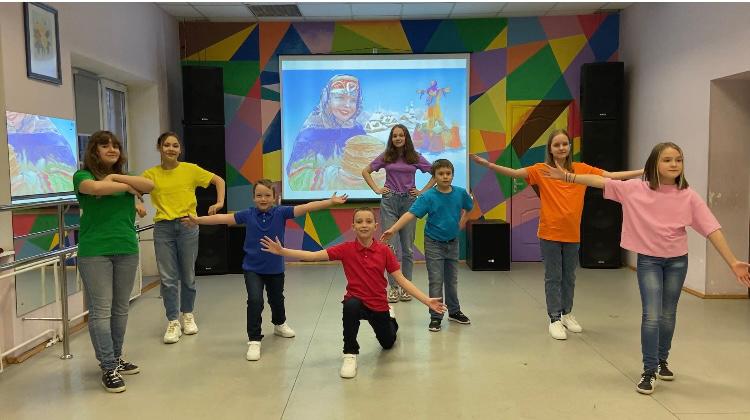 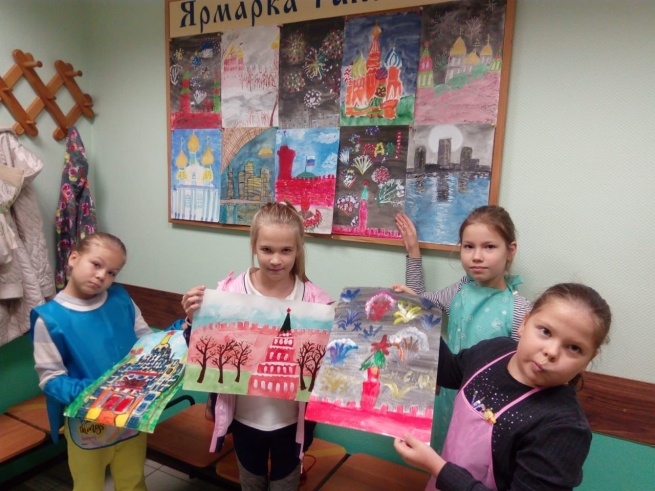 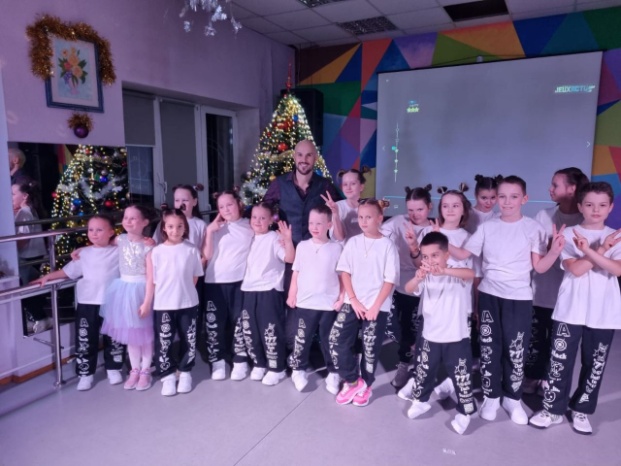 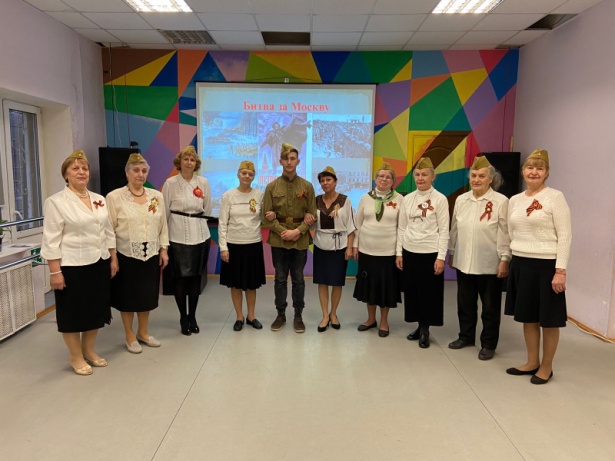 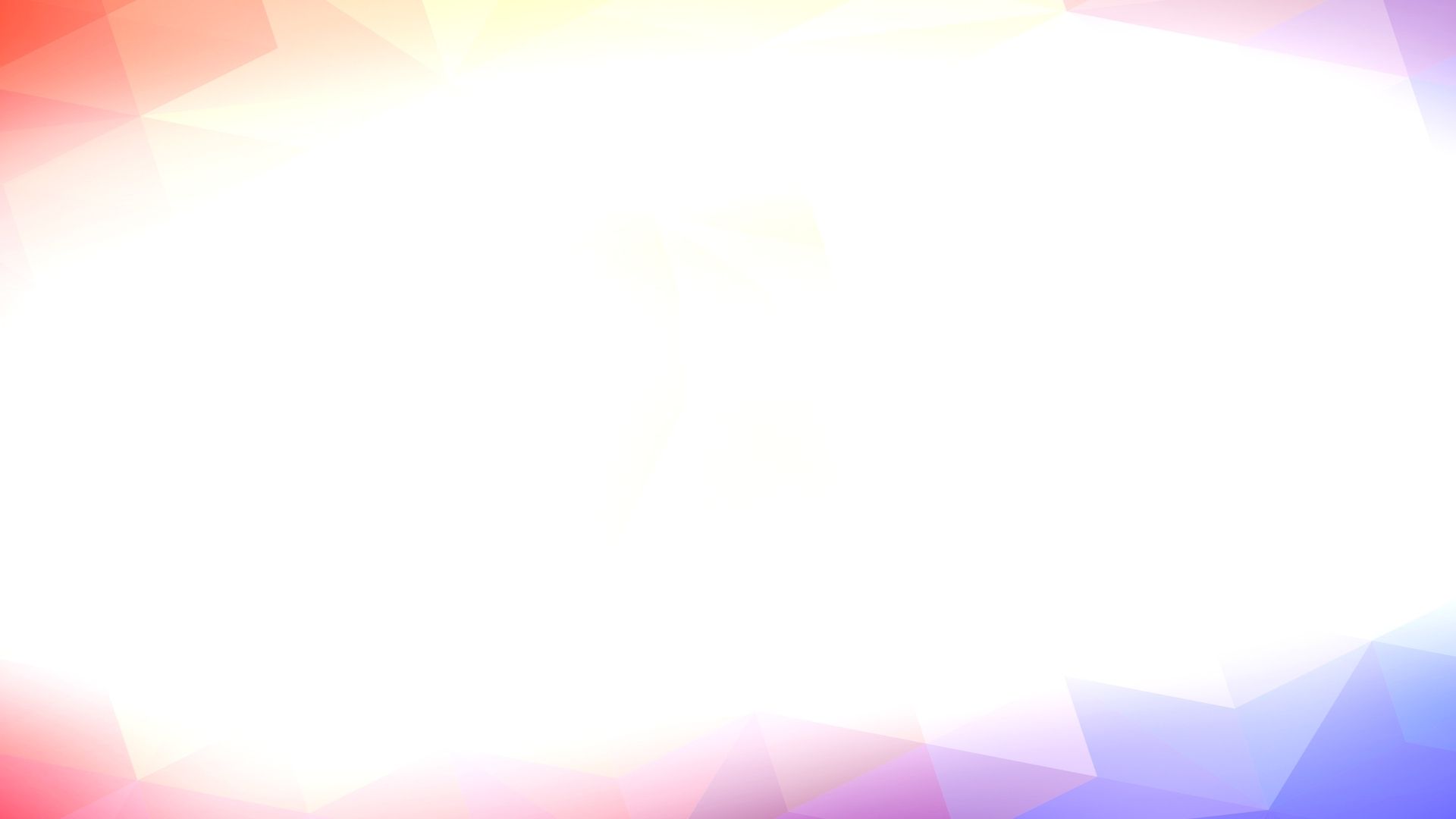 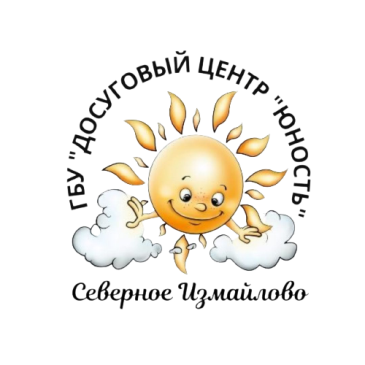 13-ая Парковая дом 38, корпус 3
В помещении работают следующие кружки:
Музыкально-театральная студия «Звездочки»
Обучение игре на синтезаторе «Волшебные звуки»
Эстрадная студия «Аллегро»
Творческая мастерская «Декор в пространстве»
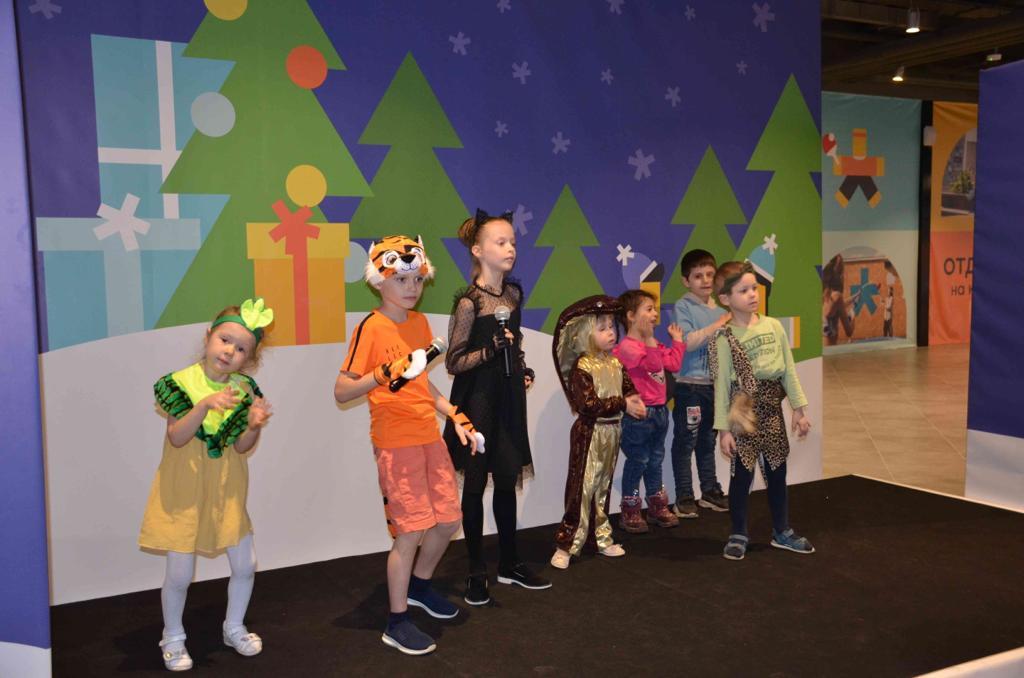 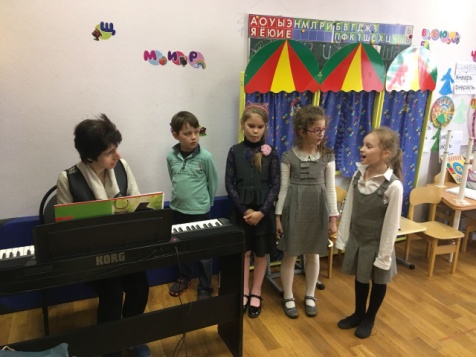 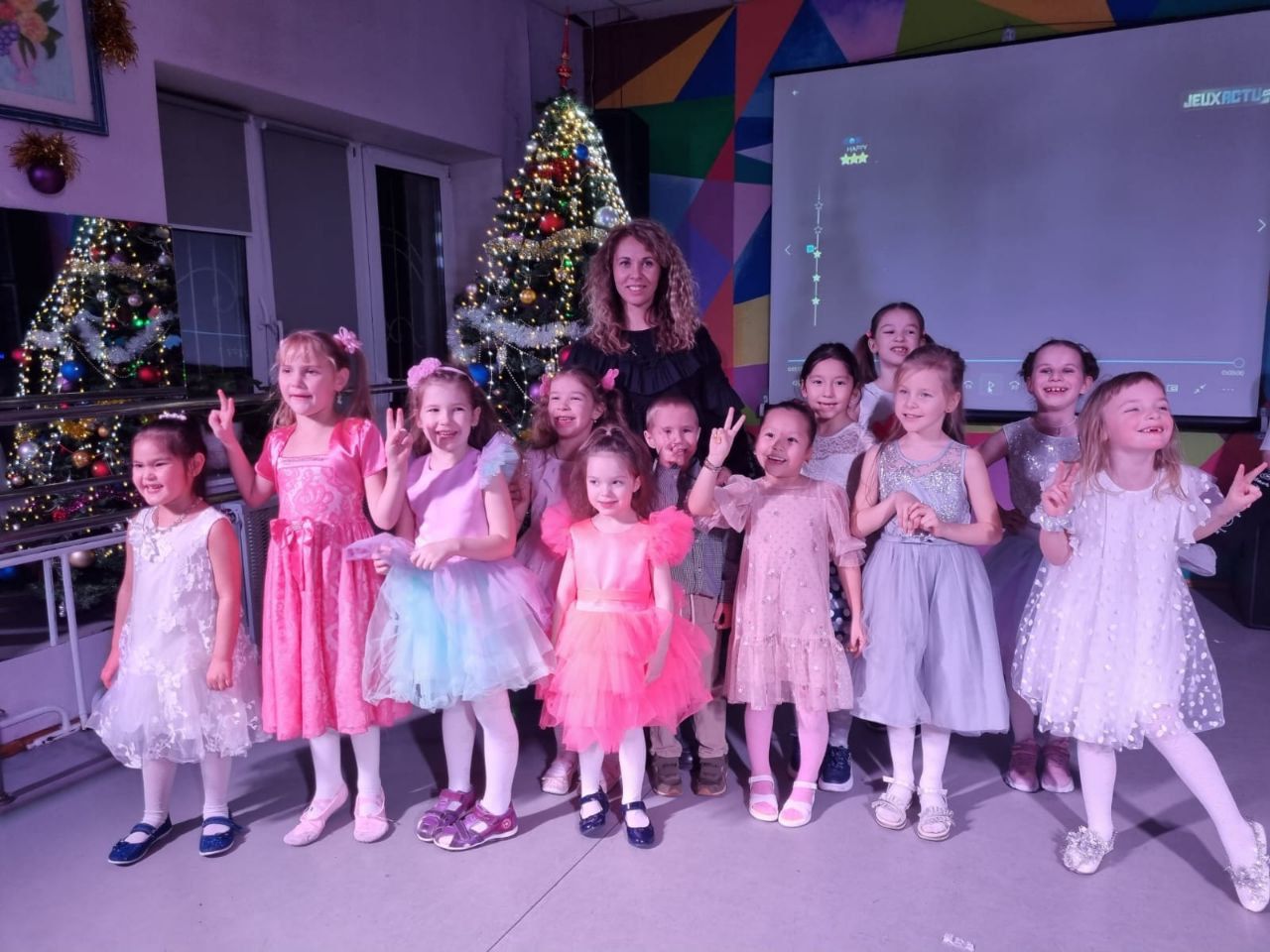 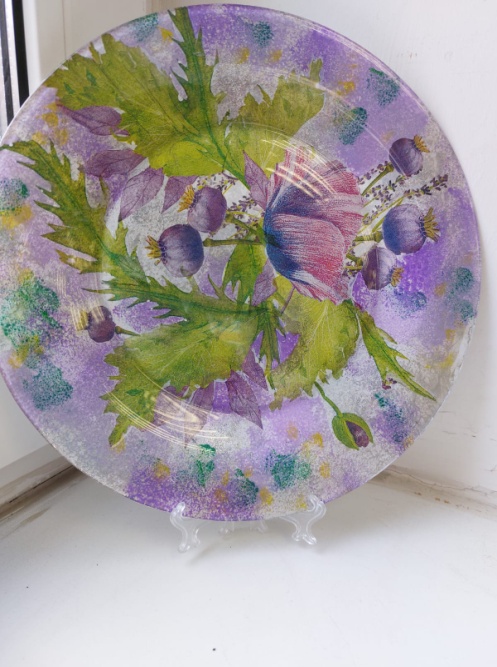 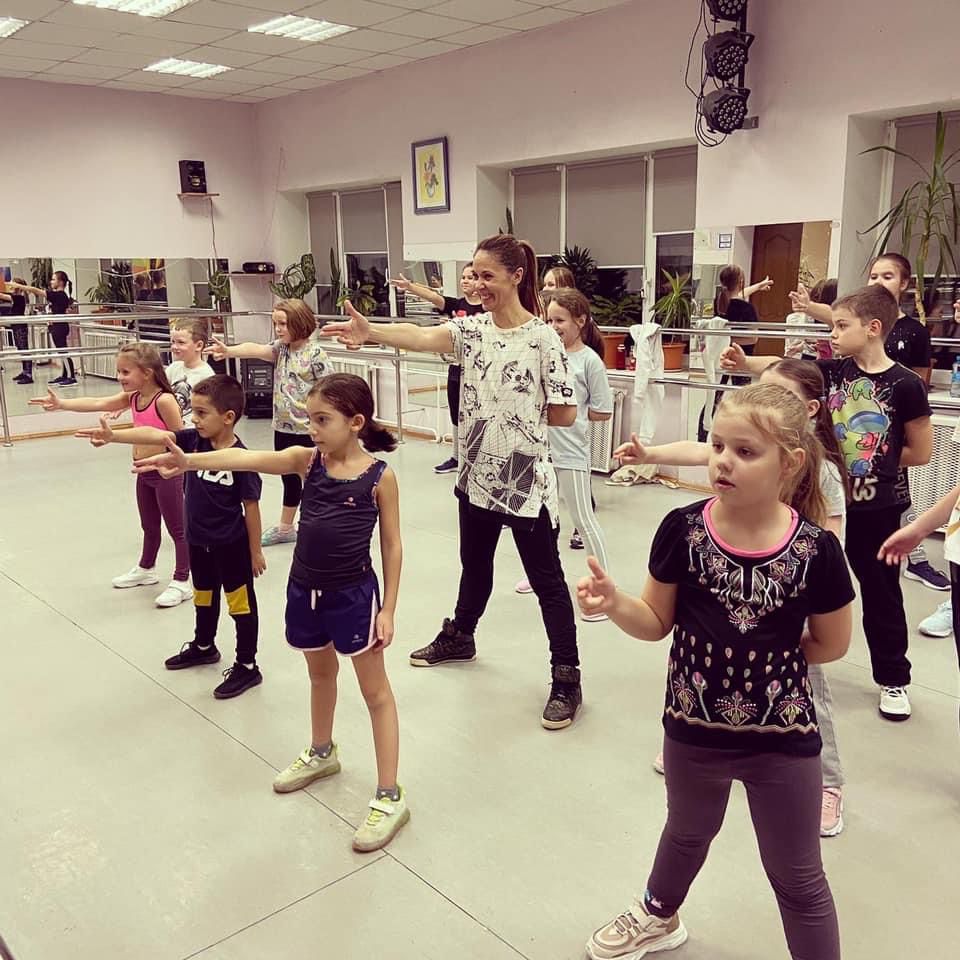 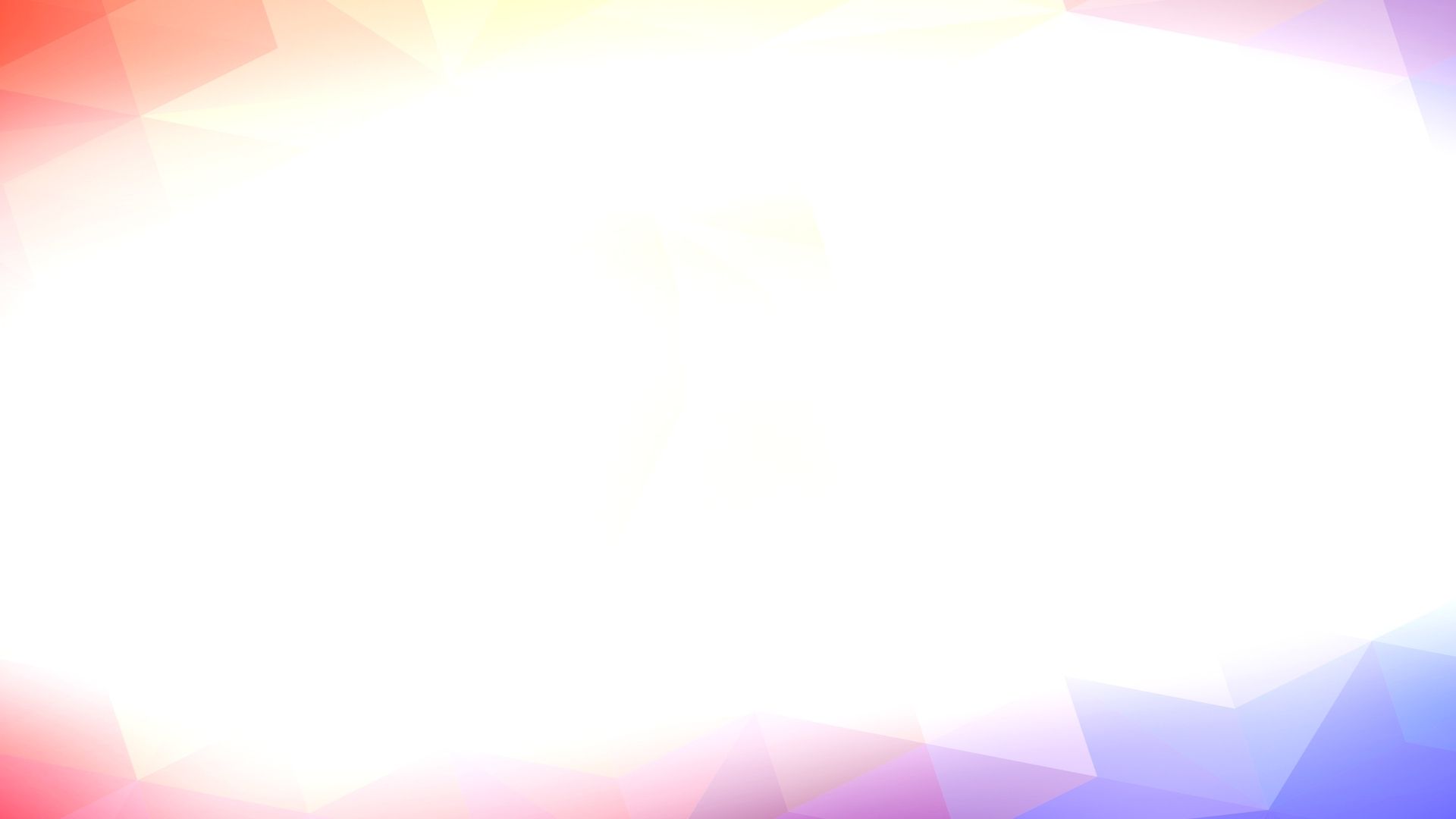 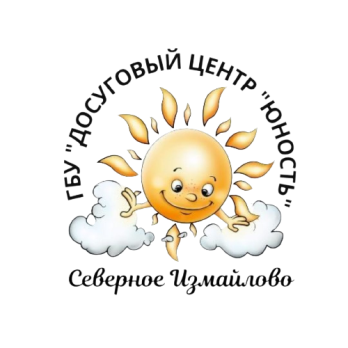 13-ая Парковая улица,  дом 38, корп.3
В помещении работают следующие секции:
Атлетическая гимнастика (тренажерный зал для взрослых и подростков)
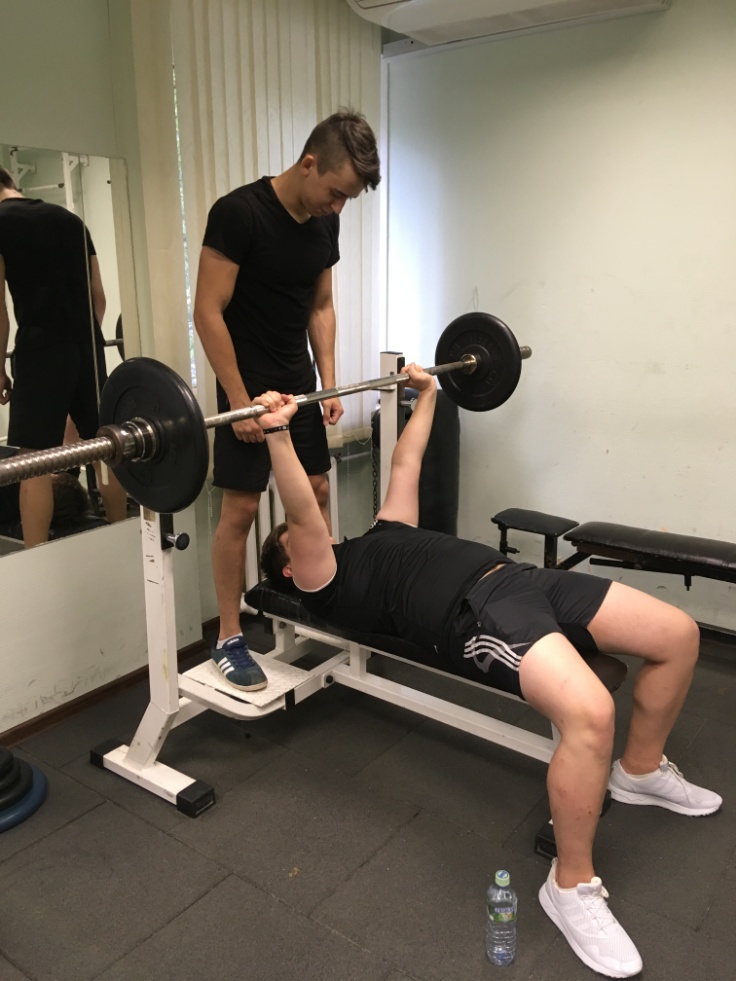 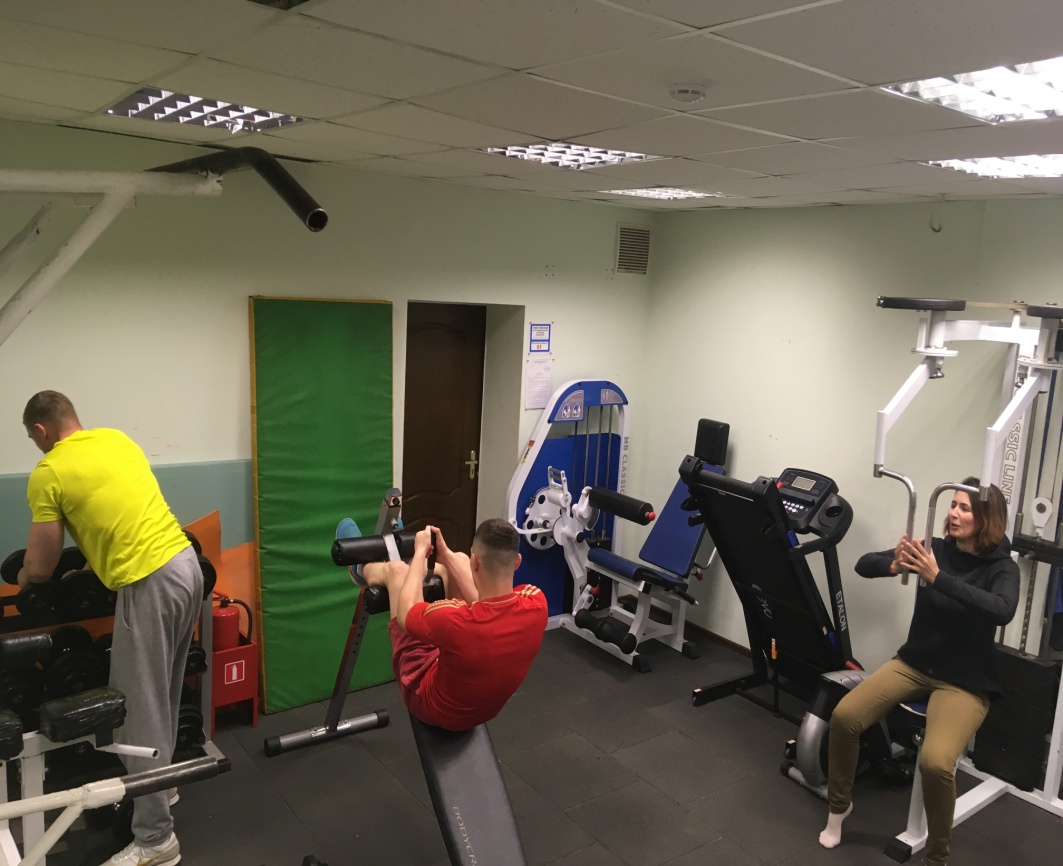 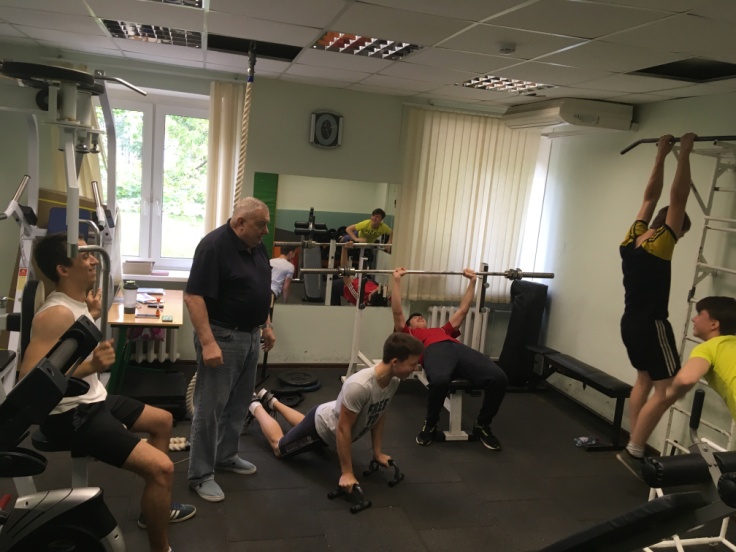 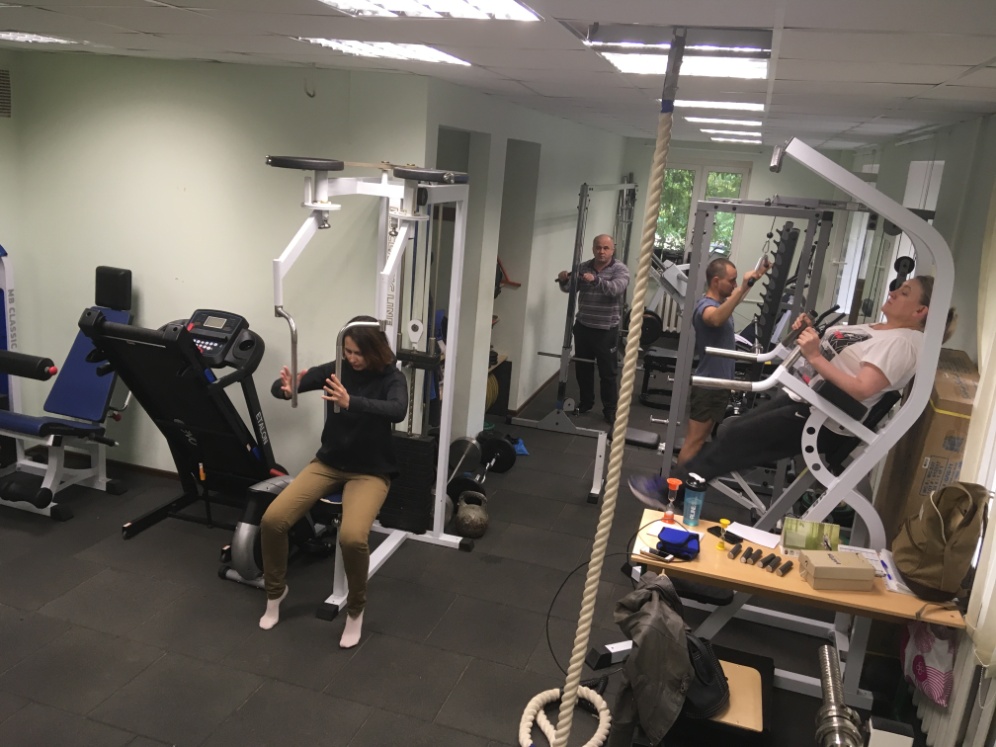 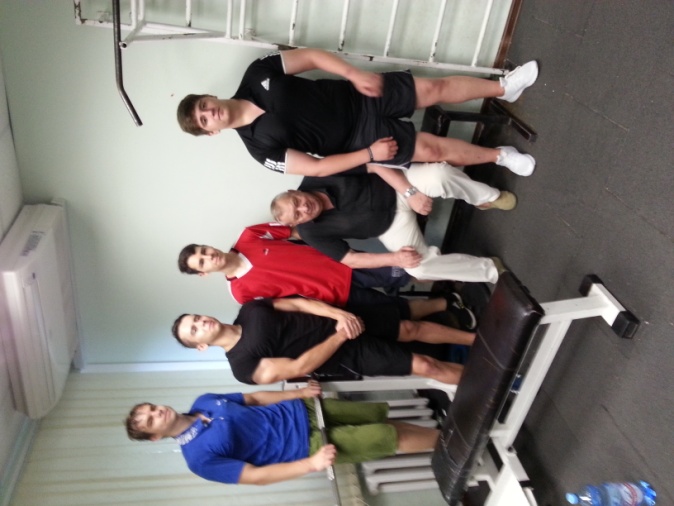 Общая площадь: 47,2кв.м.
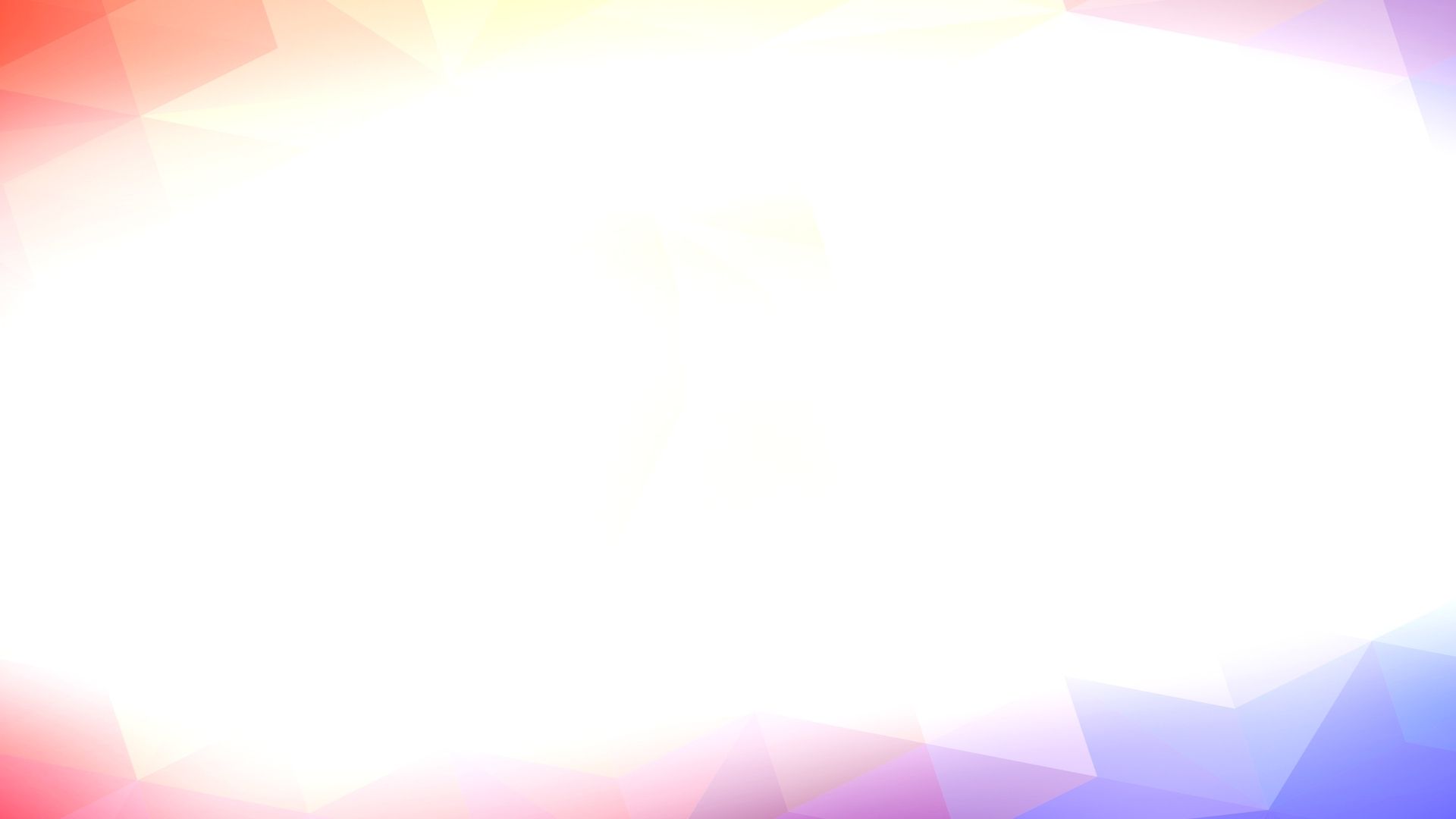 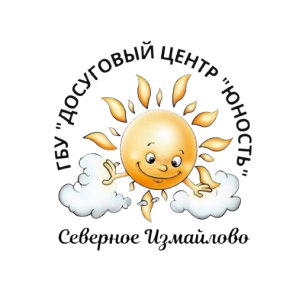 13-ая Парковая улица,  дом 38, корп.3
В помещении работают группы свободного посещения:
Настольный теннис,
Аэрохоккей,
Настольный футбол
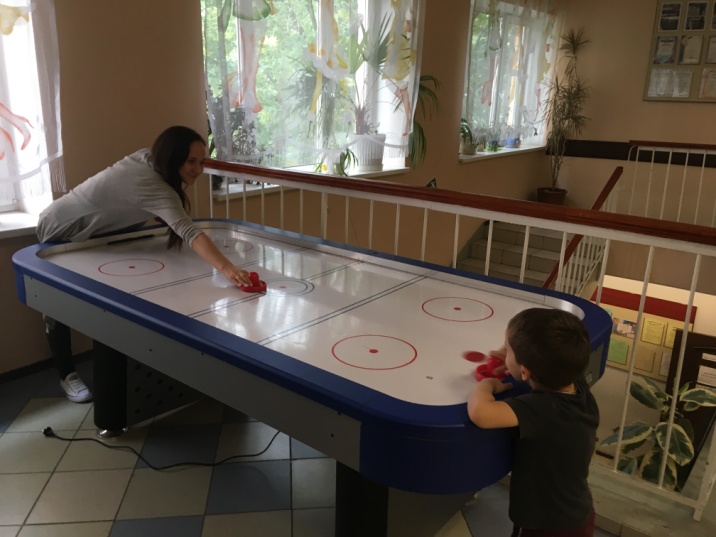 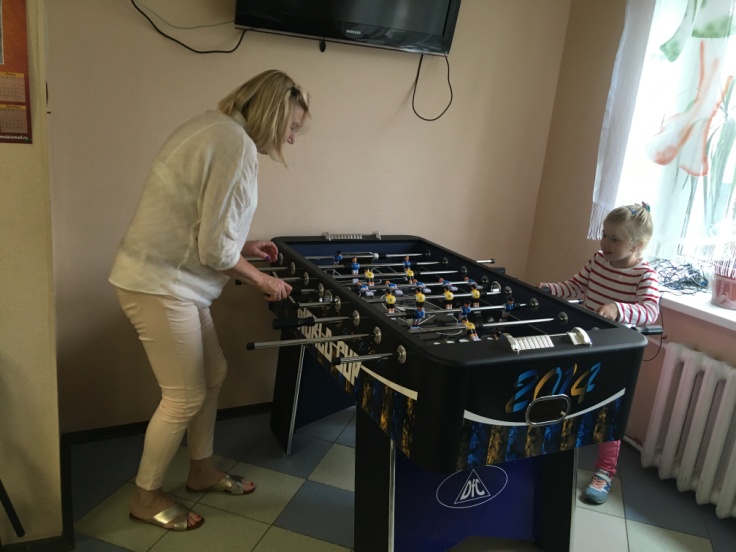 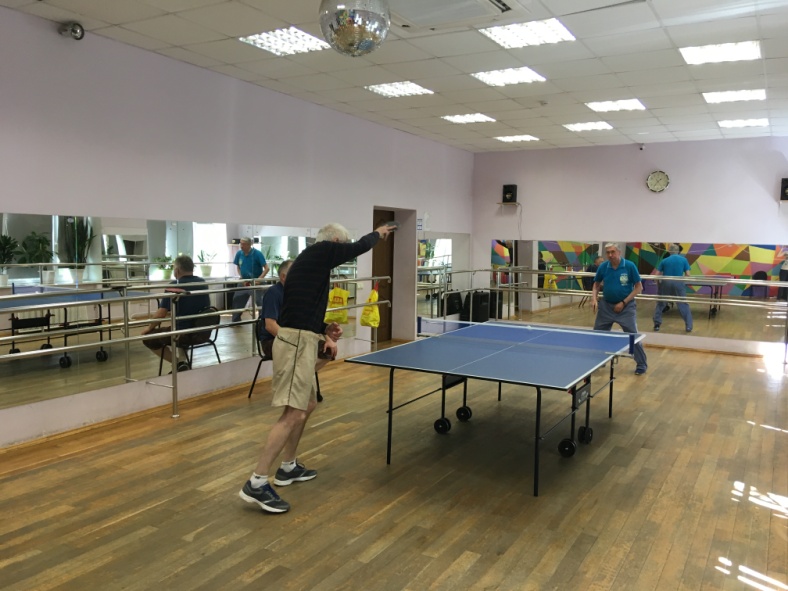 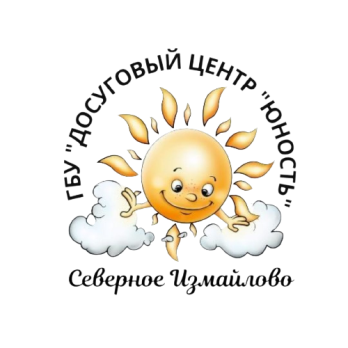 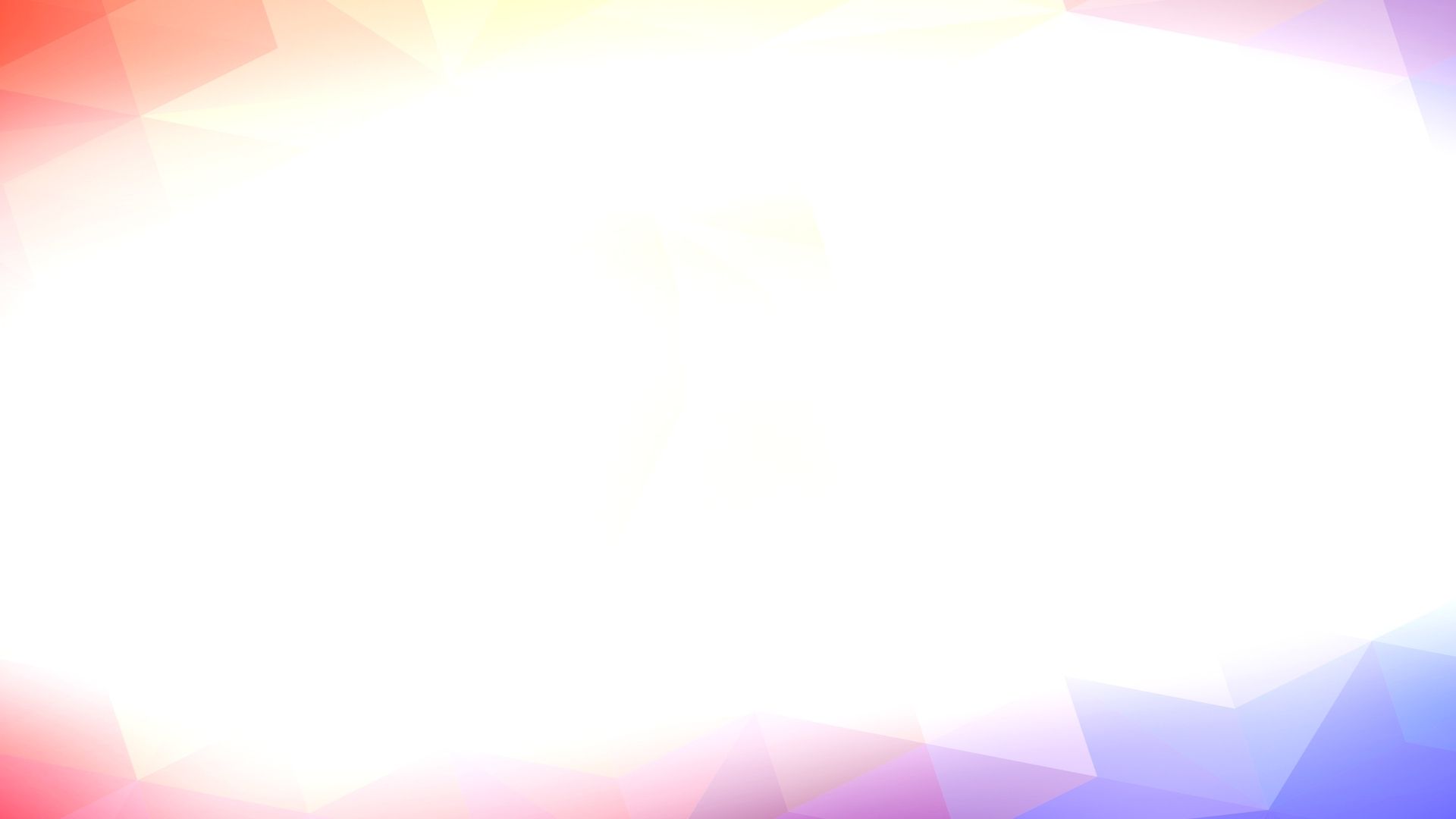 13-я Парковая улица,  дом 40
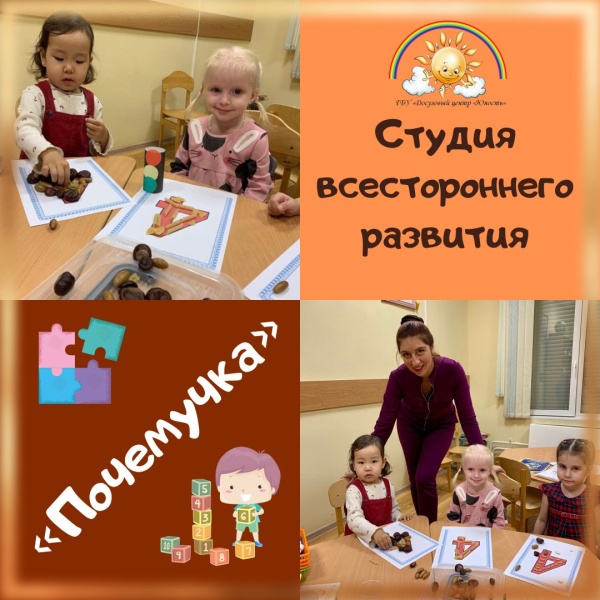 Студия «Дошколенок» 
 Студия «ПОЧЕМУЧка»
Студия АБВГДейка»
Студия «Гномик»
Логопед 
Психолог
Английский для начинающих
 «Baby Еnglish»
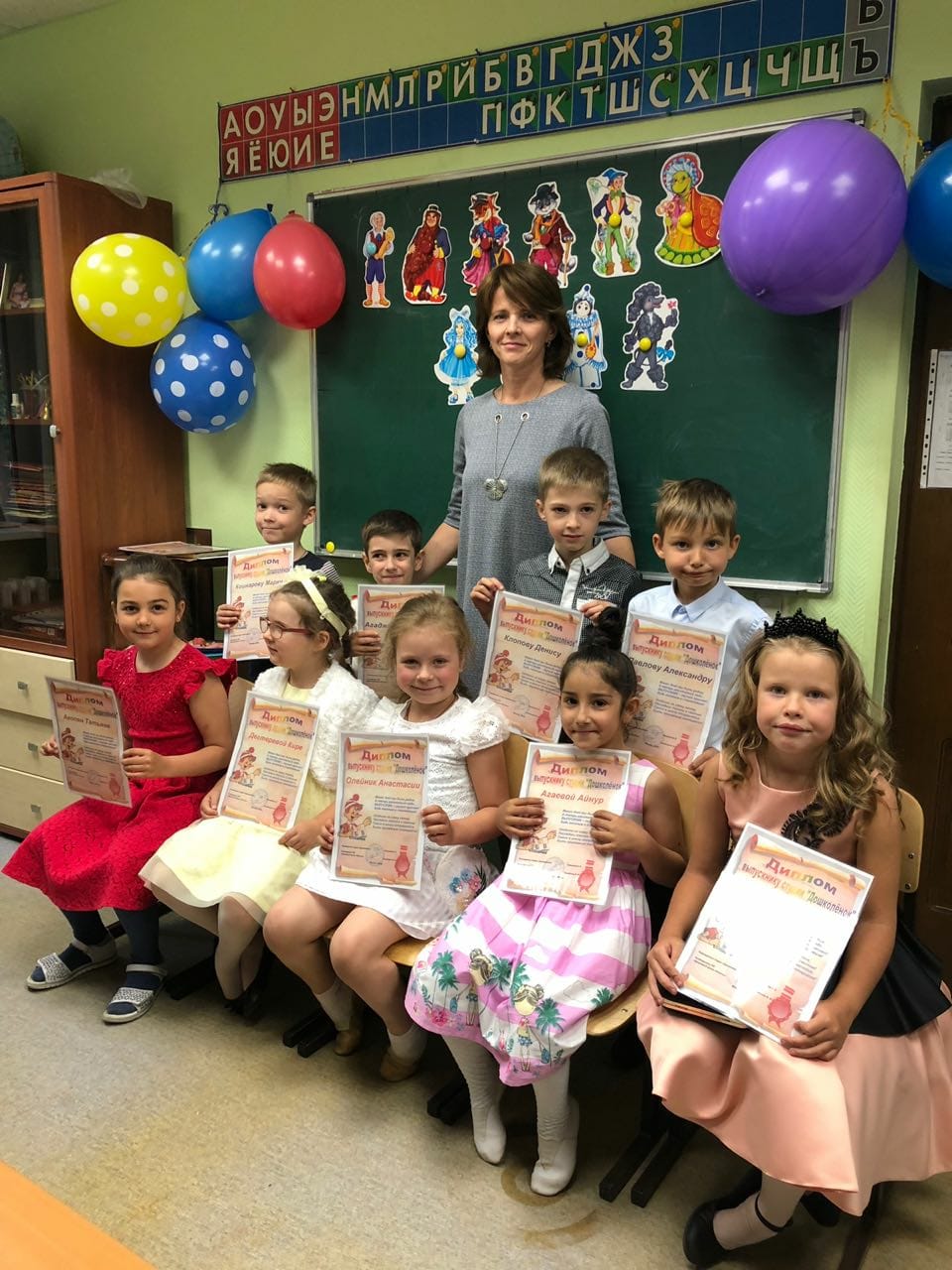 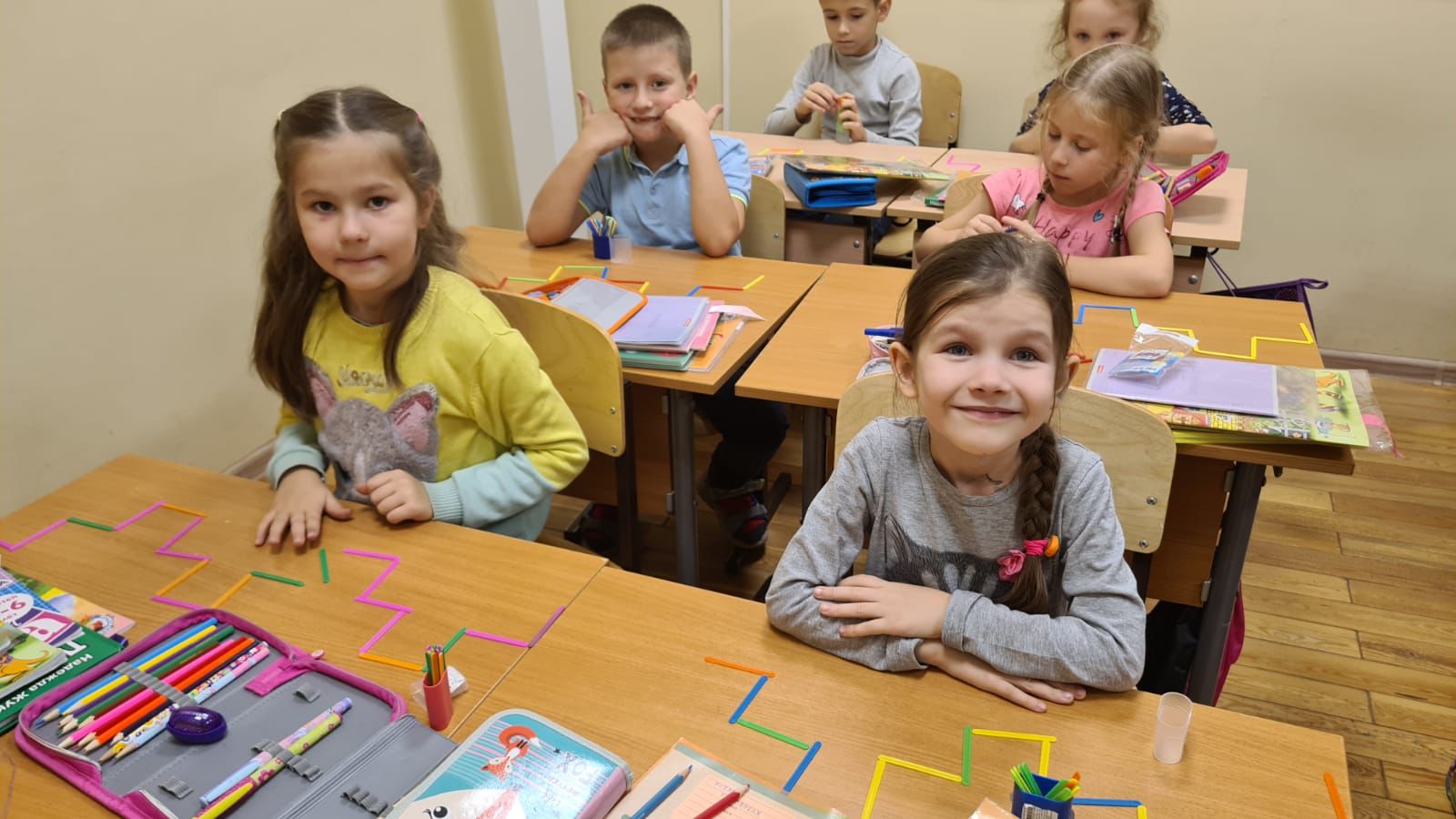 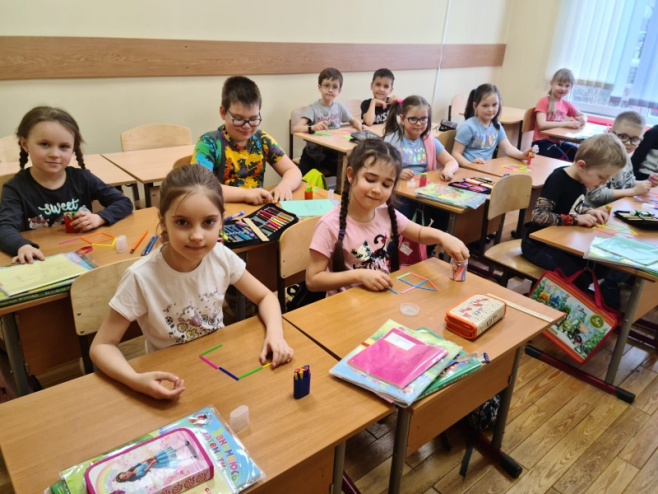 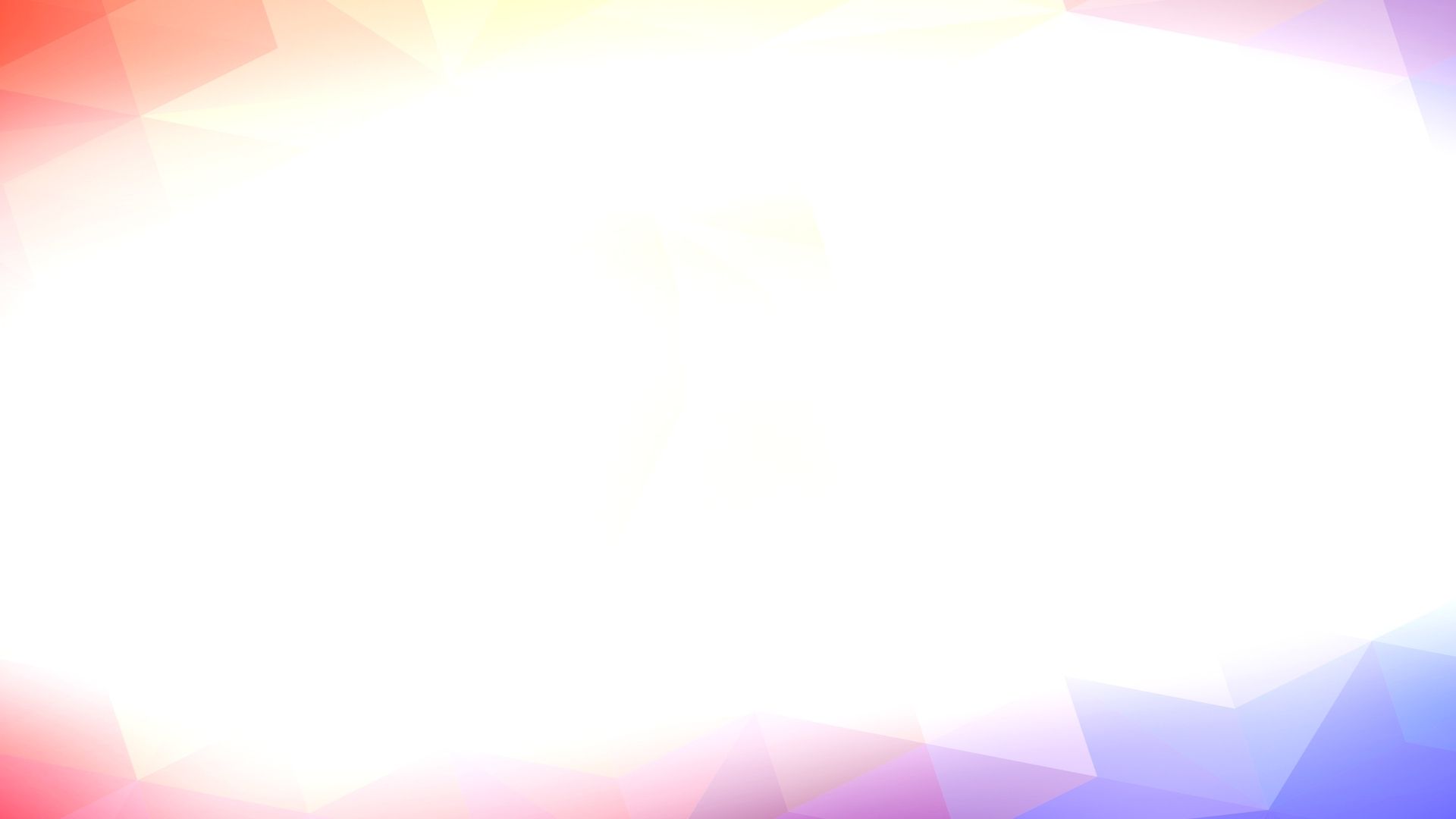 Помещение по адресу: улица 9-я Парковая, д.60, передано в оперативное управление ГБУ «Досуговый центр «Юность» в соответствии  с распоряжением  Департамента городского имущества № 21465 от 26.10.2020 г. Текущее состояние требует капитального ремонта.
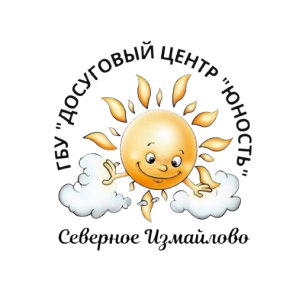 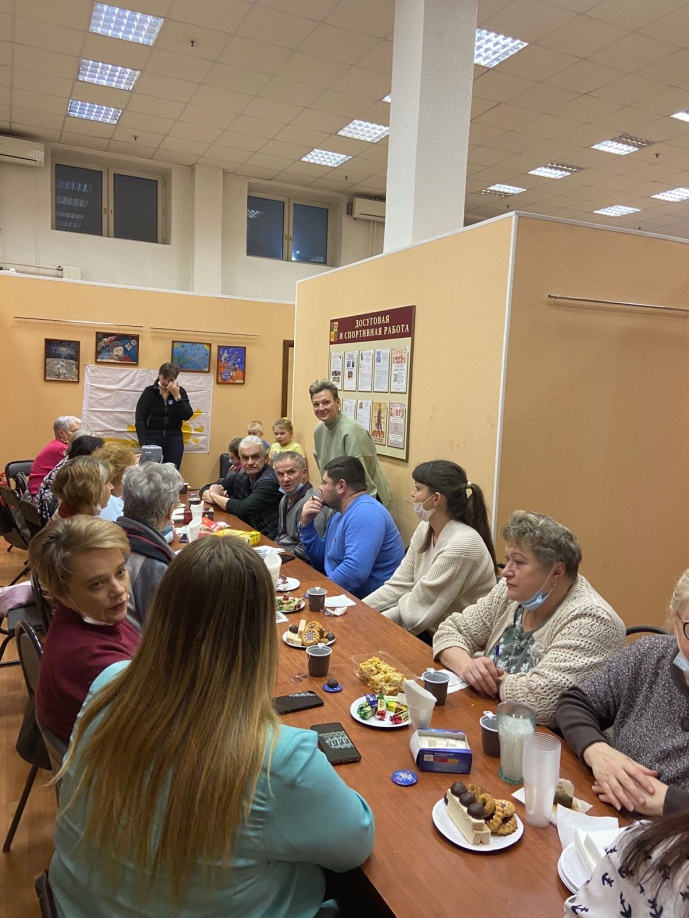 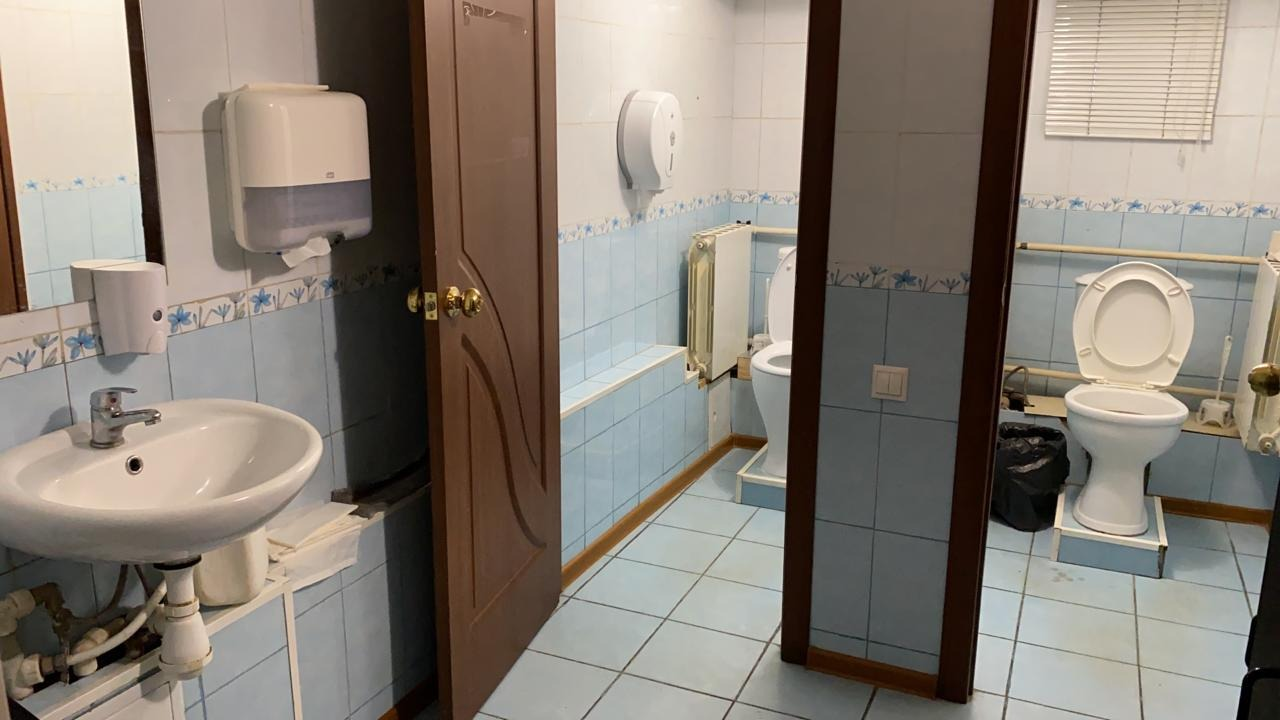 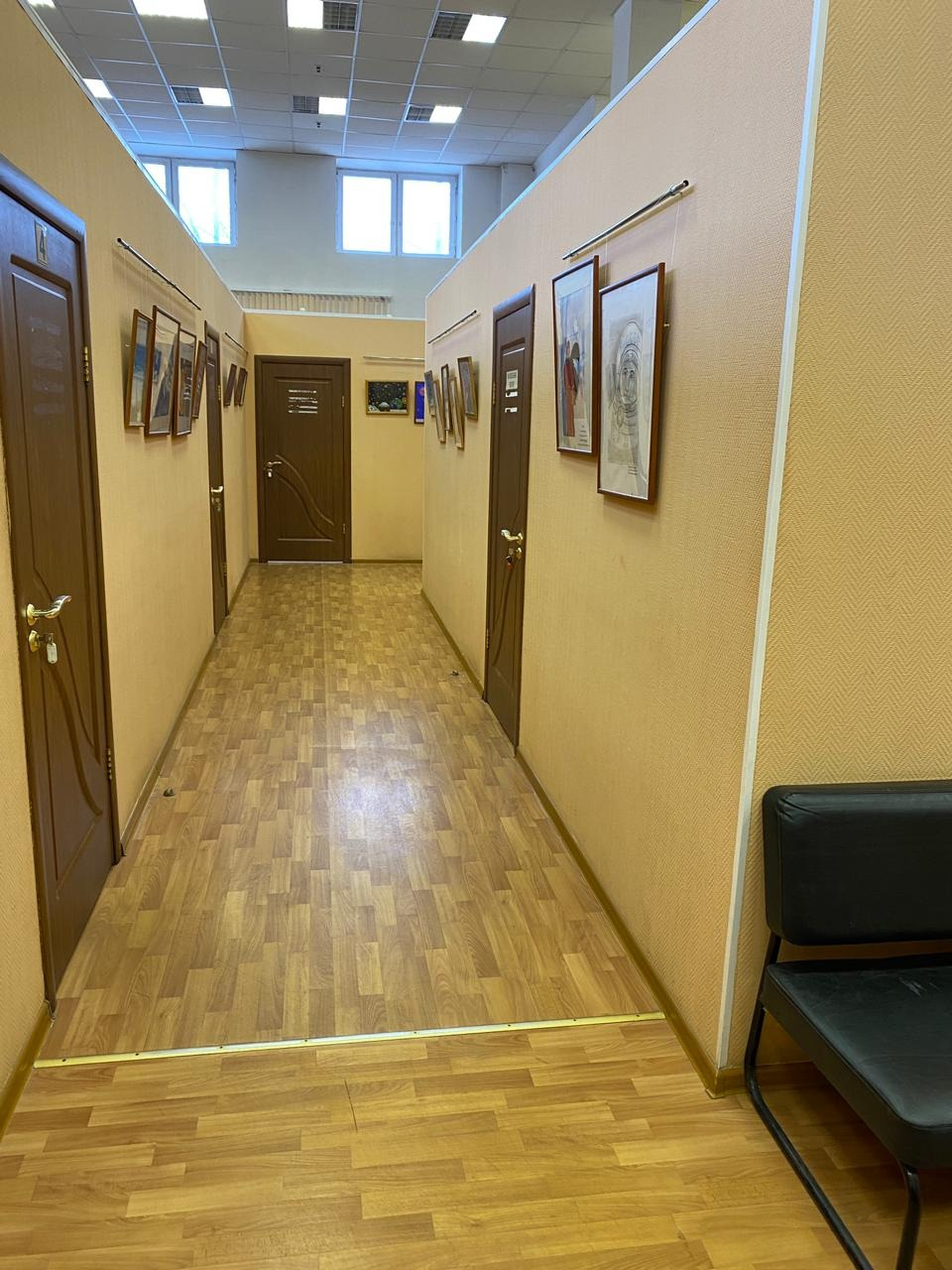 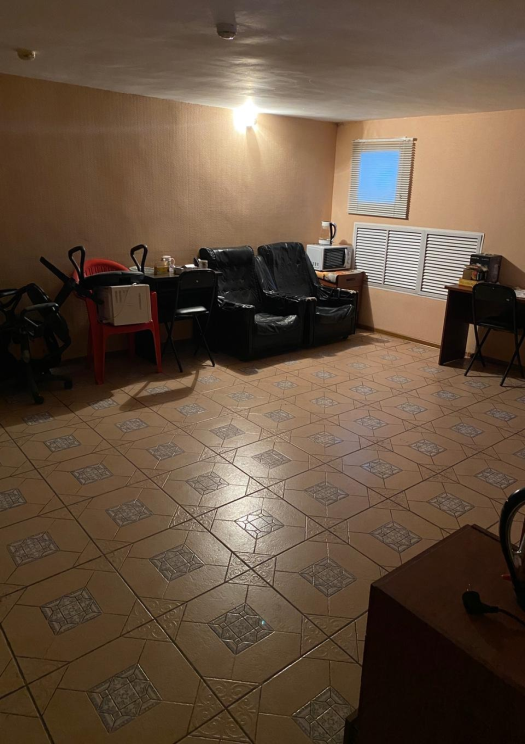 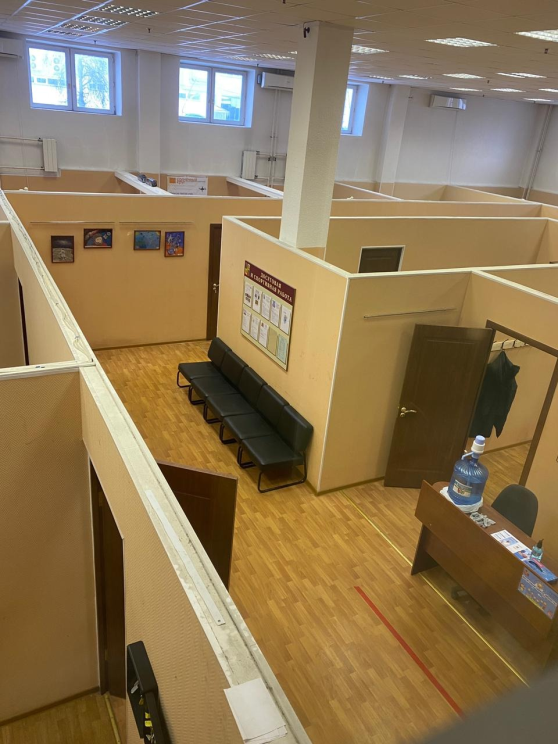 Адрес: улица 9-я Парковая, д.60
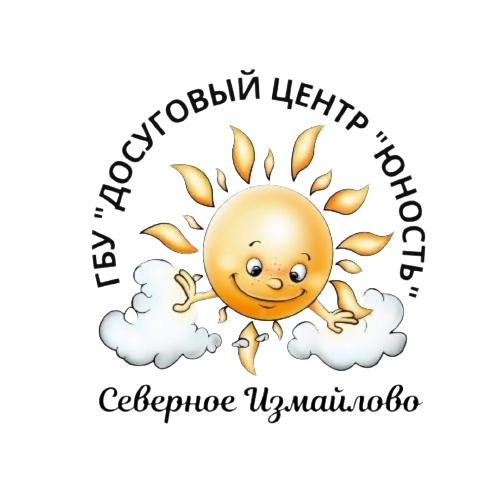 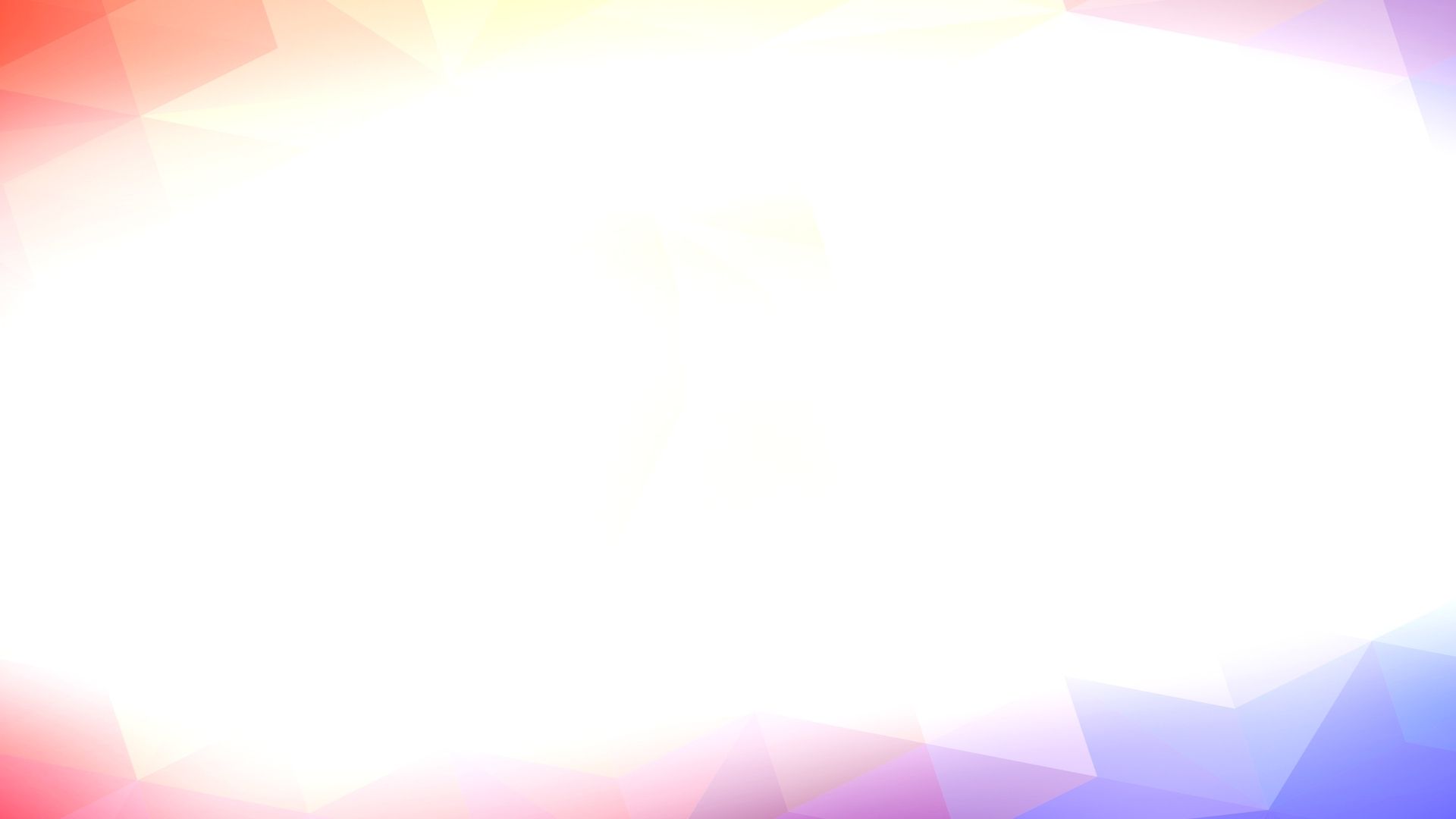 Сиреневый бульвар, дом 3, корп.5
В помещении работают следующие кружки:
Кружок технического моделирования 
«Hands magic» 
Кружок живописи «Волшебная палитра»
Кружок рукоделия «Кудесница»
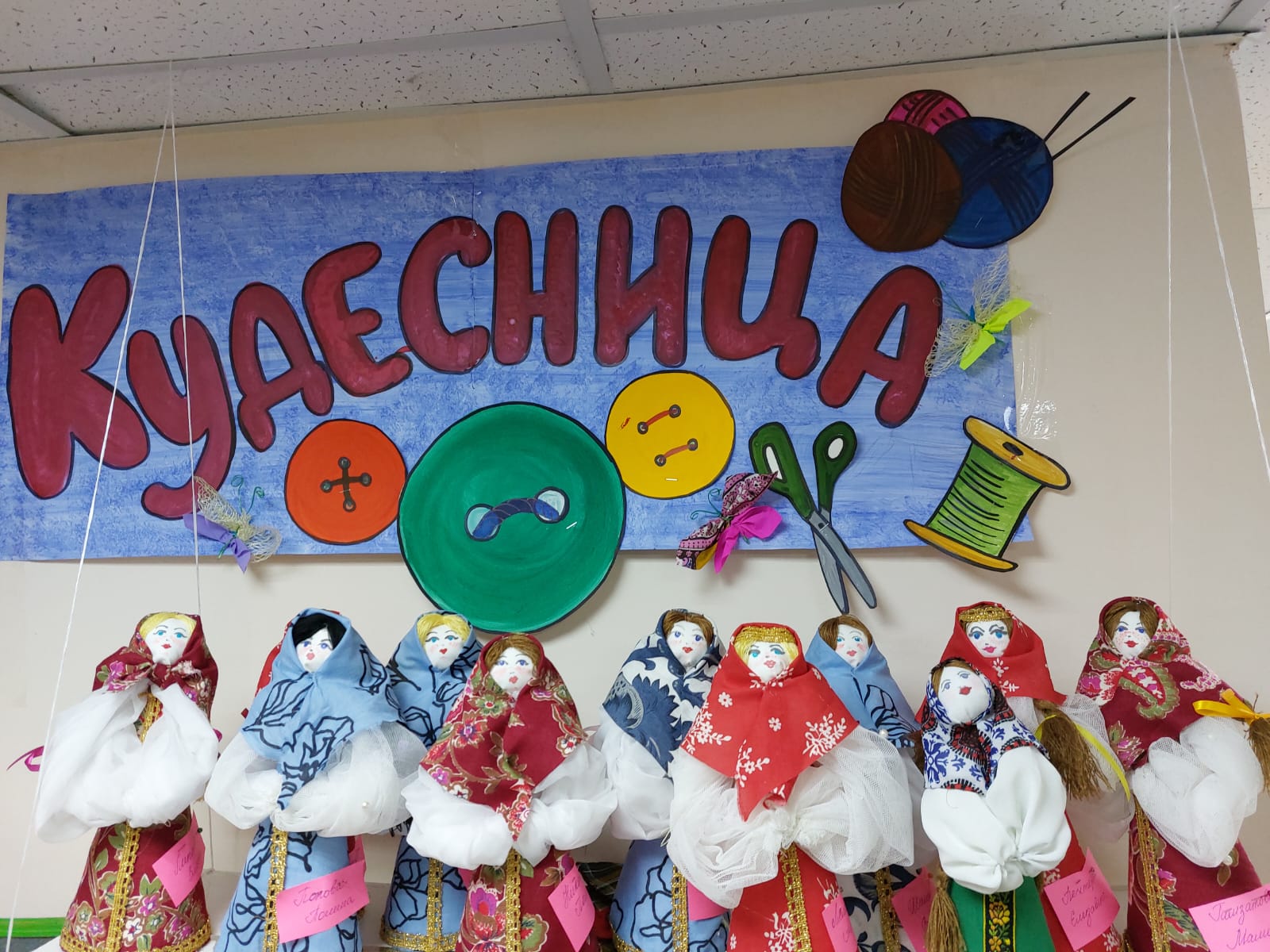 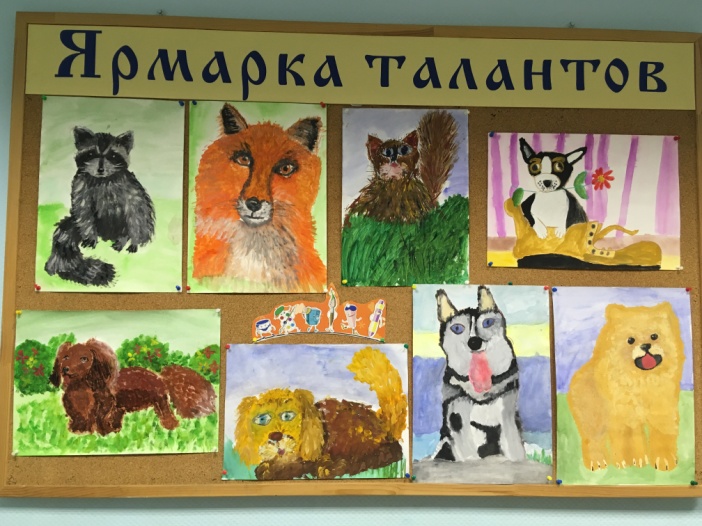 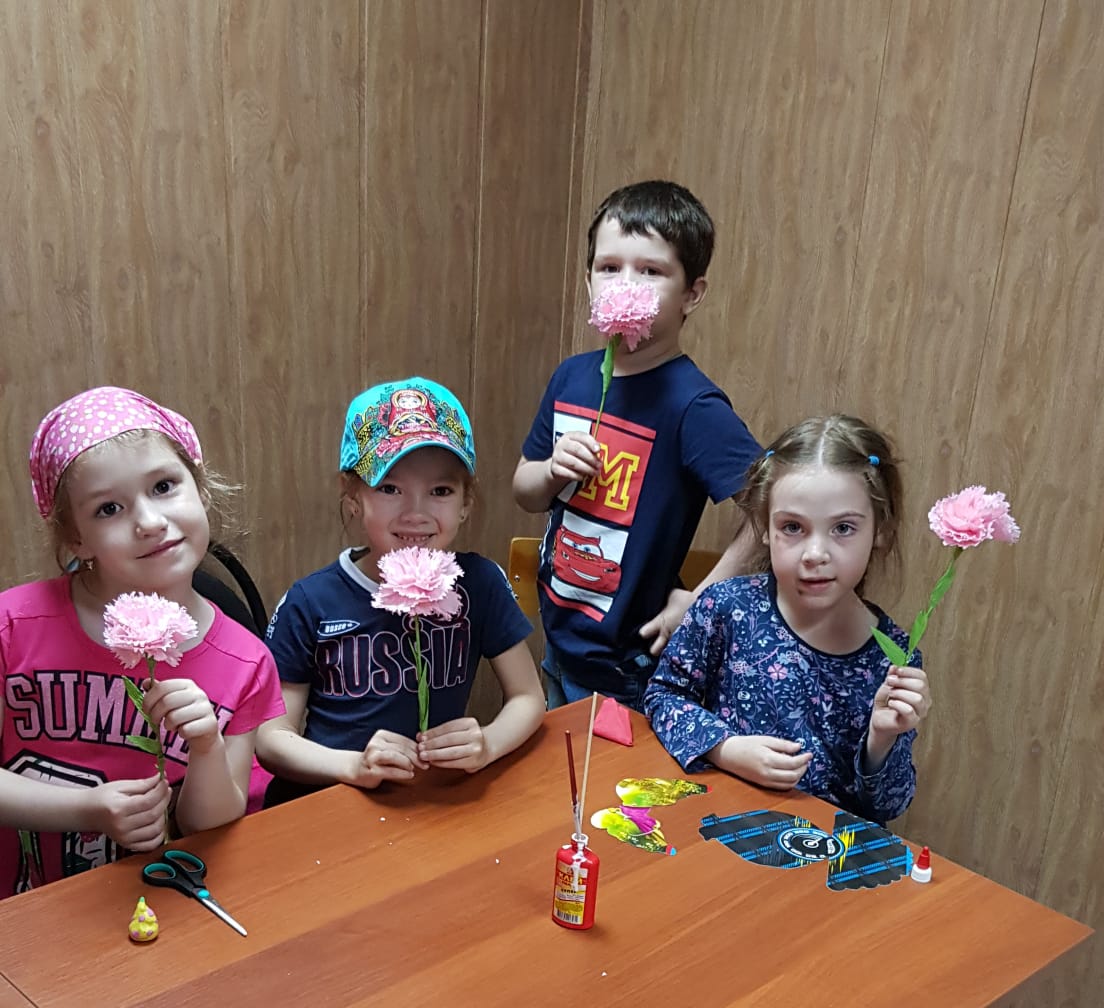 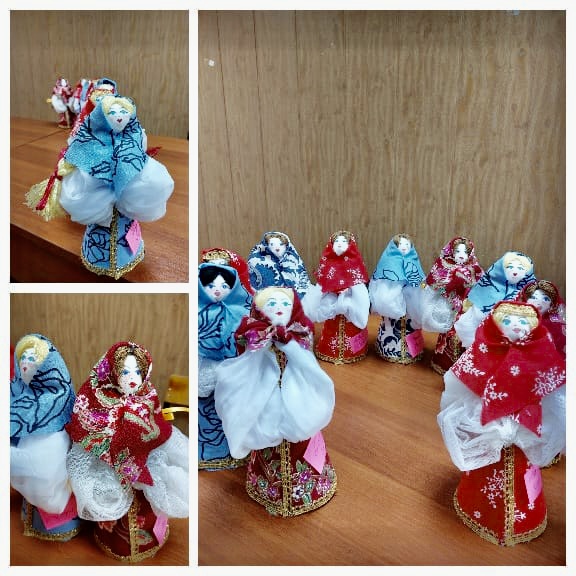 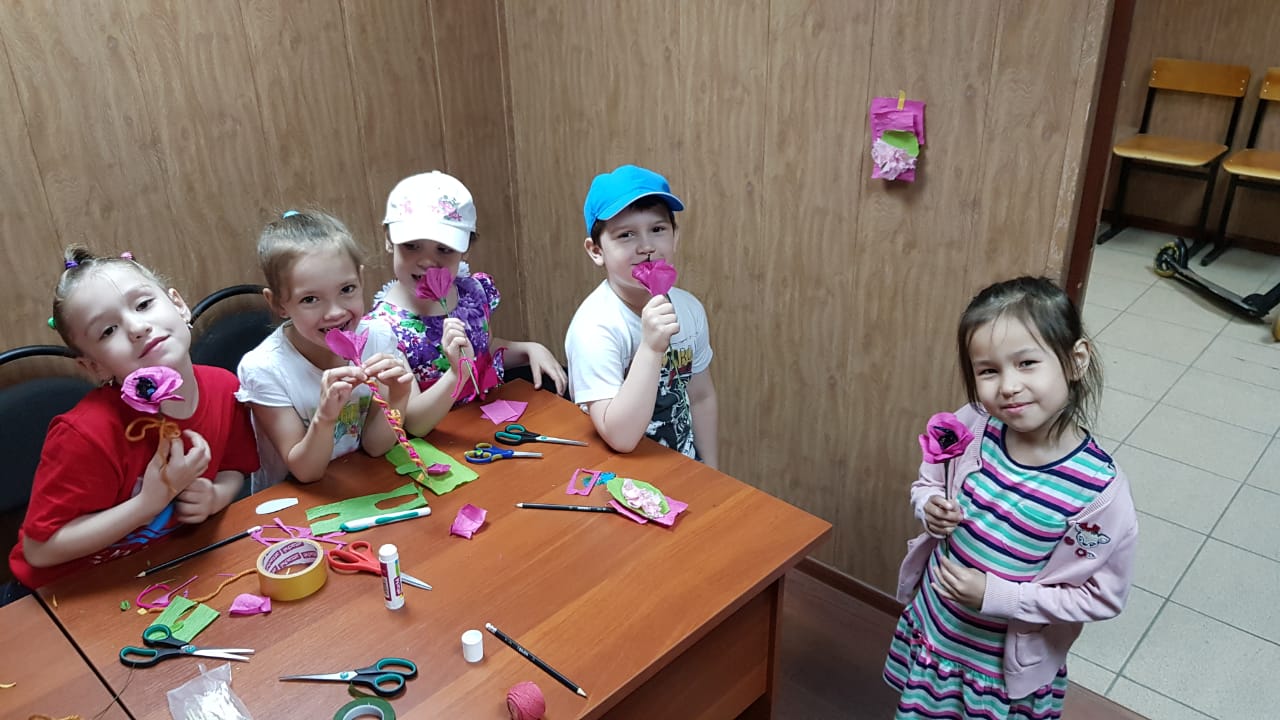 Общая площадь: 14,3кв.м.
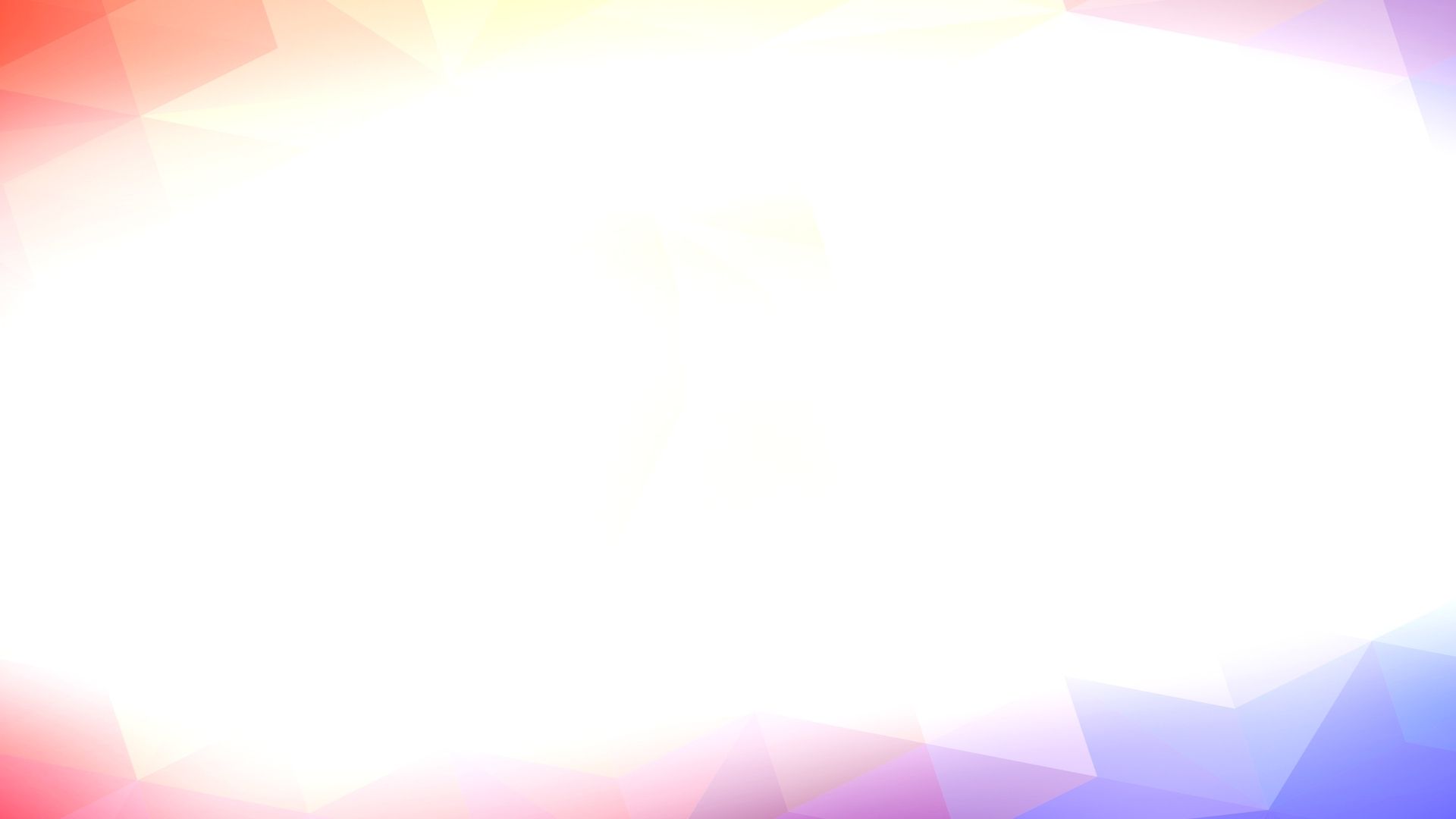 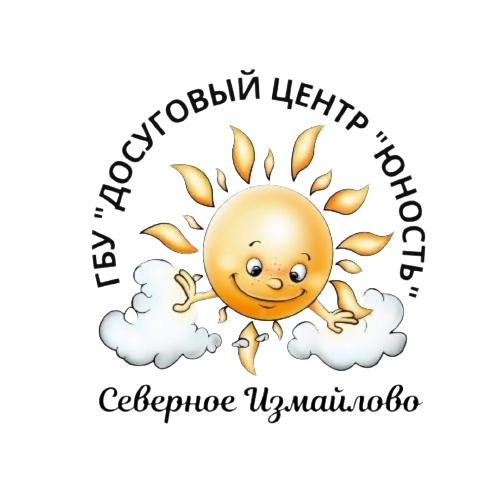 На дворовых площадках района Северное Измайлово, работают спортивные секции: 
Мини-футбол 
Хоккей – (зимний период)
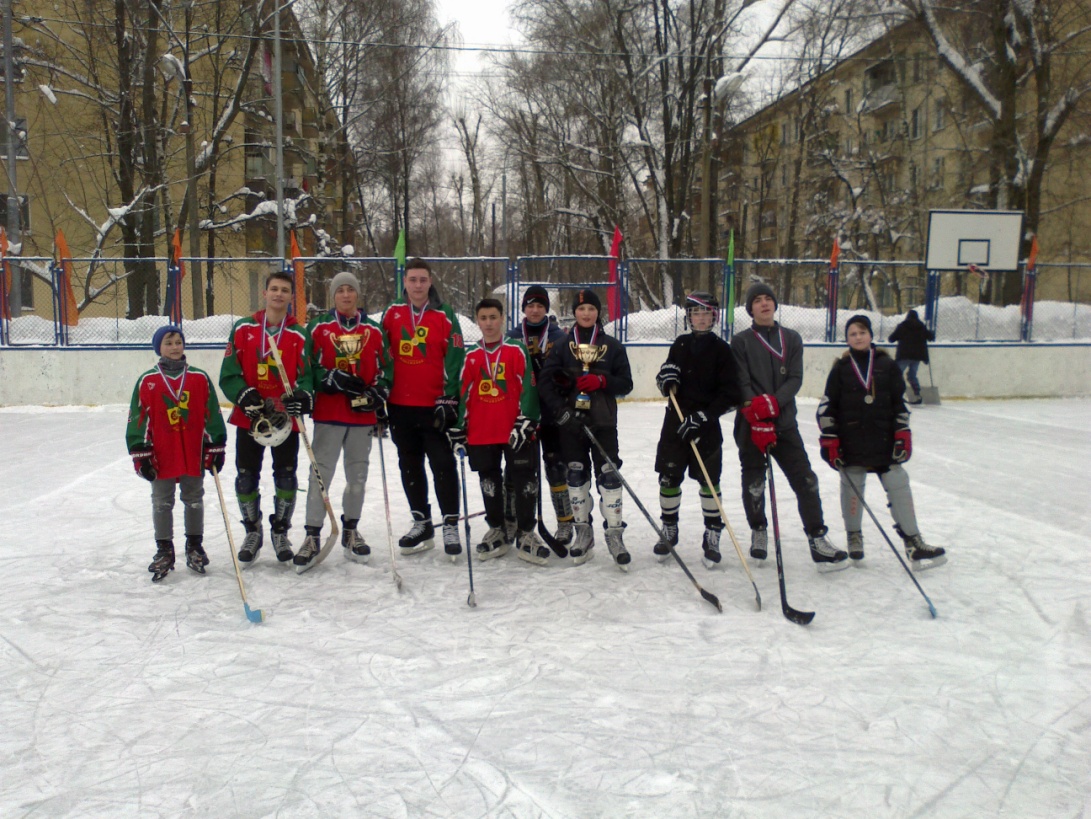 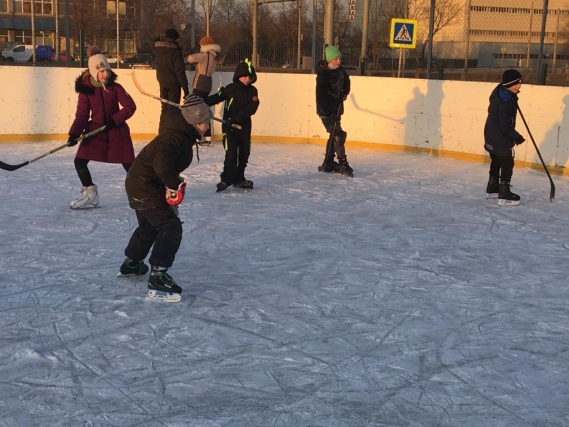 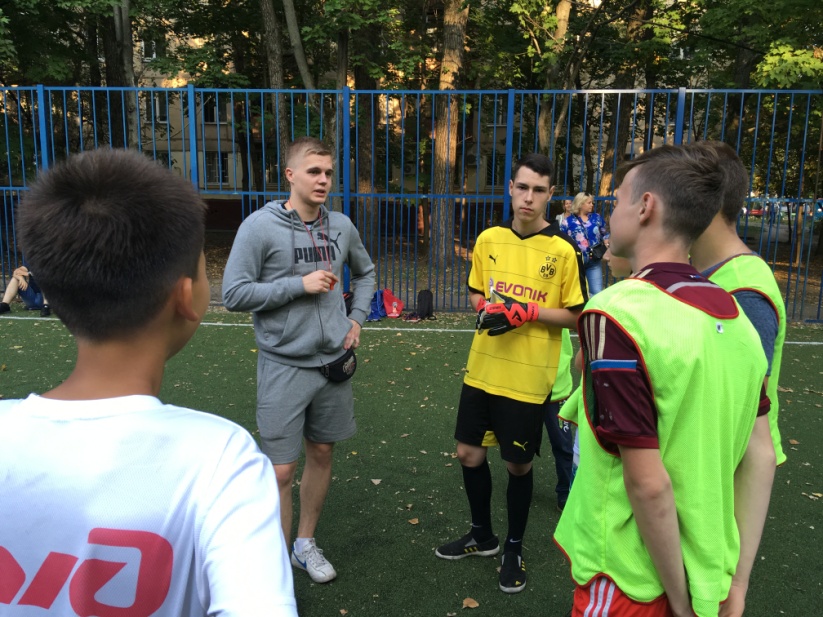 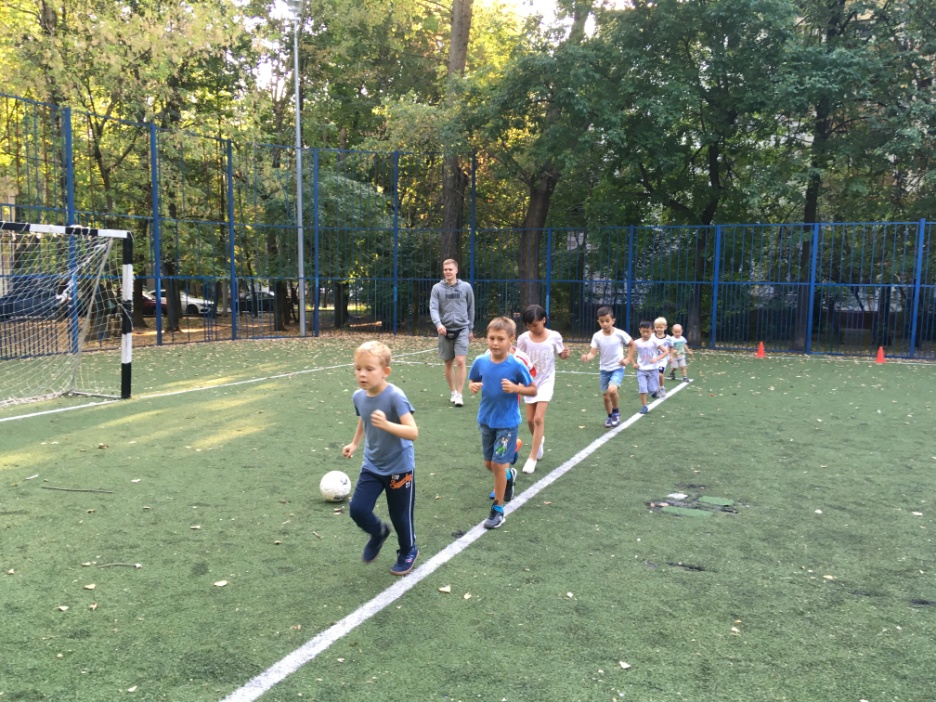 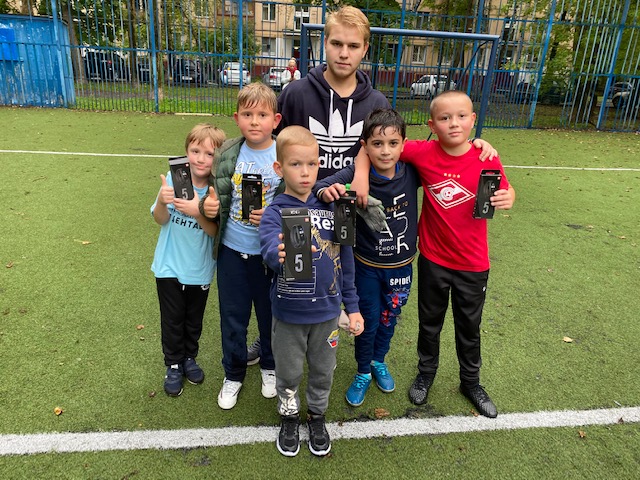 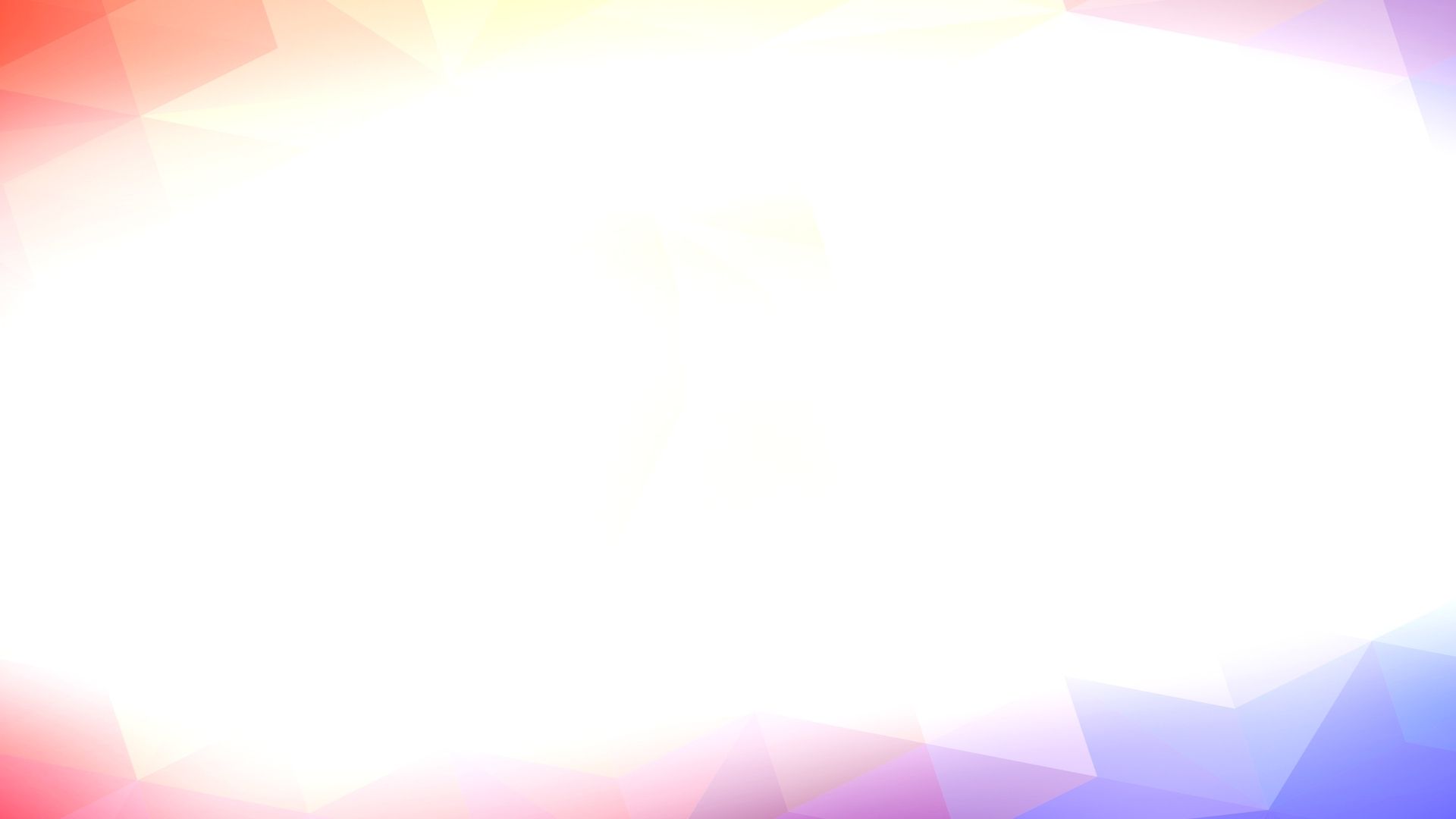 Бюджет 2020
Бюджет 2021
Сотрудники
Сотрудники
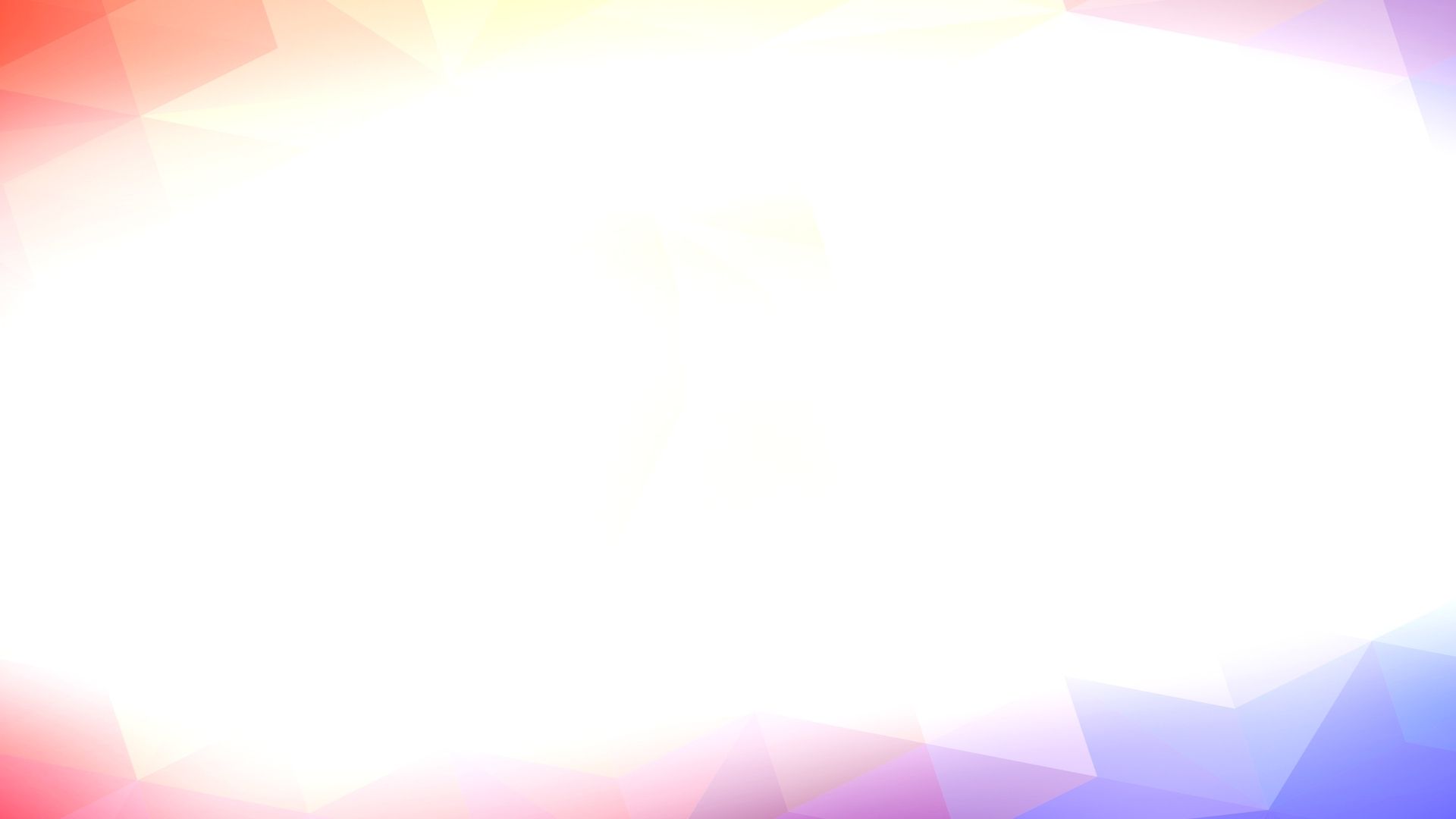 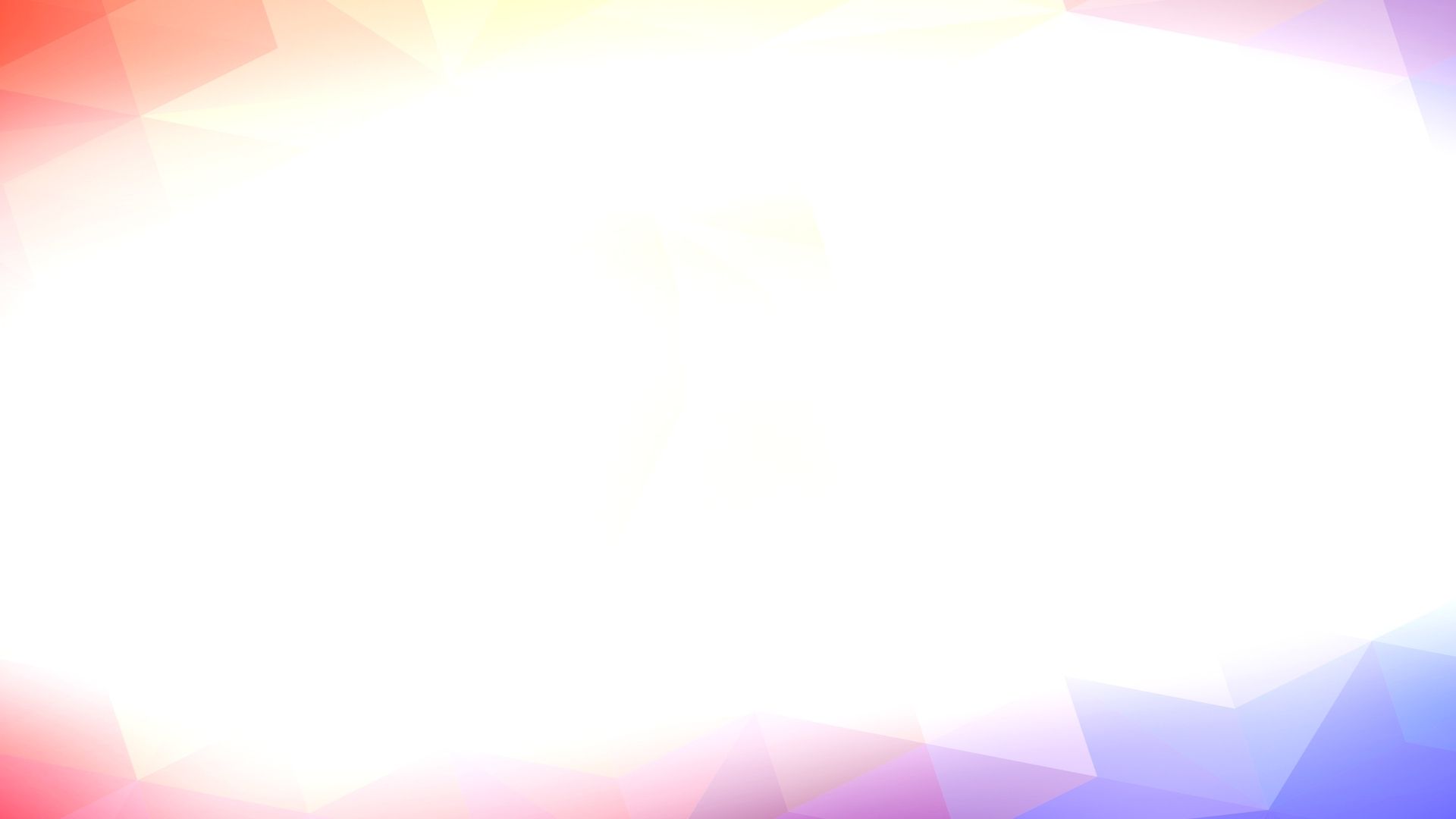 Масленичные потехи
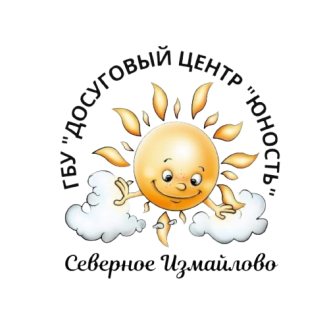 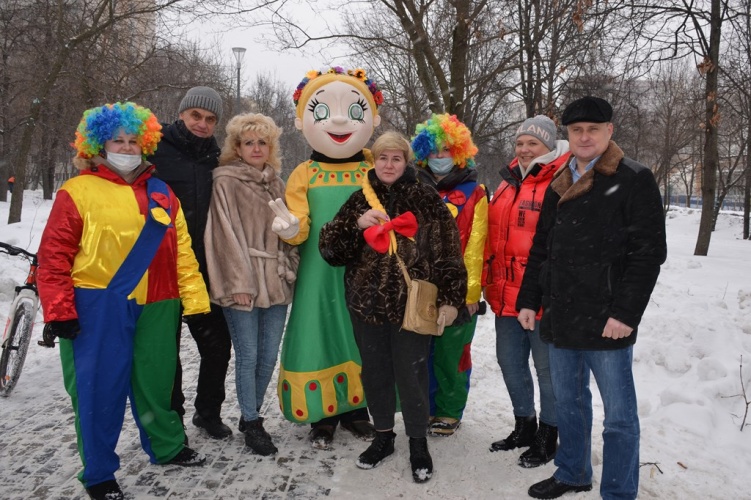 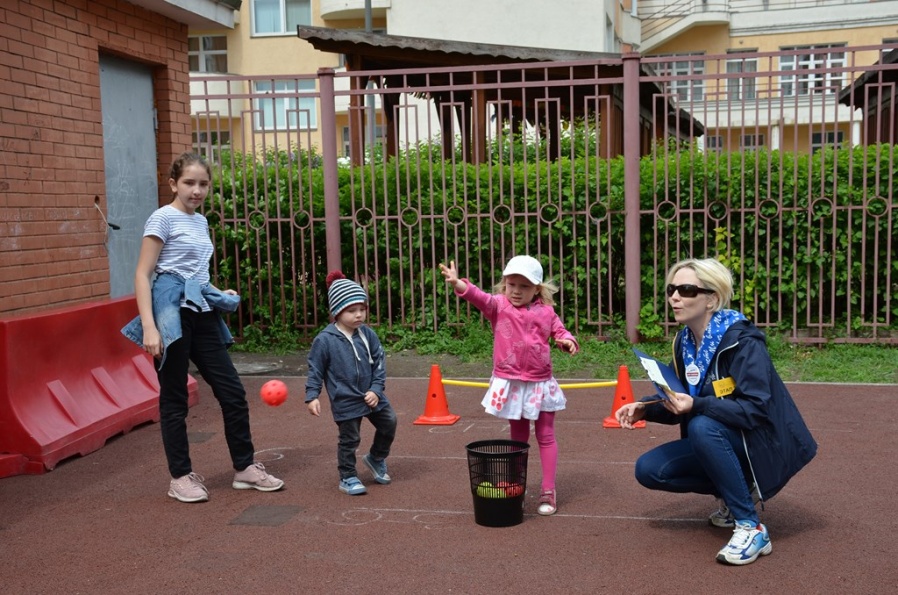 Тысяча и одно пожелание!
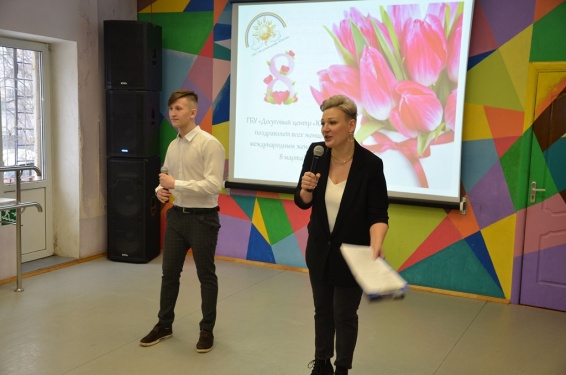 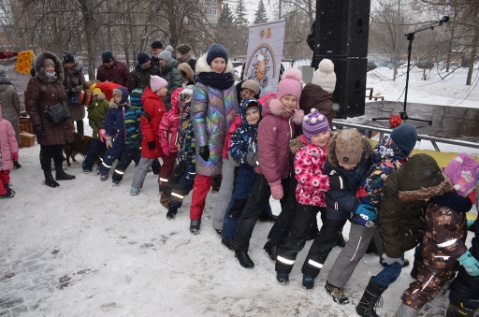 Вместе весело! Вместе интересно!
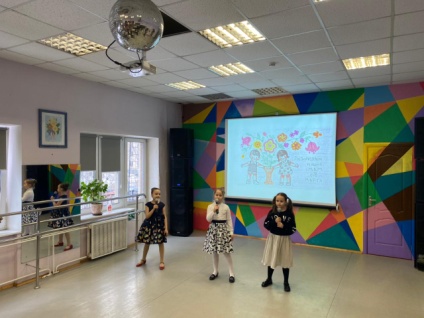 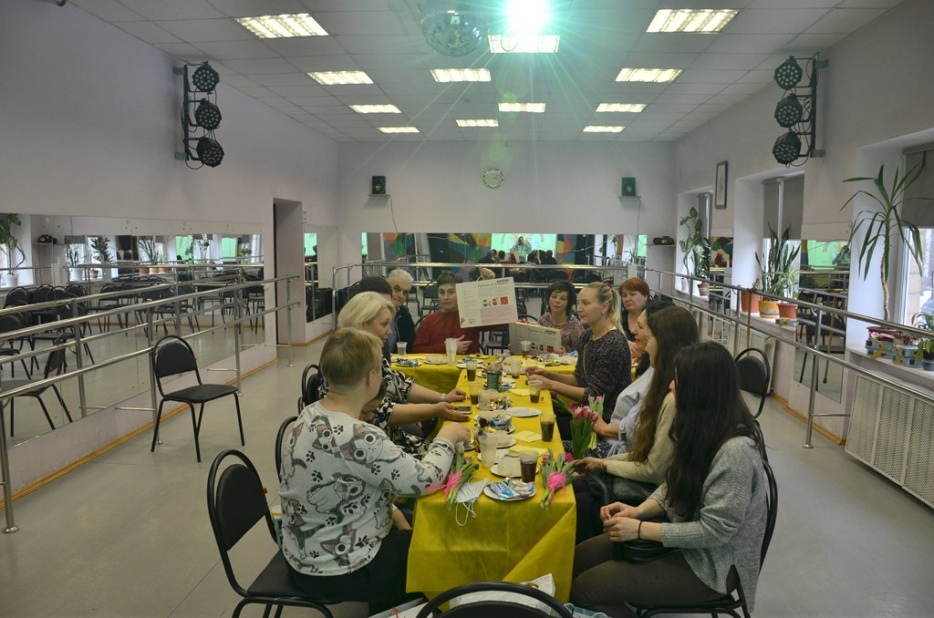 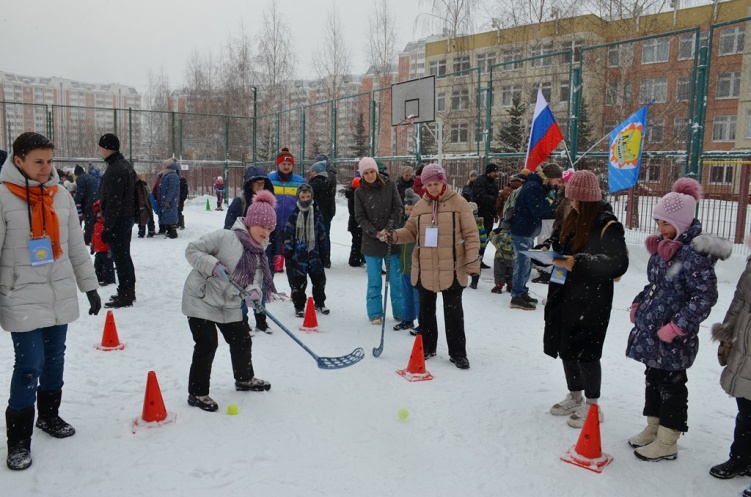 Встречи с общественными советниками
Папы – ваш выход!
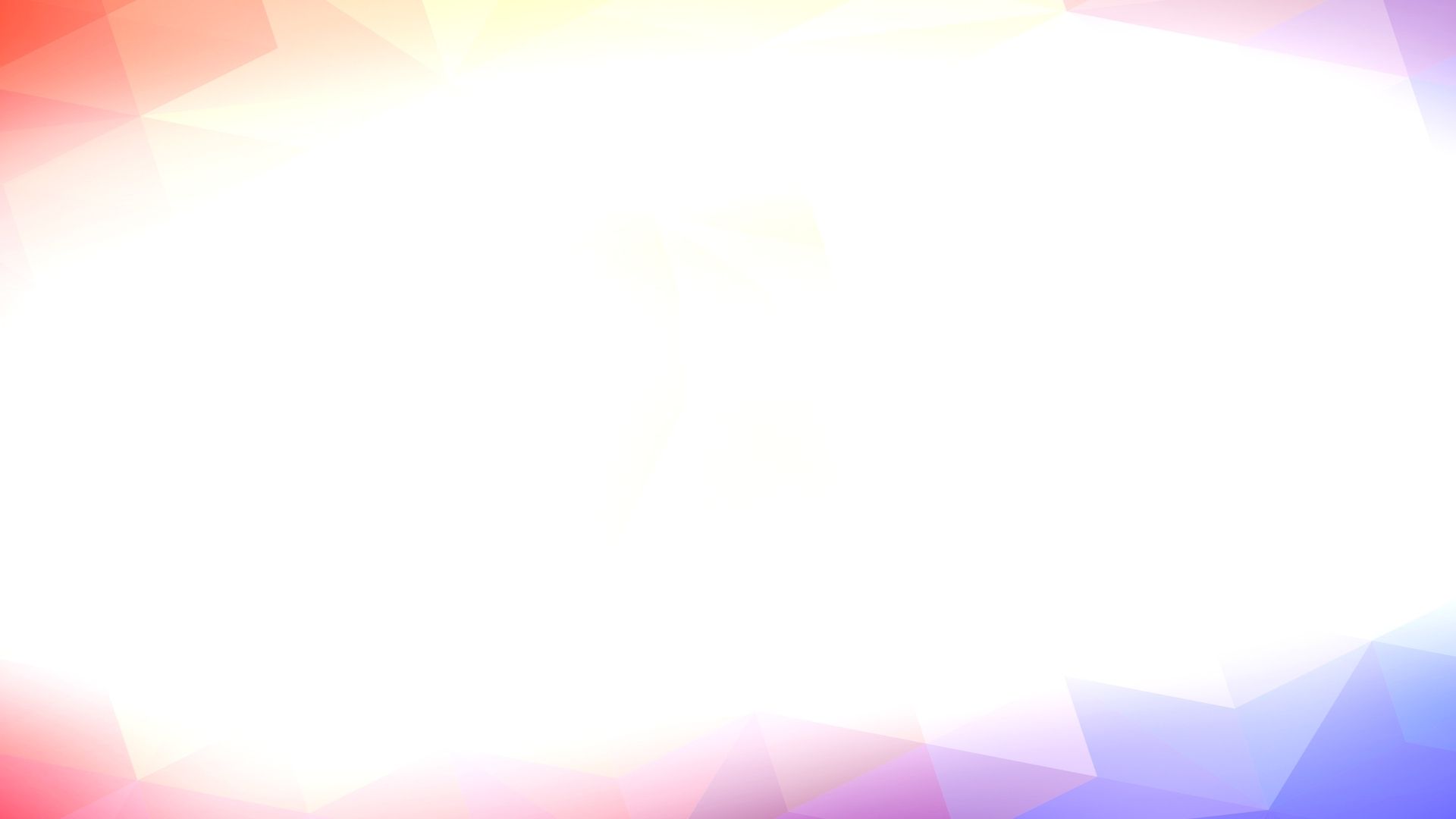 «День защиты детей»
Выставка «Космическое путешествие»
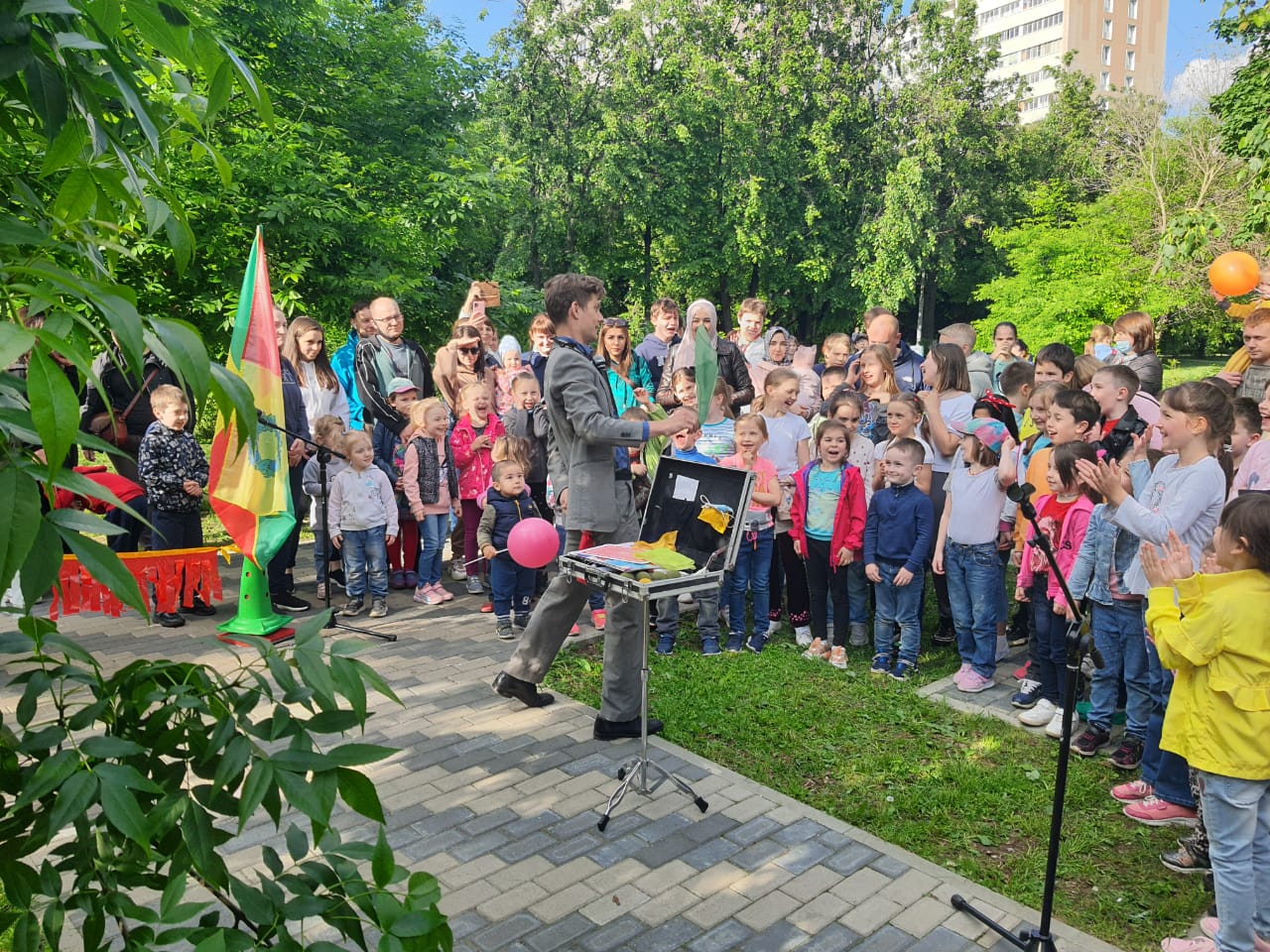 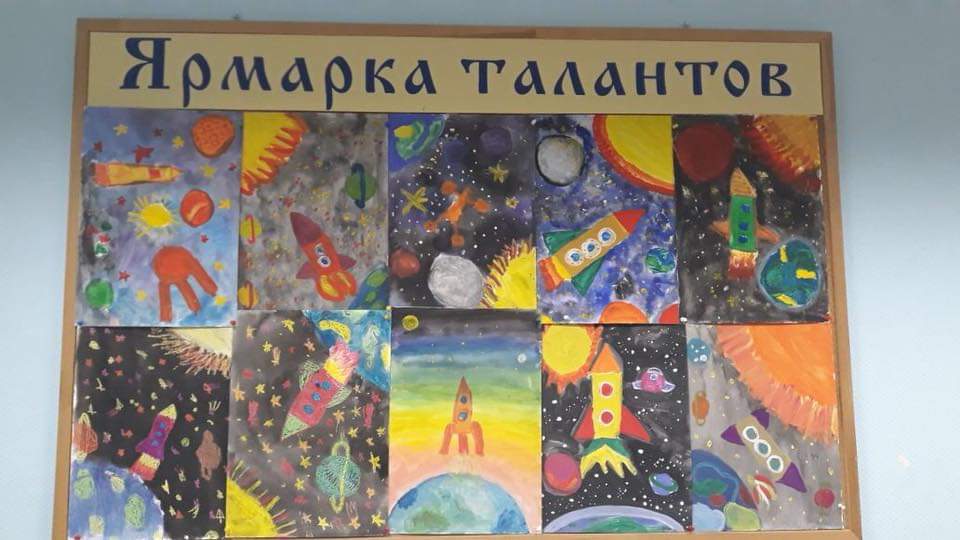 Свеча памяти
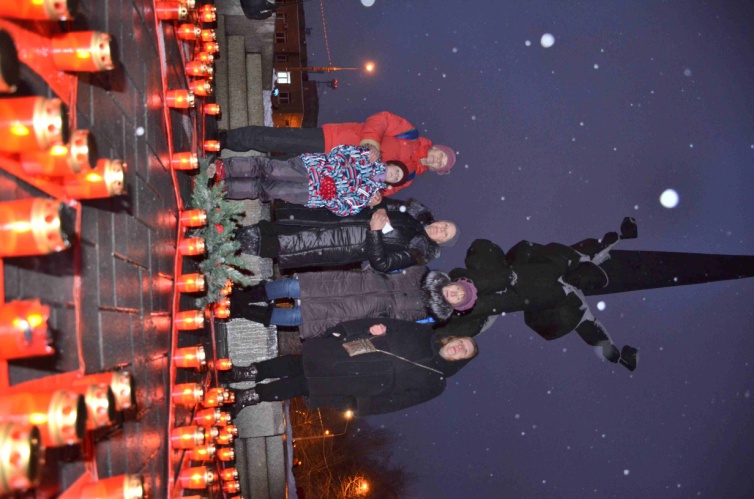 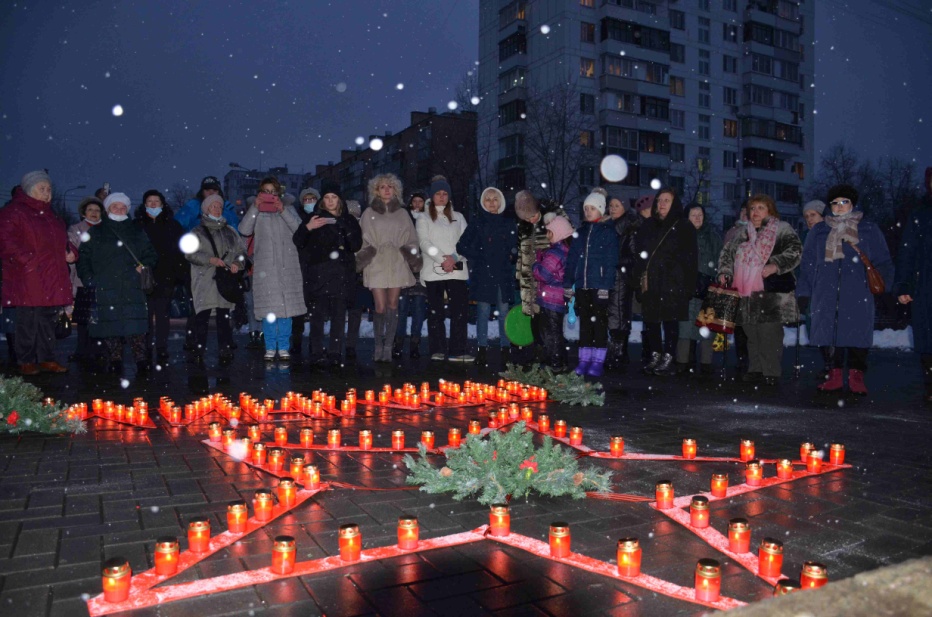 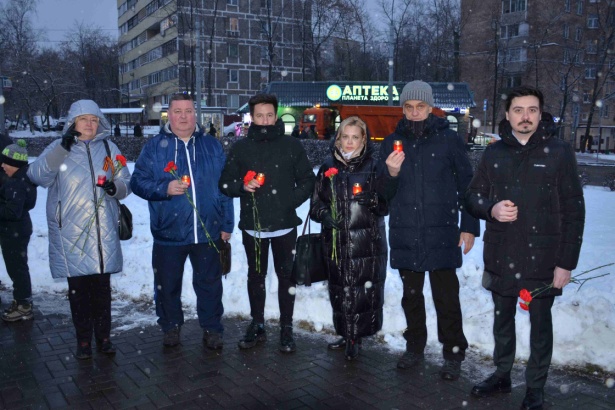 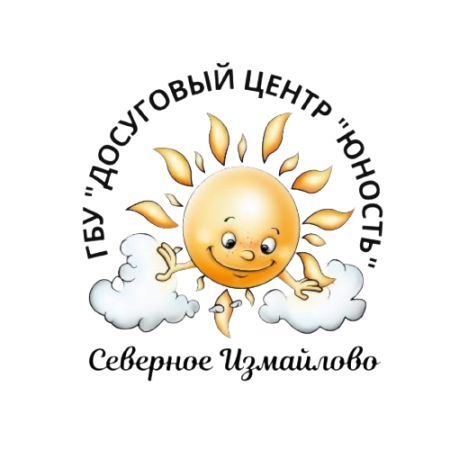 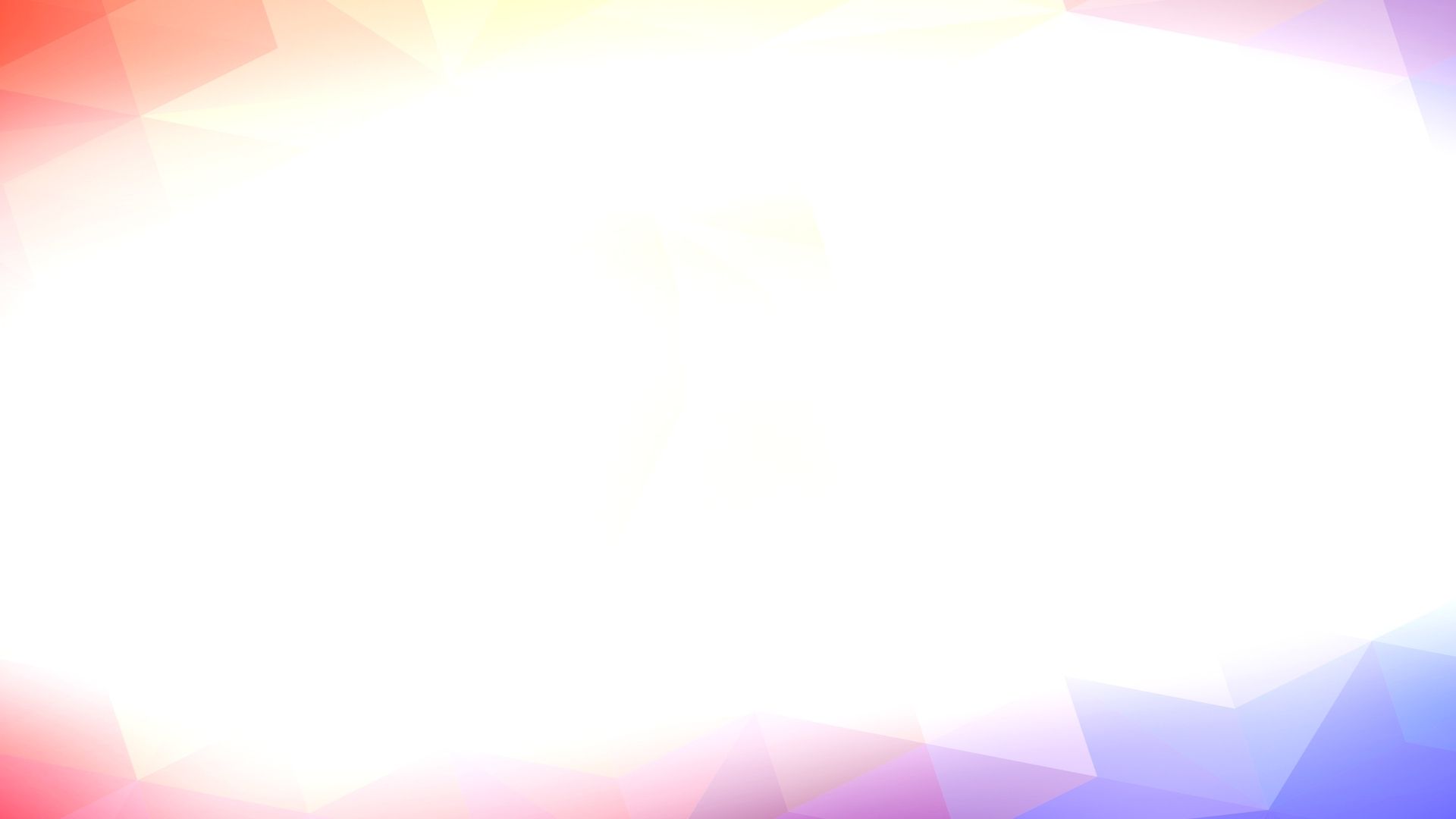 «День знаний»
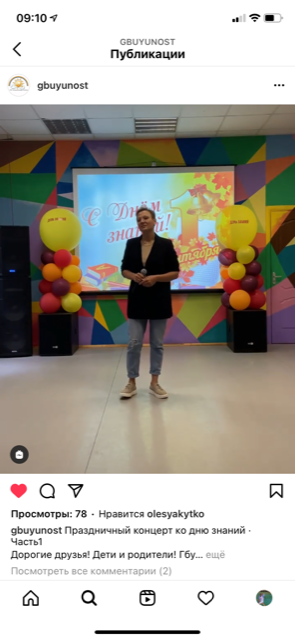 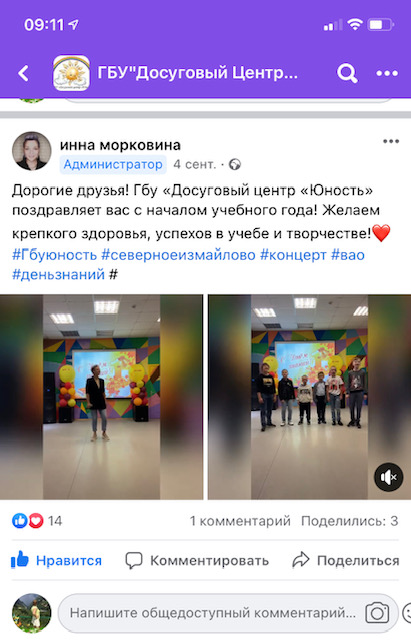 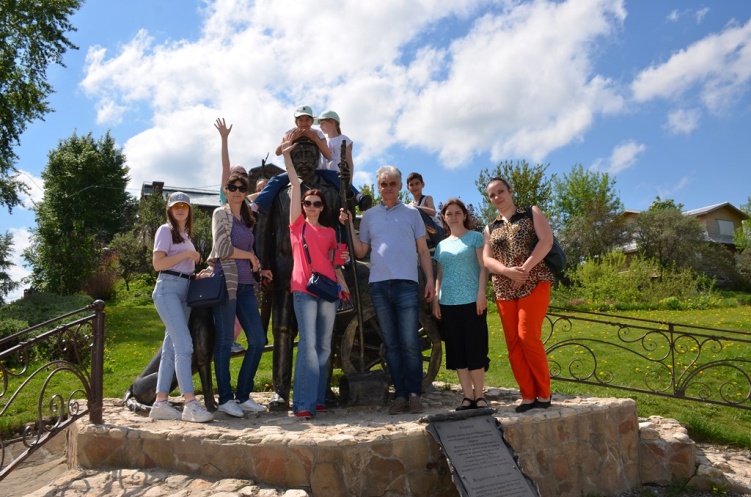 Экскурсия  в  Ярославль
Экскурсия ХПП «Софрино»
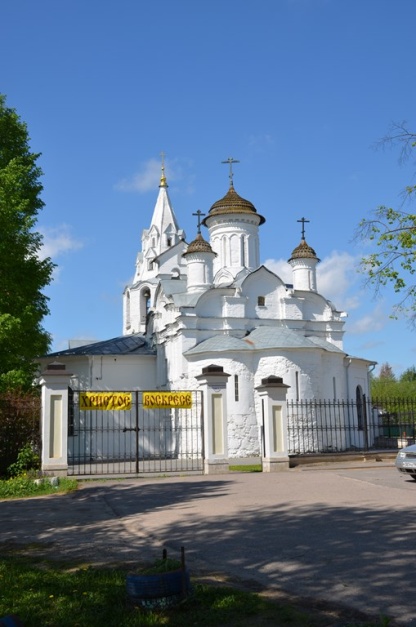 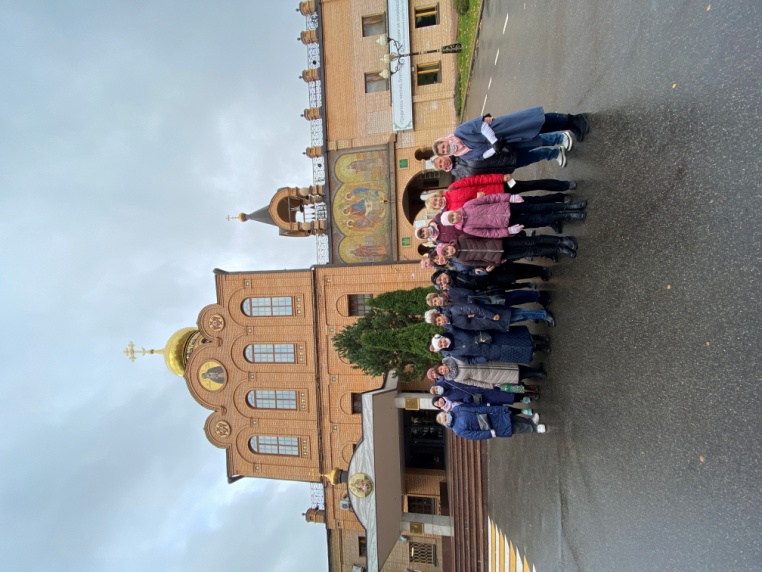 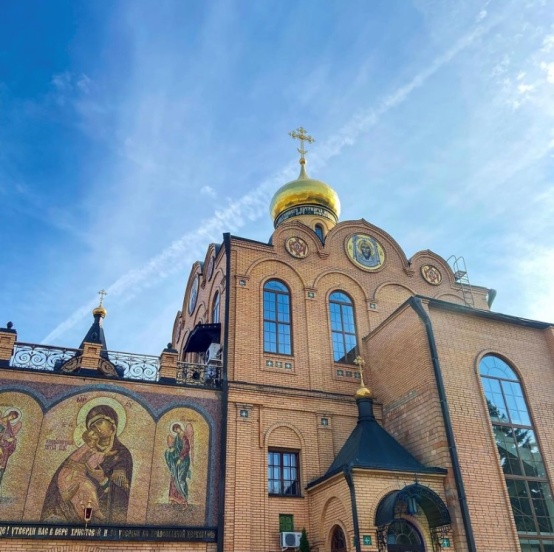 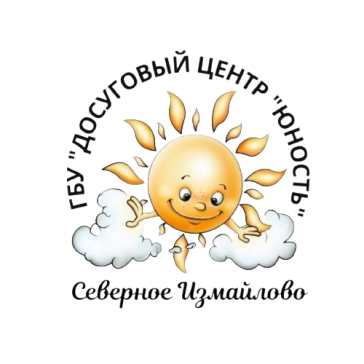 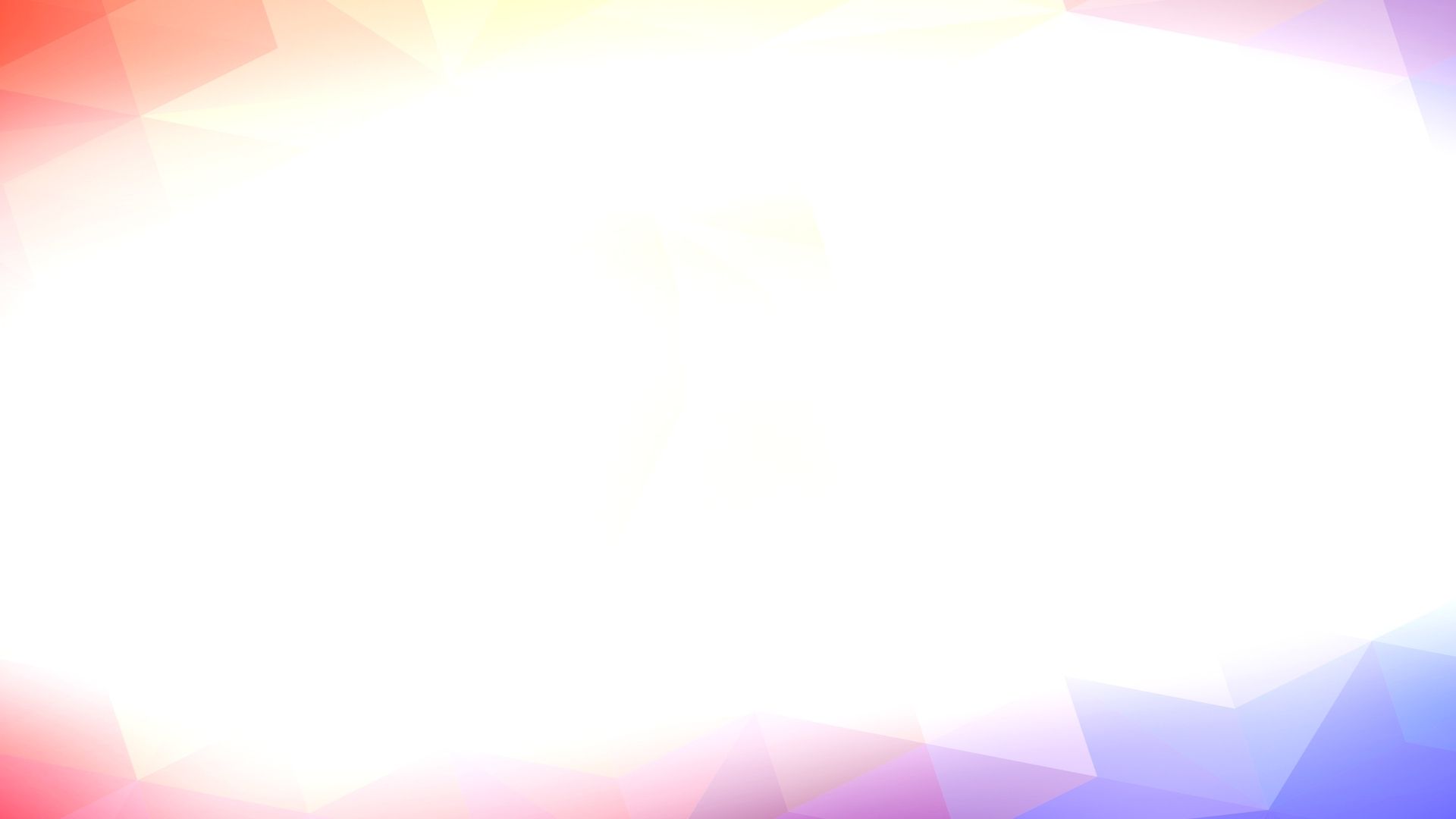 Семейная спартакиада
Добрые соседи
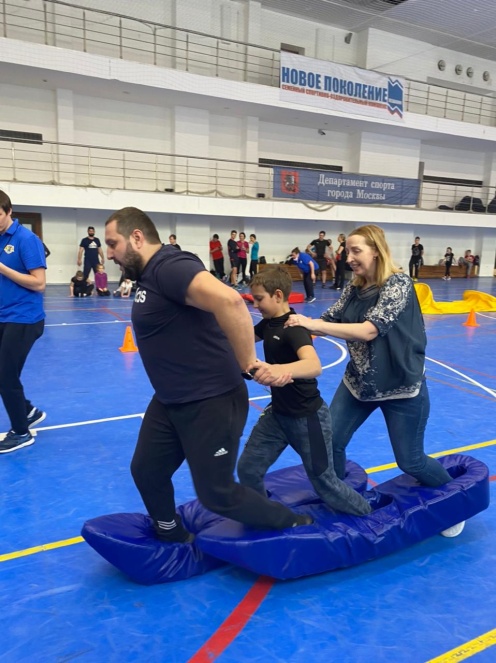 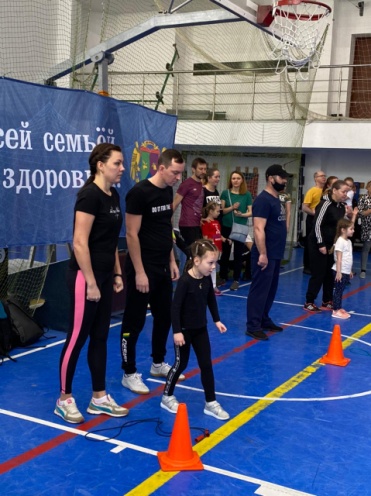 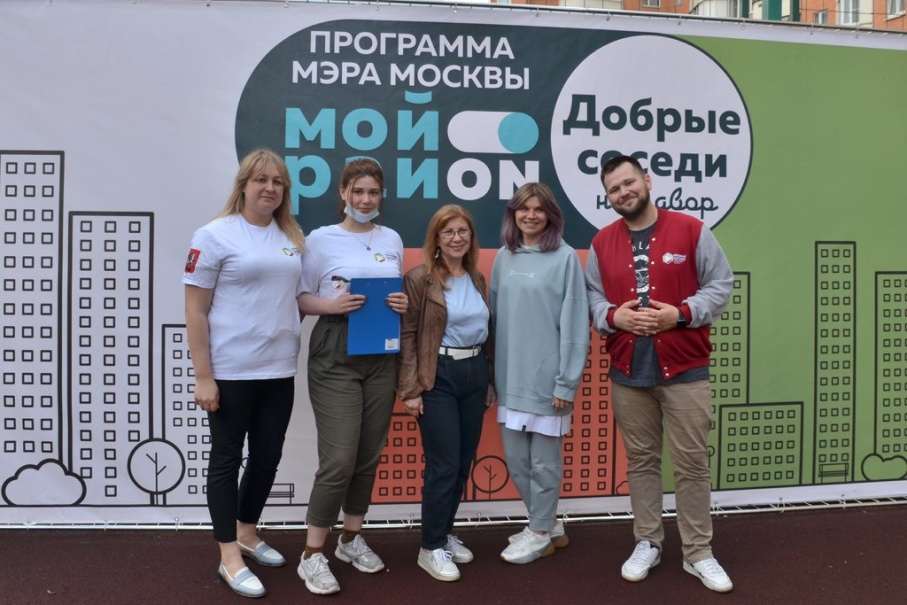 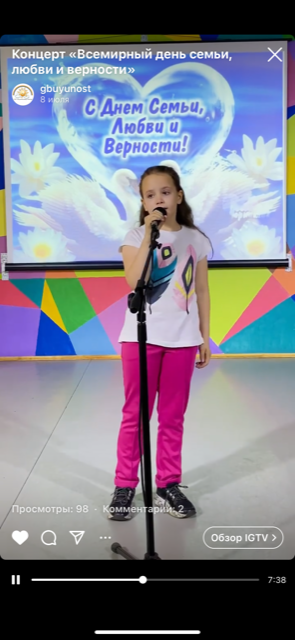 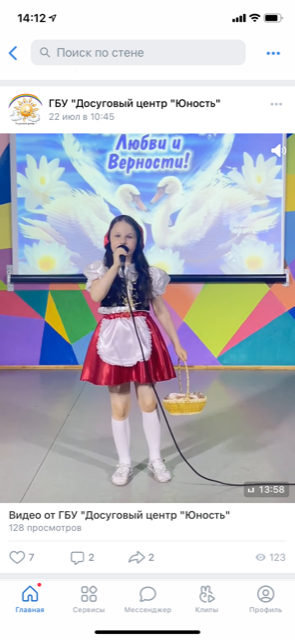 Вместе весело! Вместе интересно!
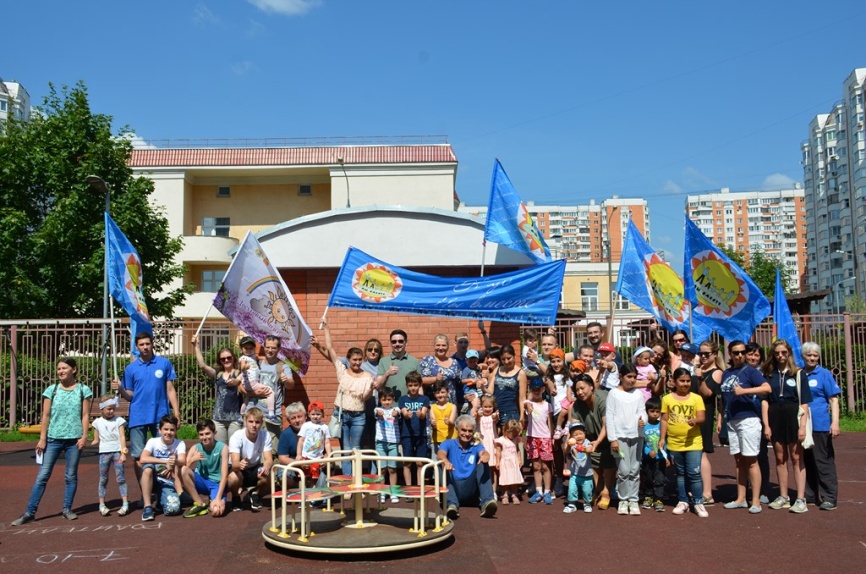 Любовь святая
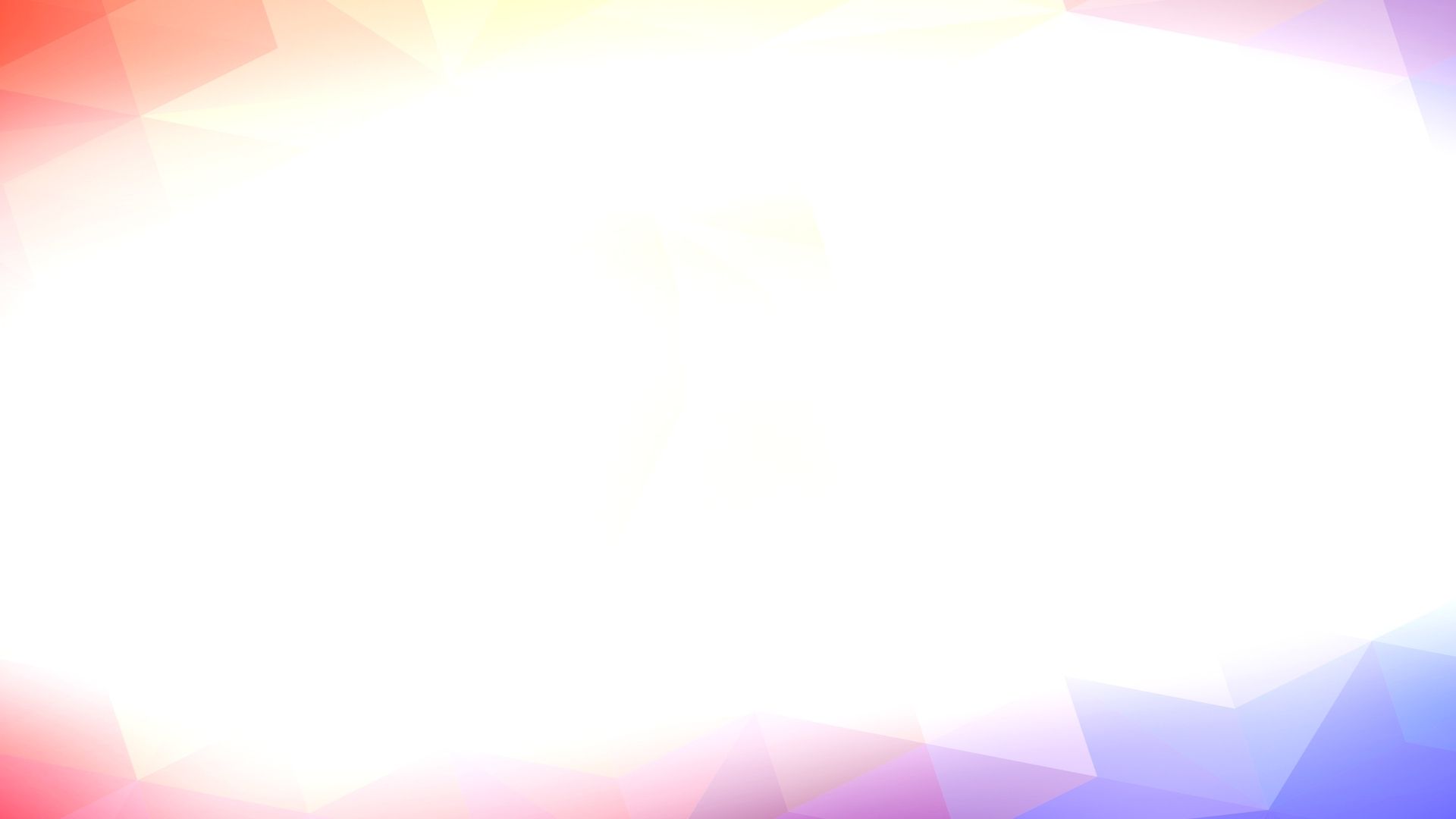 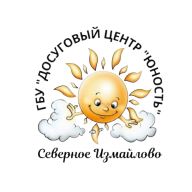 Шашки-64
Звонкий лед
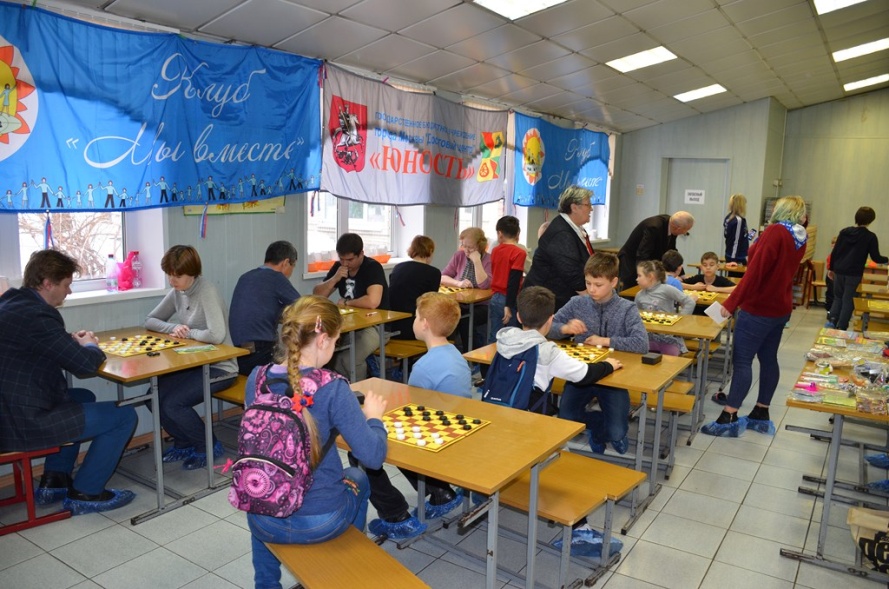 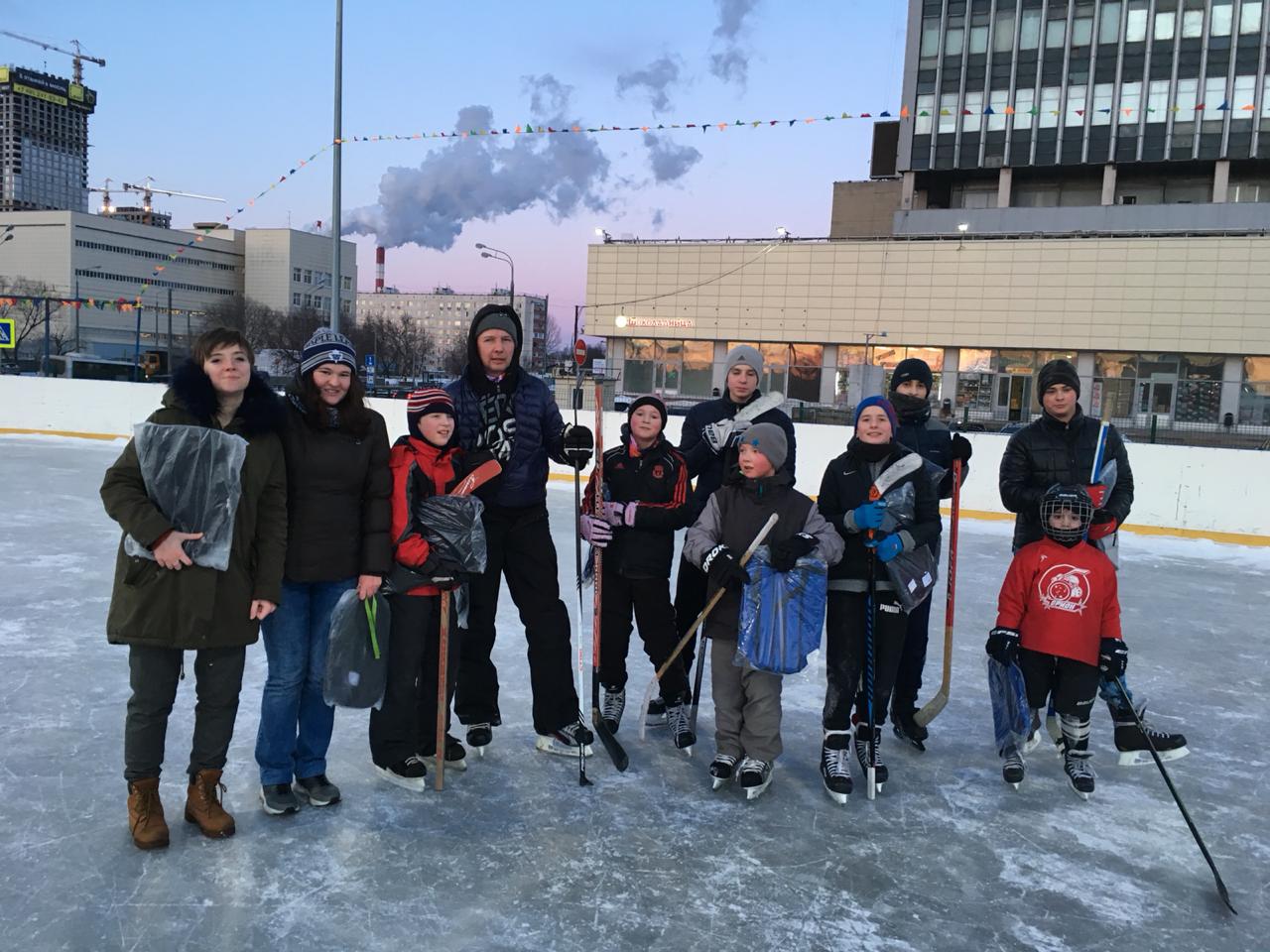 Турнир по дартс
Турнир по настольному теннису
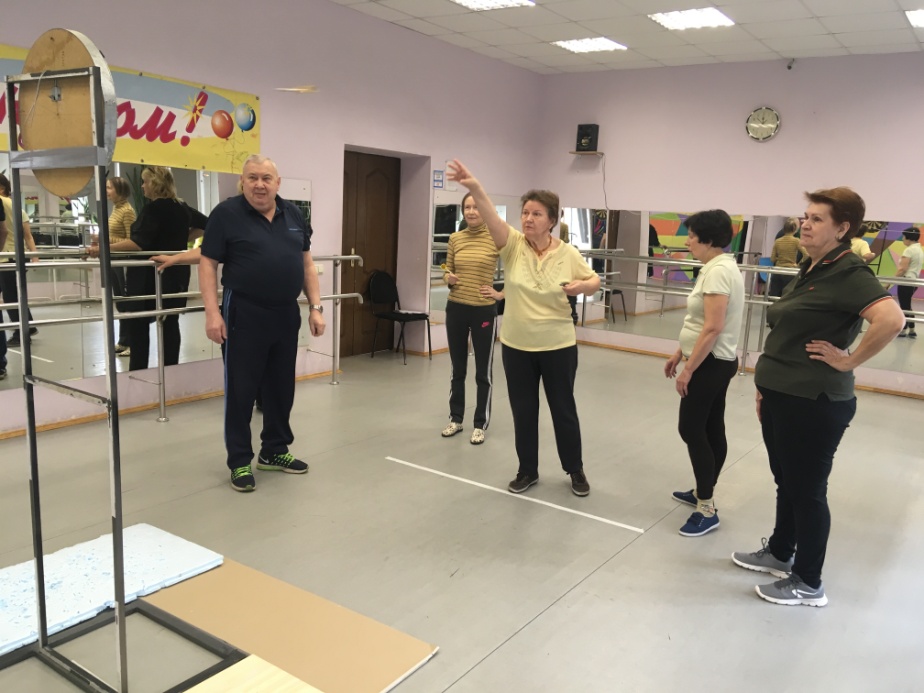 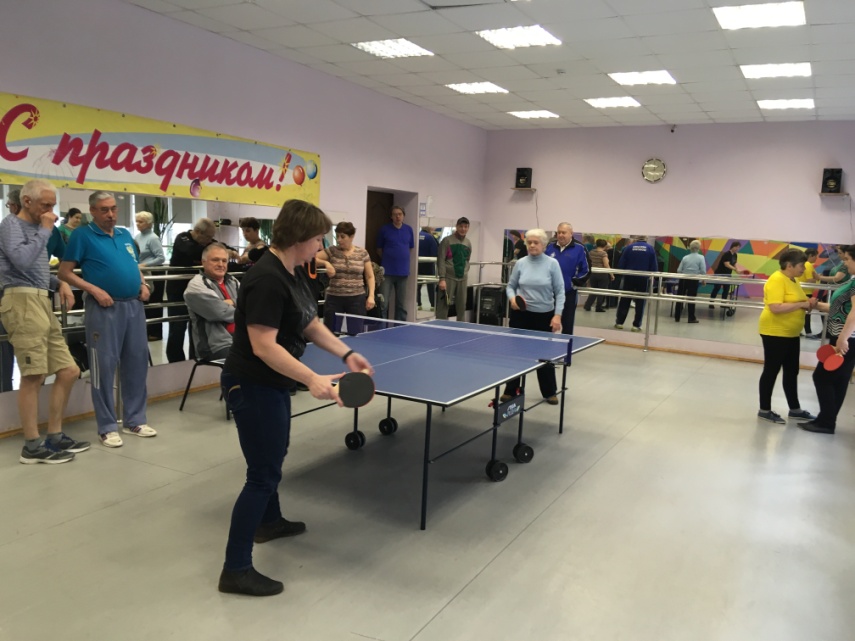 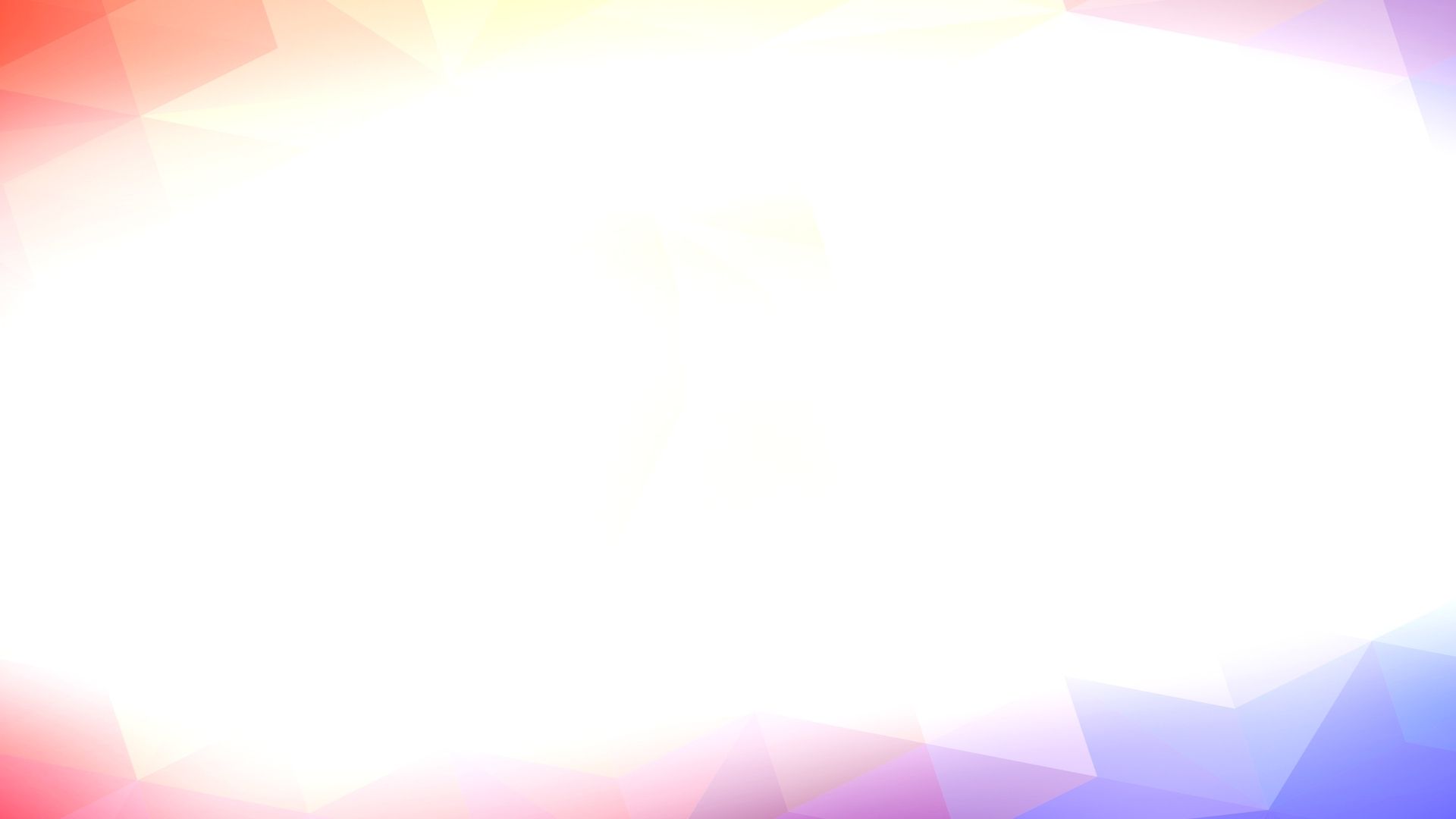 Турнир по мини-футболу
День цирка
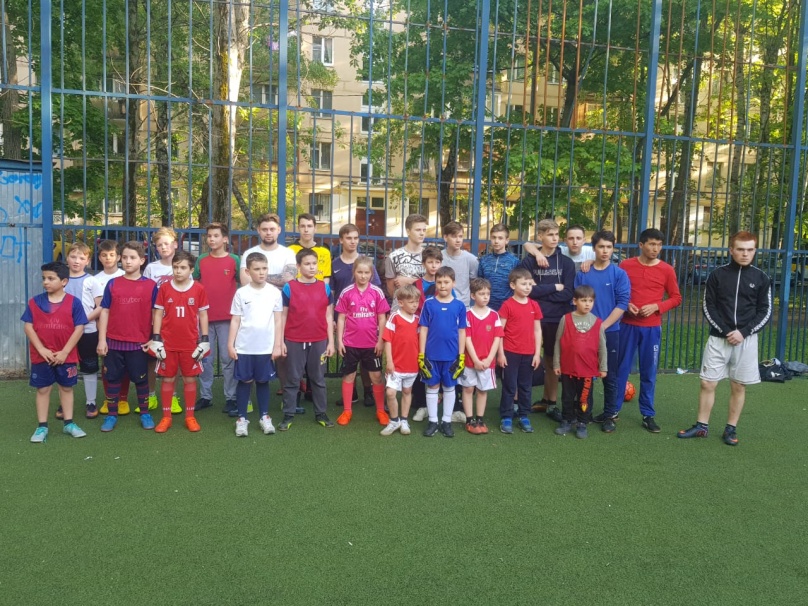 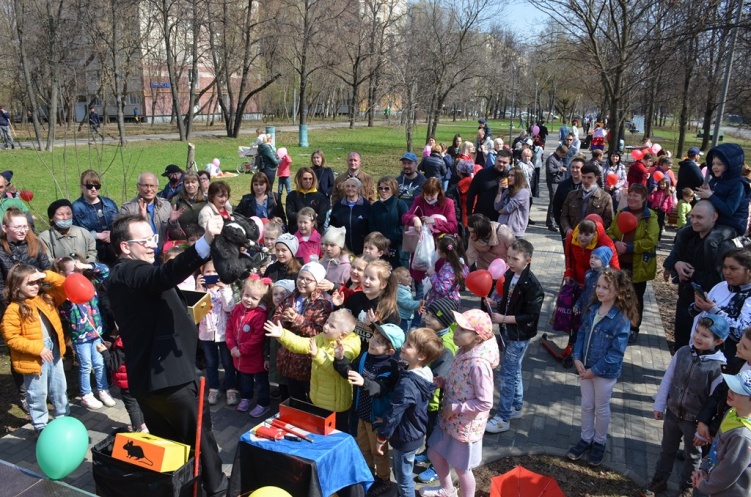 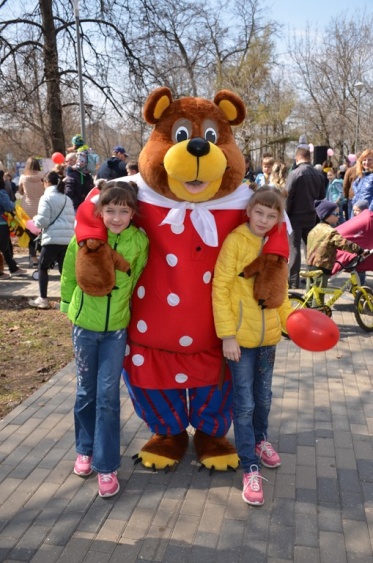 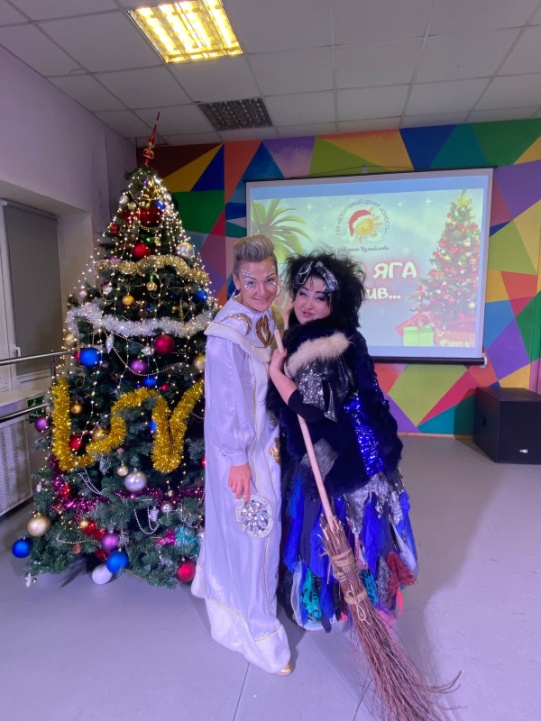 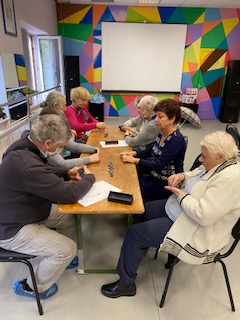 Новогодняя елка
Турнир по домино
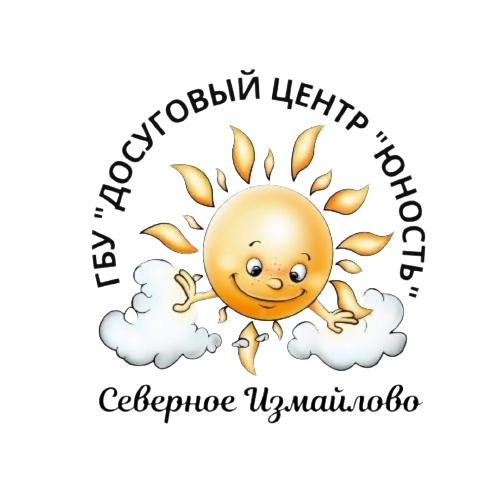 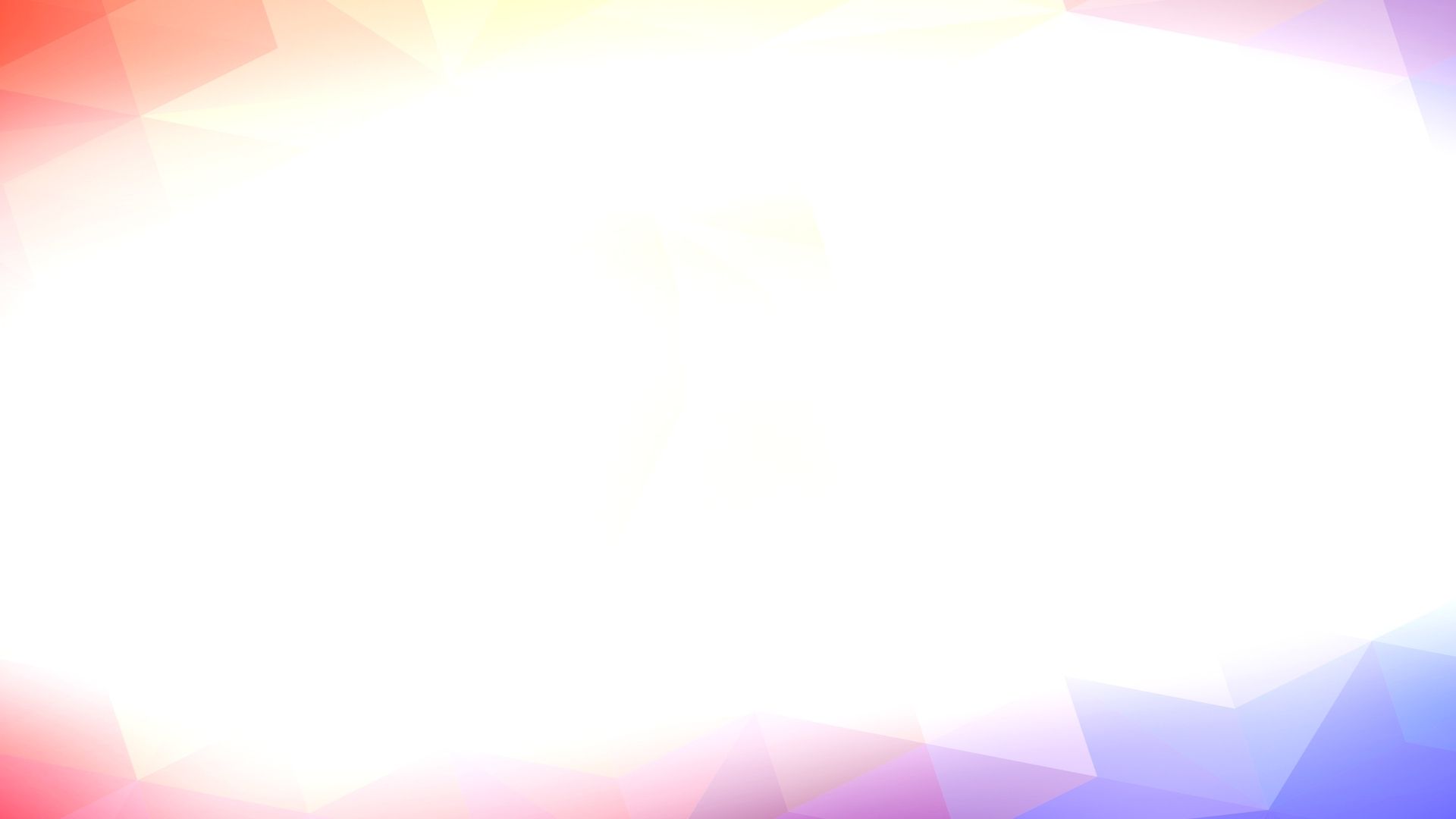 Сайт: www.центрюность.москва
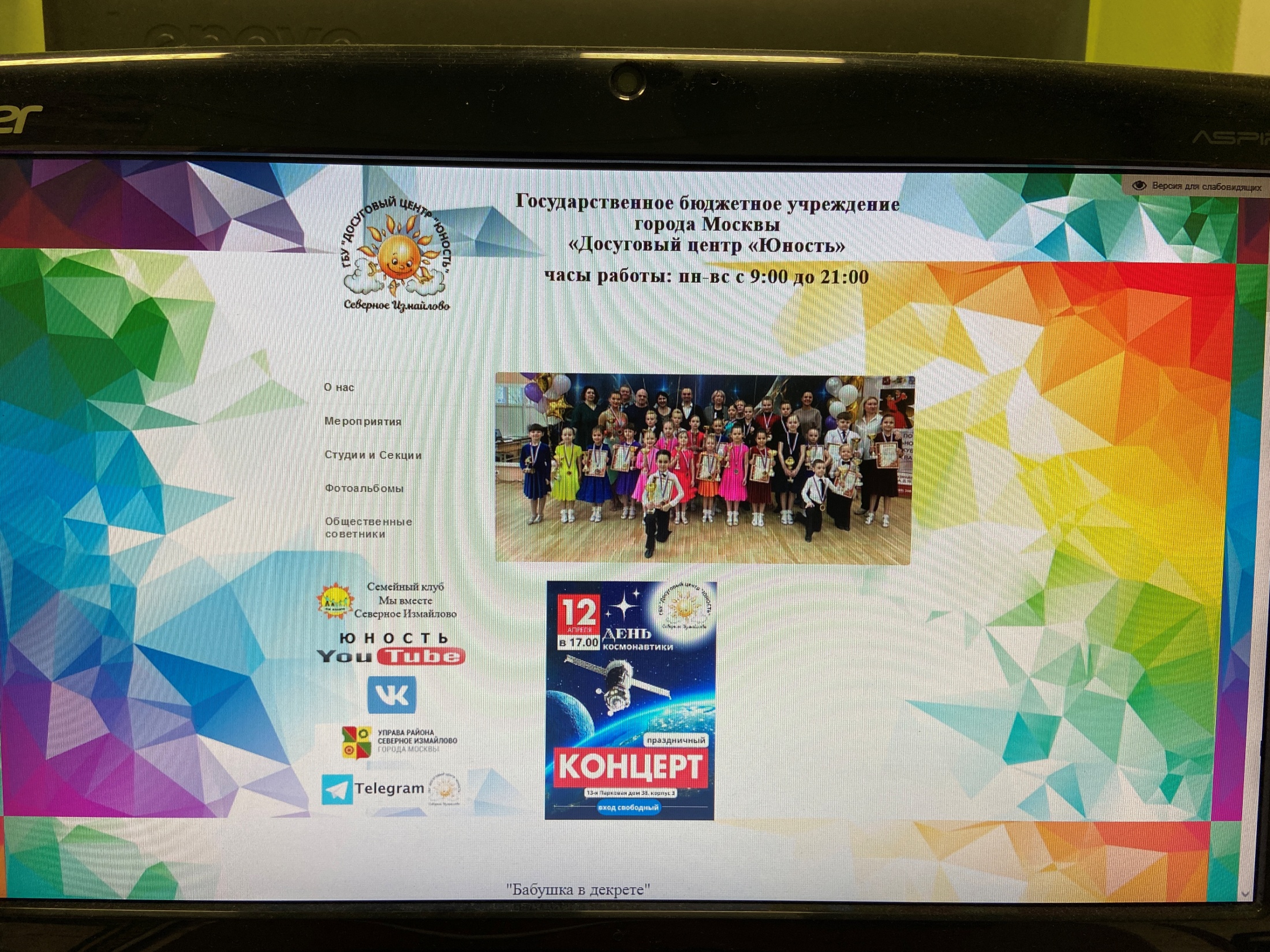 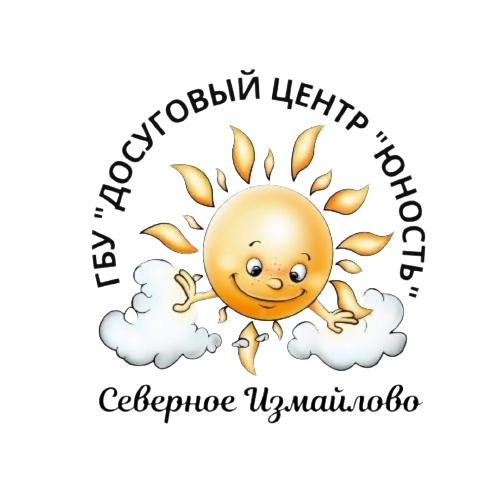 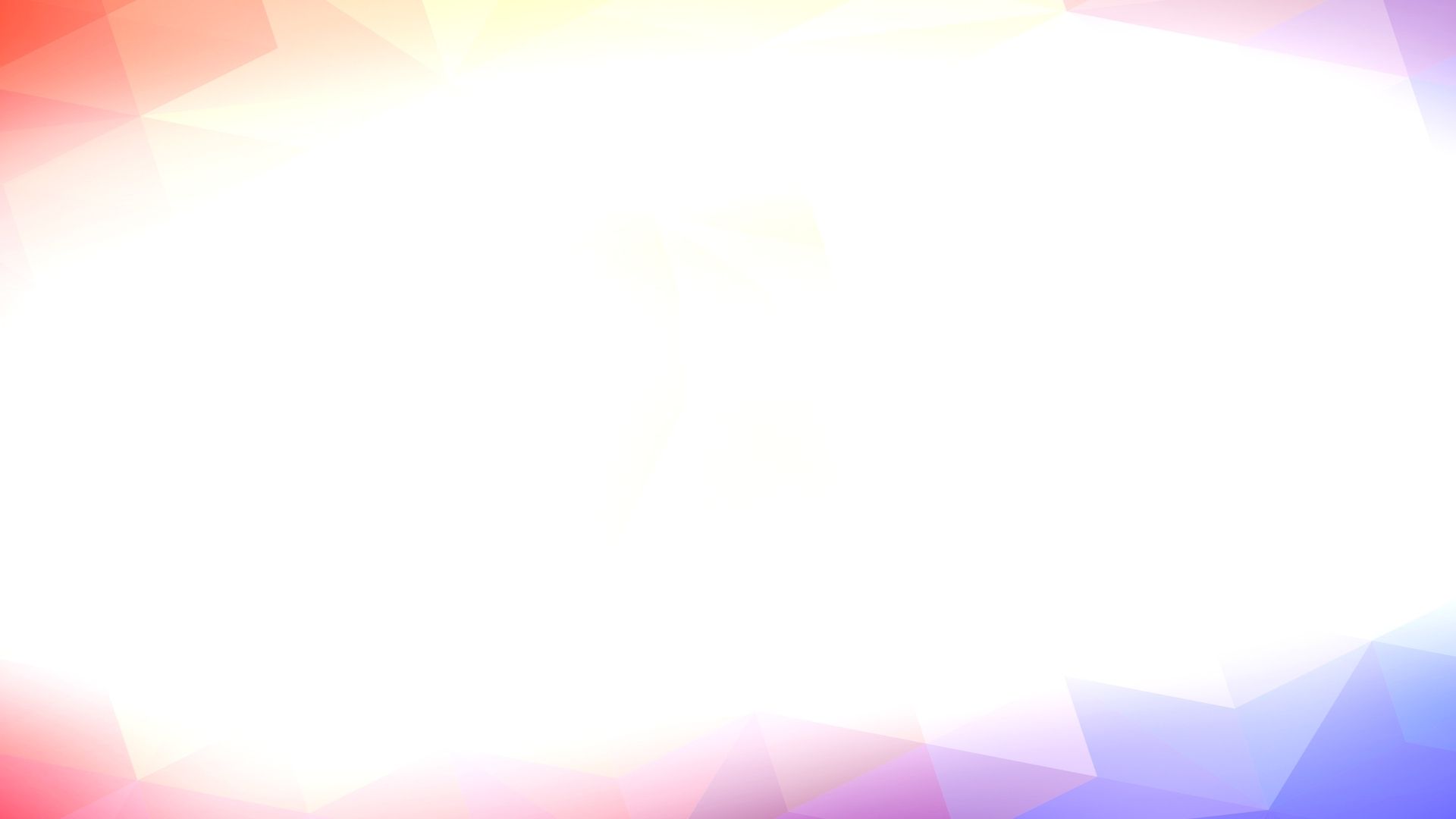 Социальные сети
https://m.facebook.com/groups/1275825230955
https://vk.com/club183684340
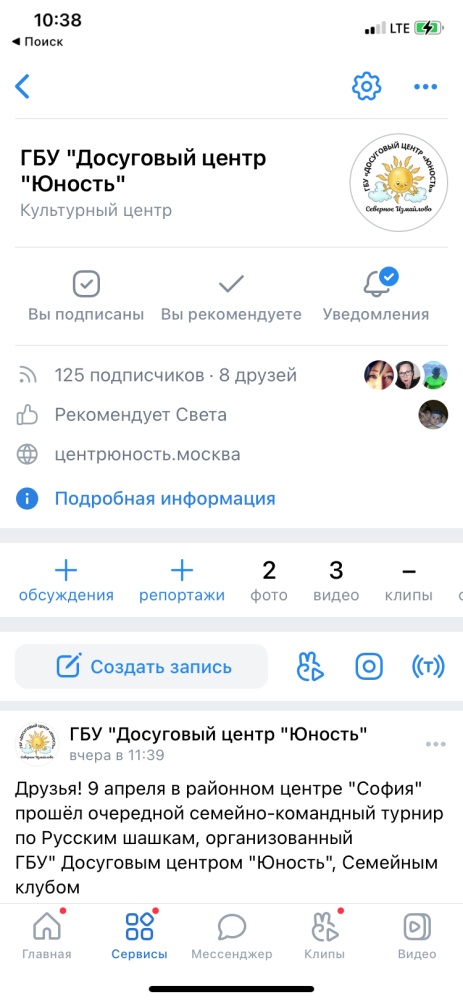 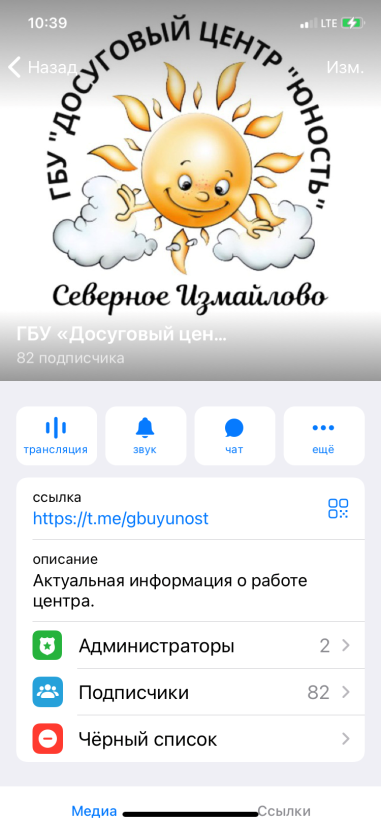 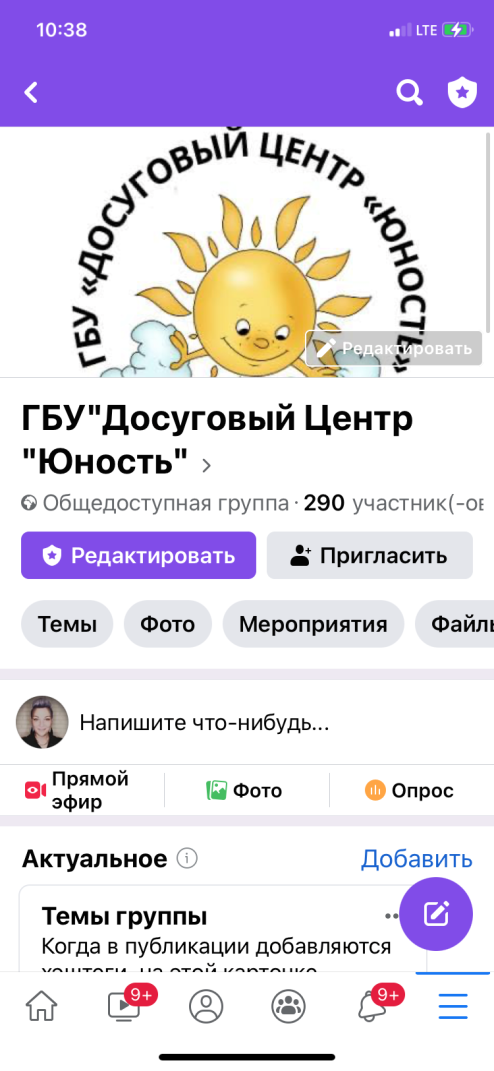 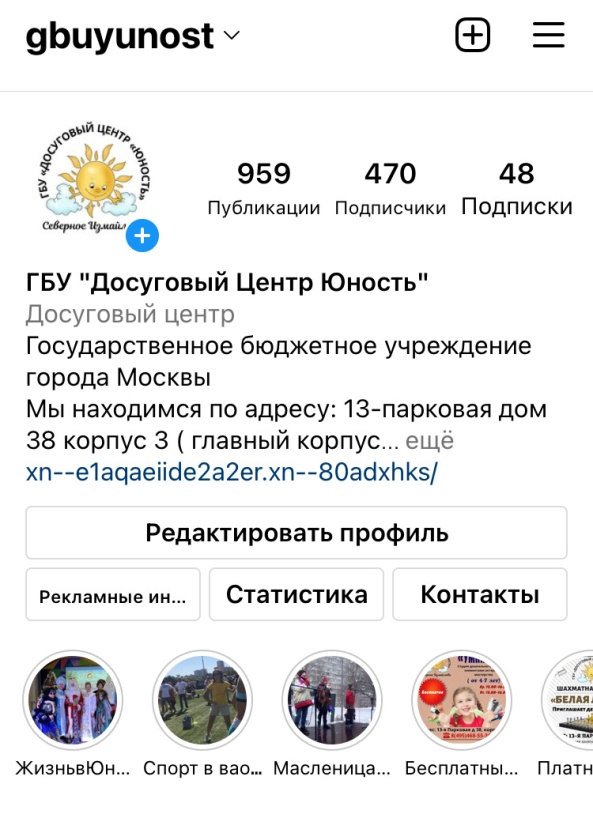 https://www.instagram.com/gbuyunost/
https://t.me/gbuyunost
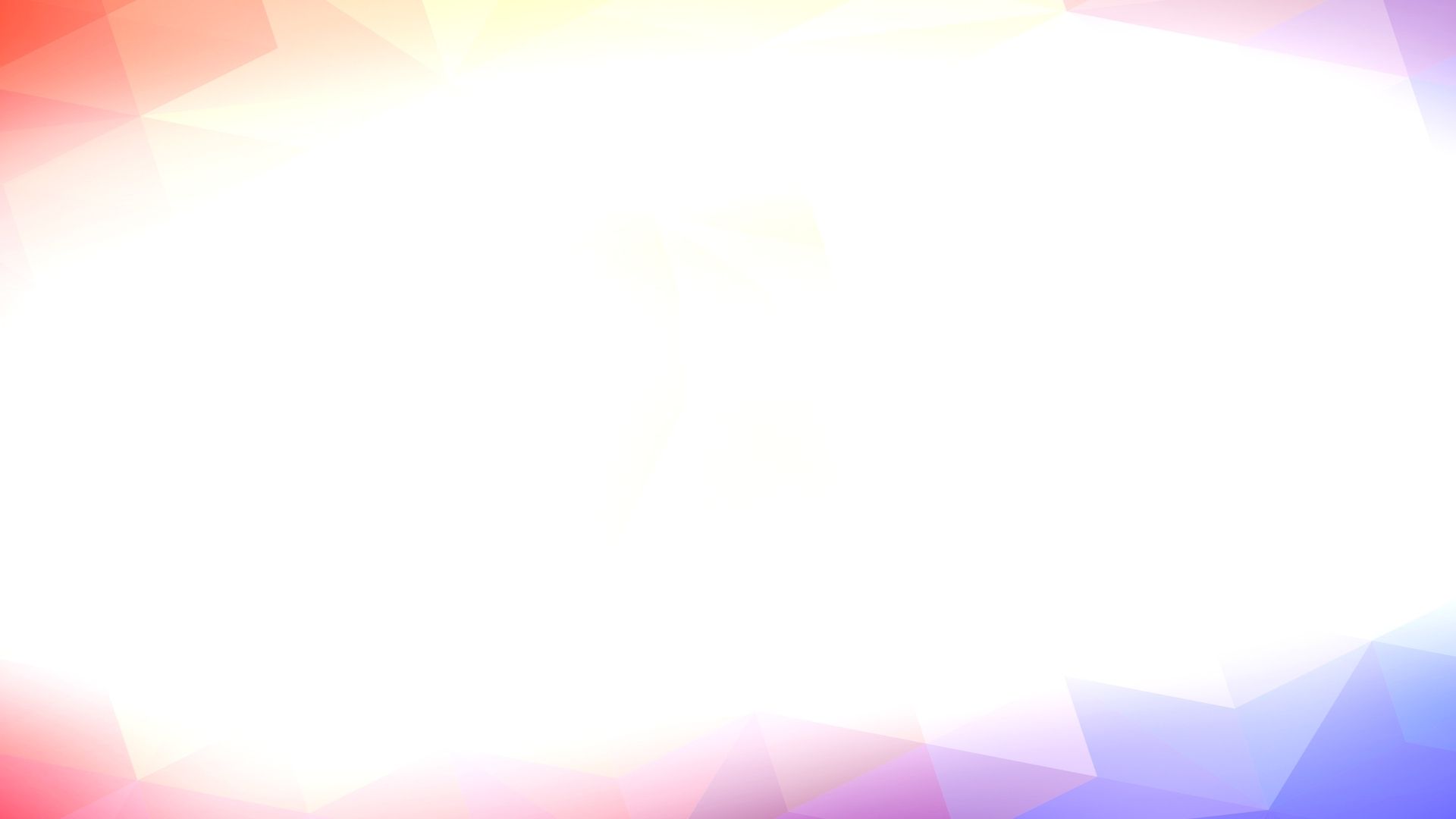 Районная интернет газета «Северное Измайлово»
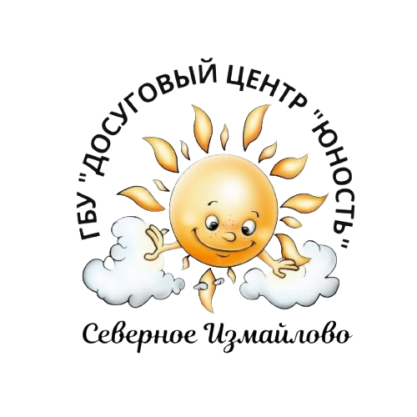 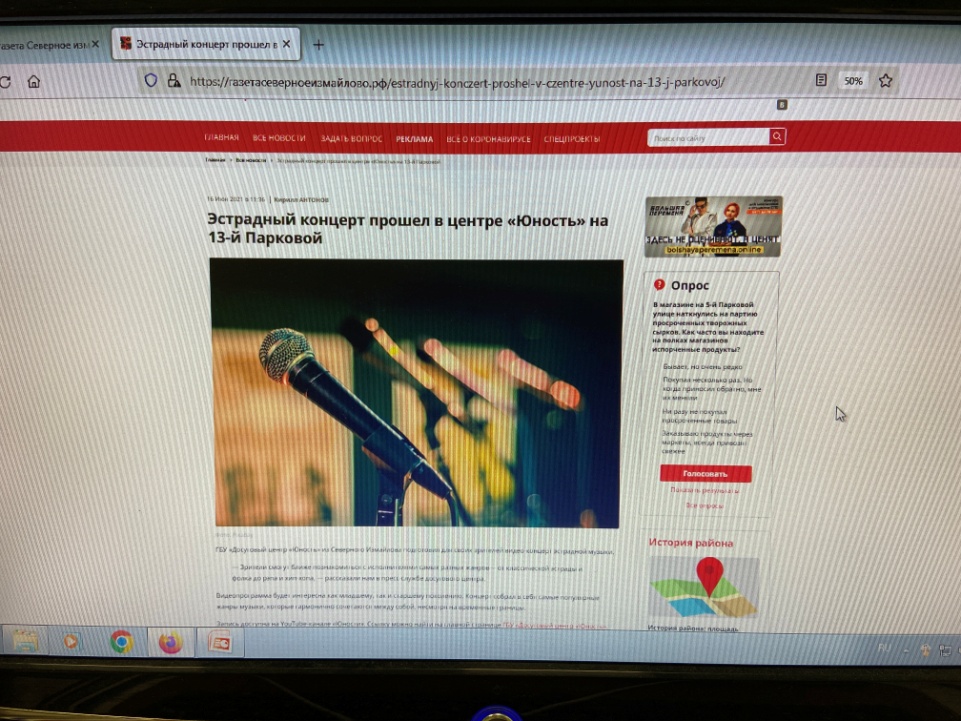 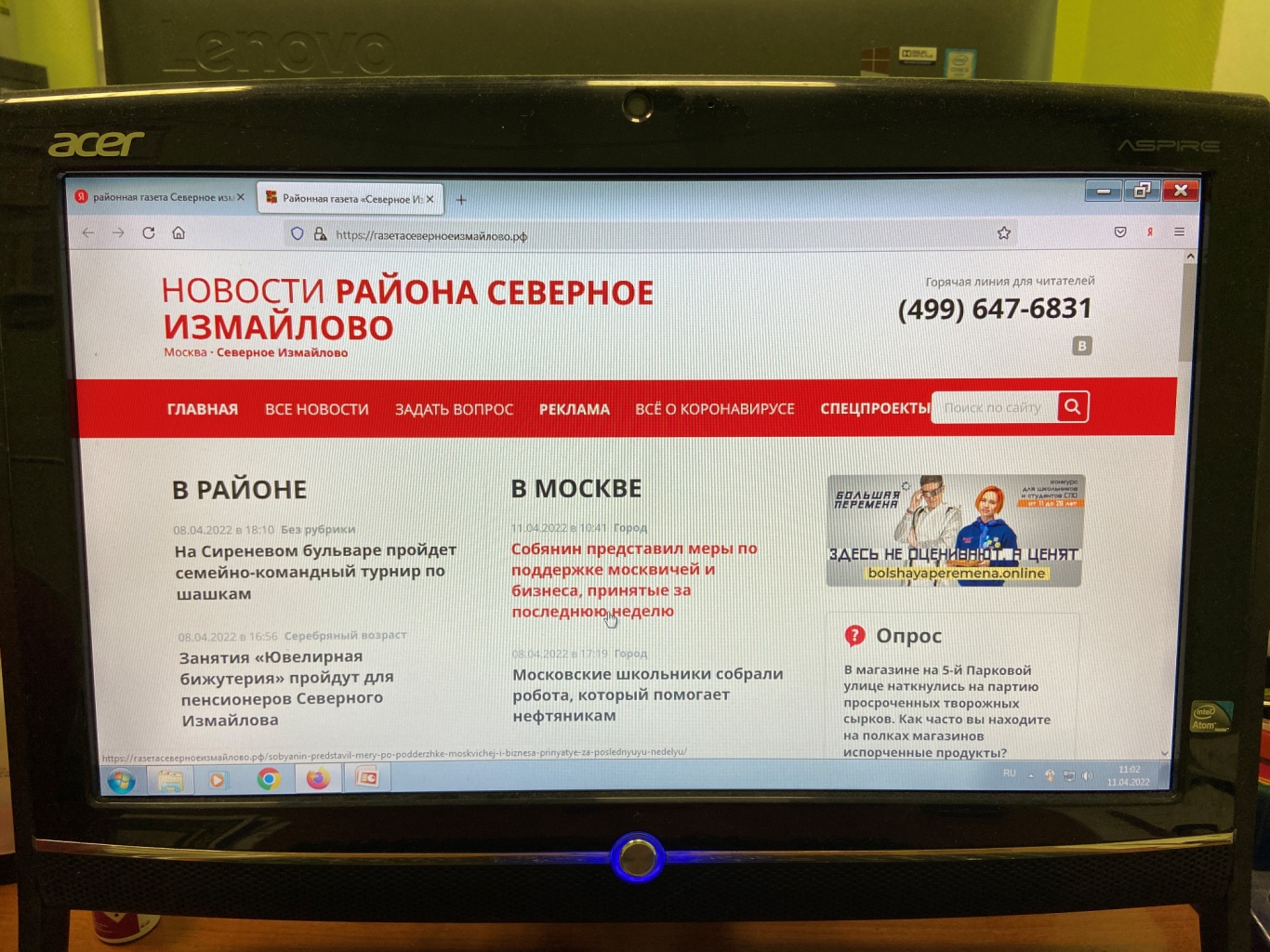 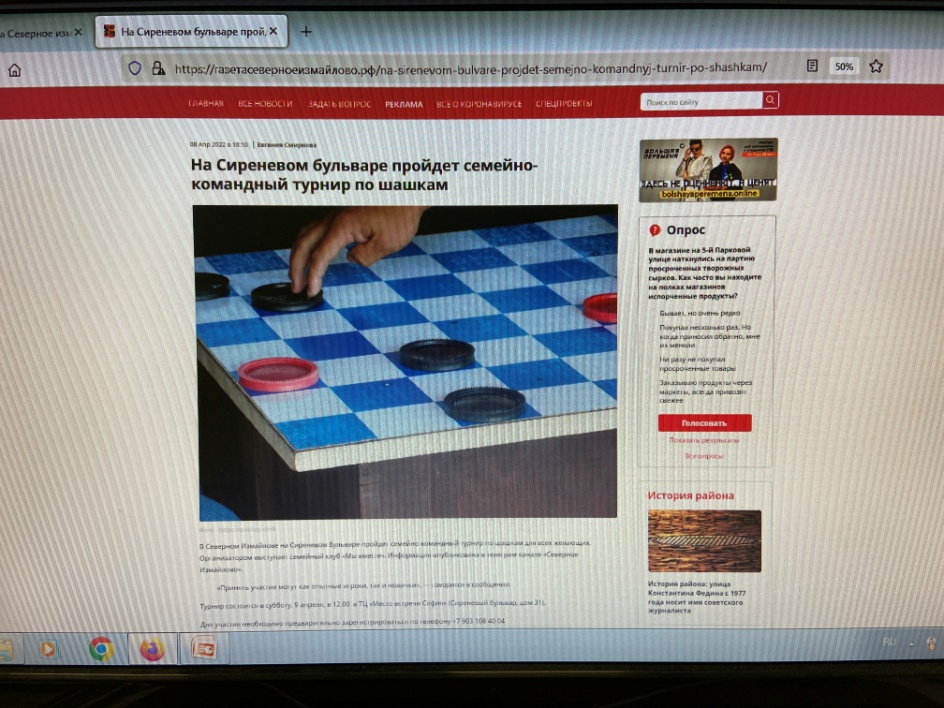 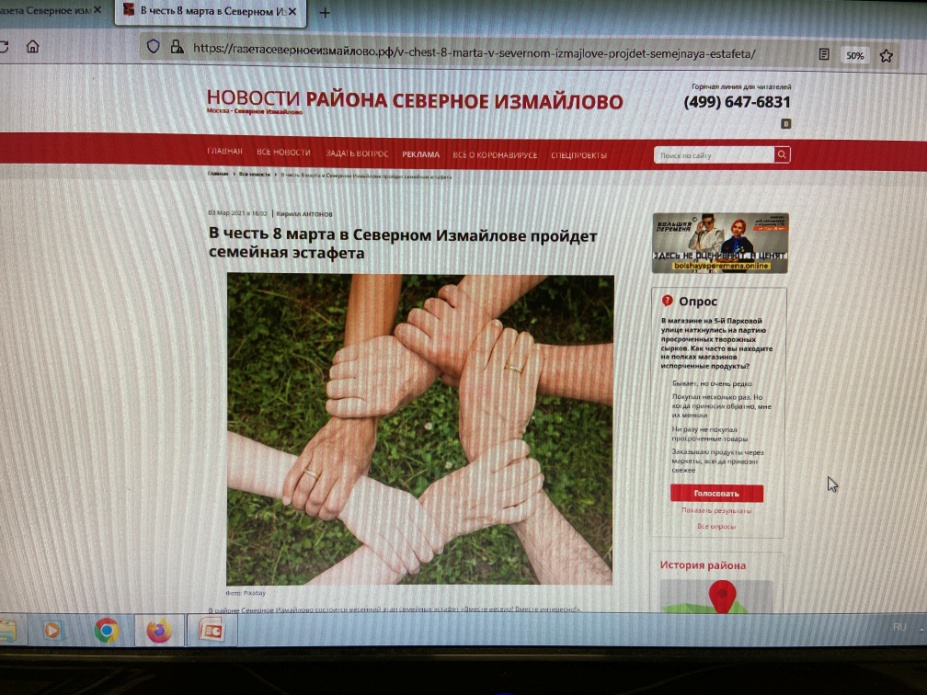 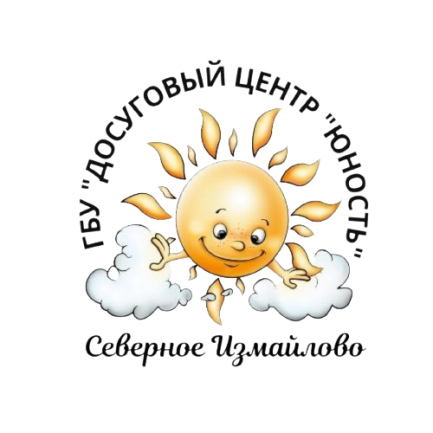 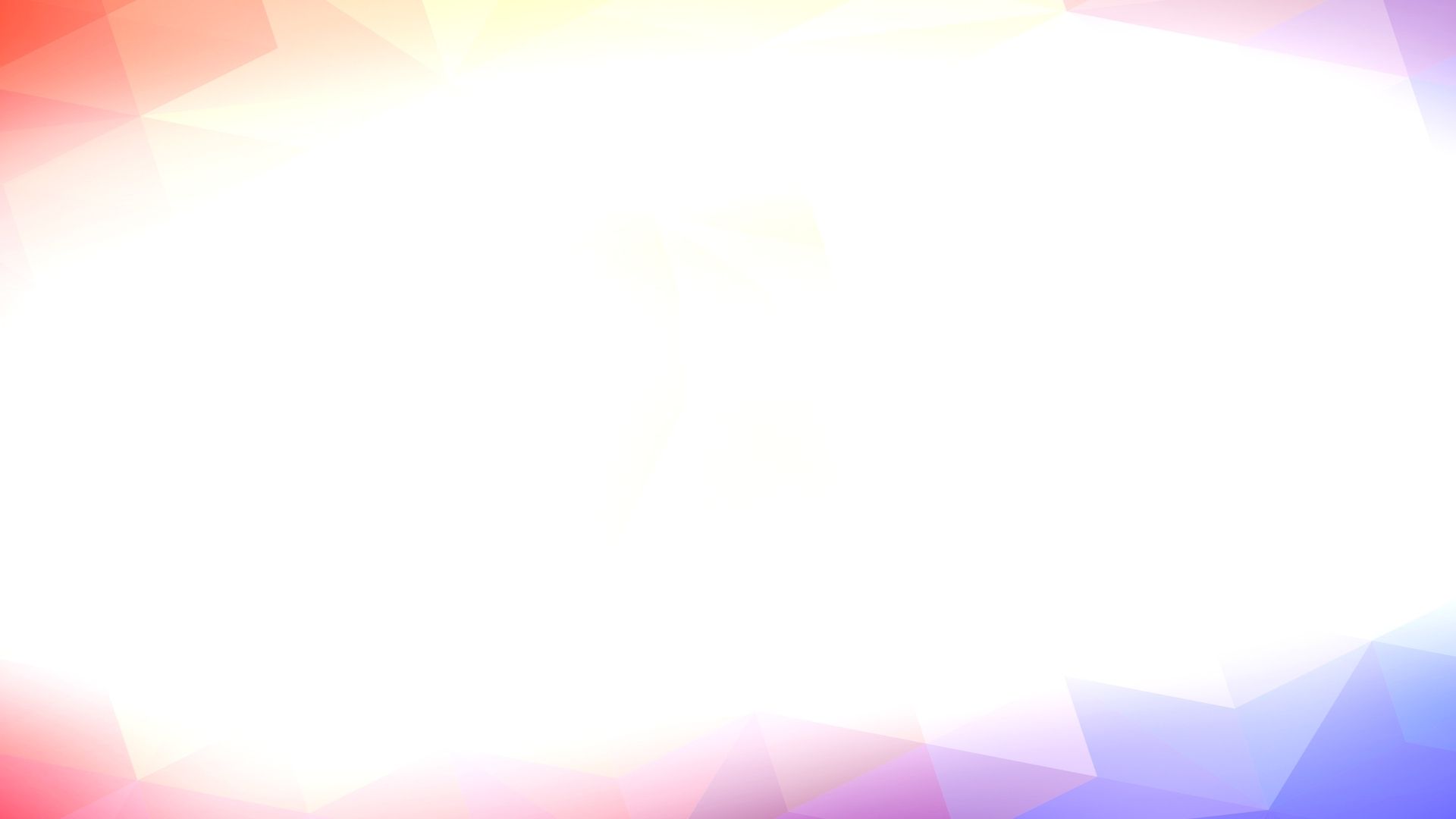 Наши достижения
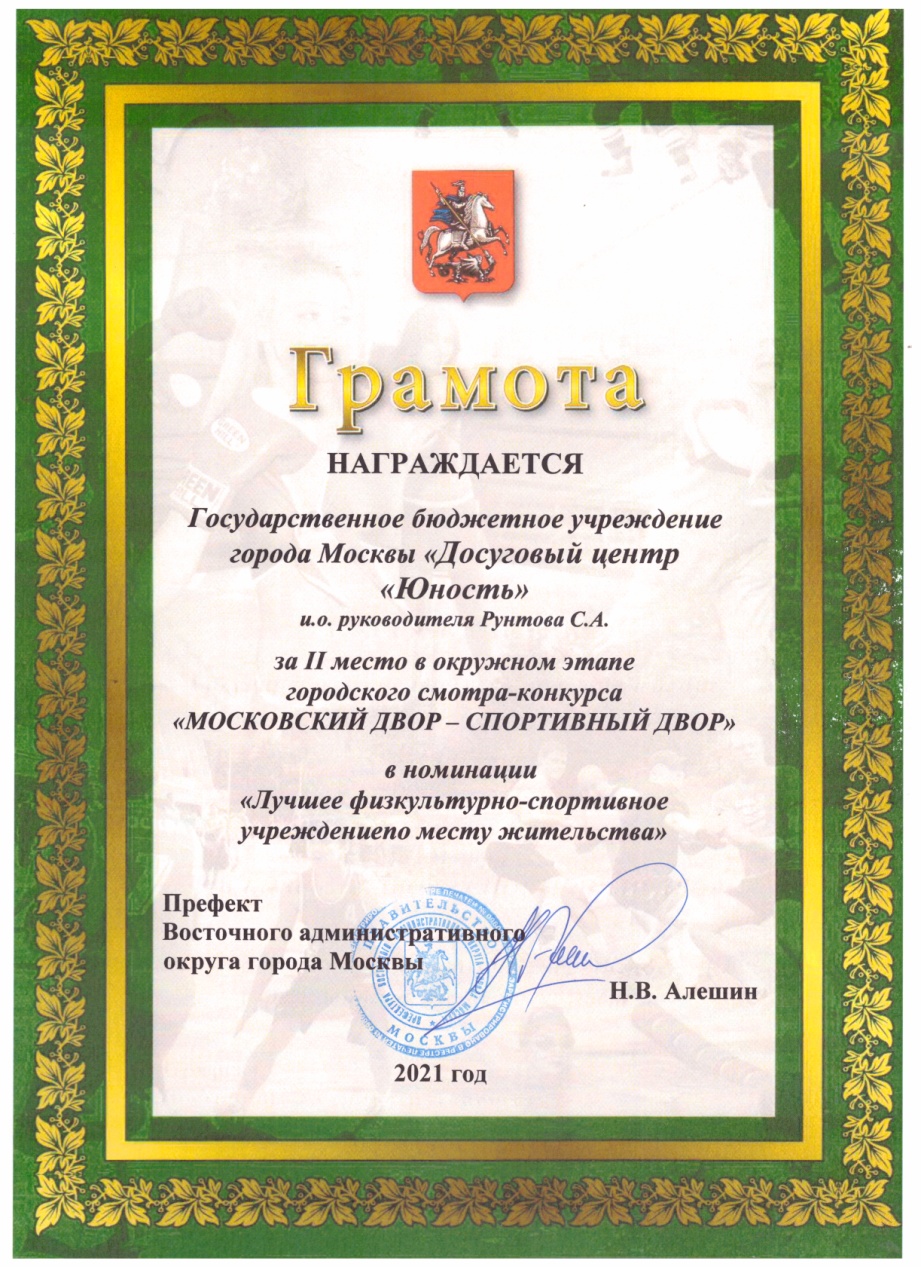 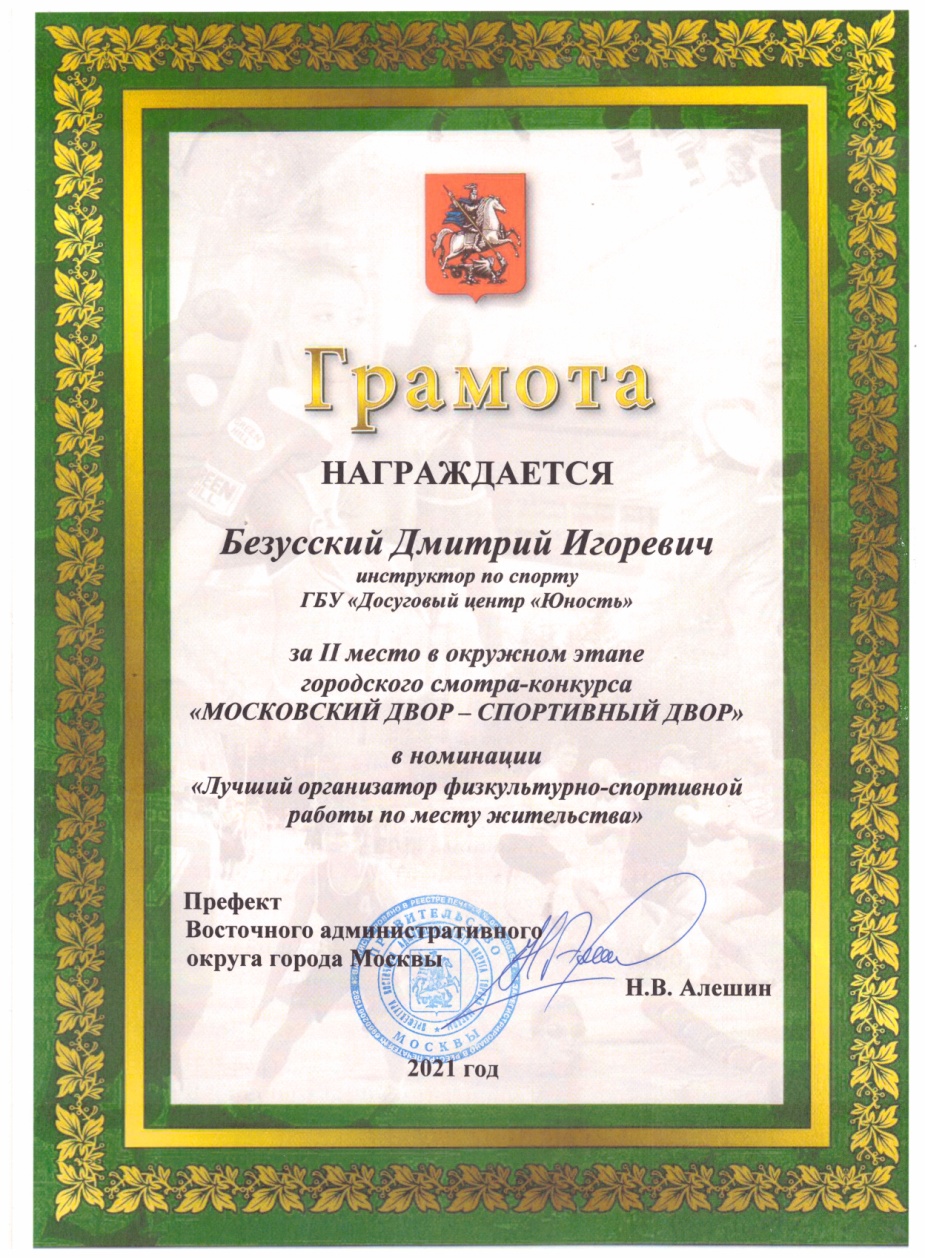 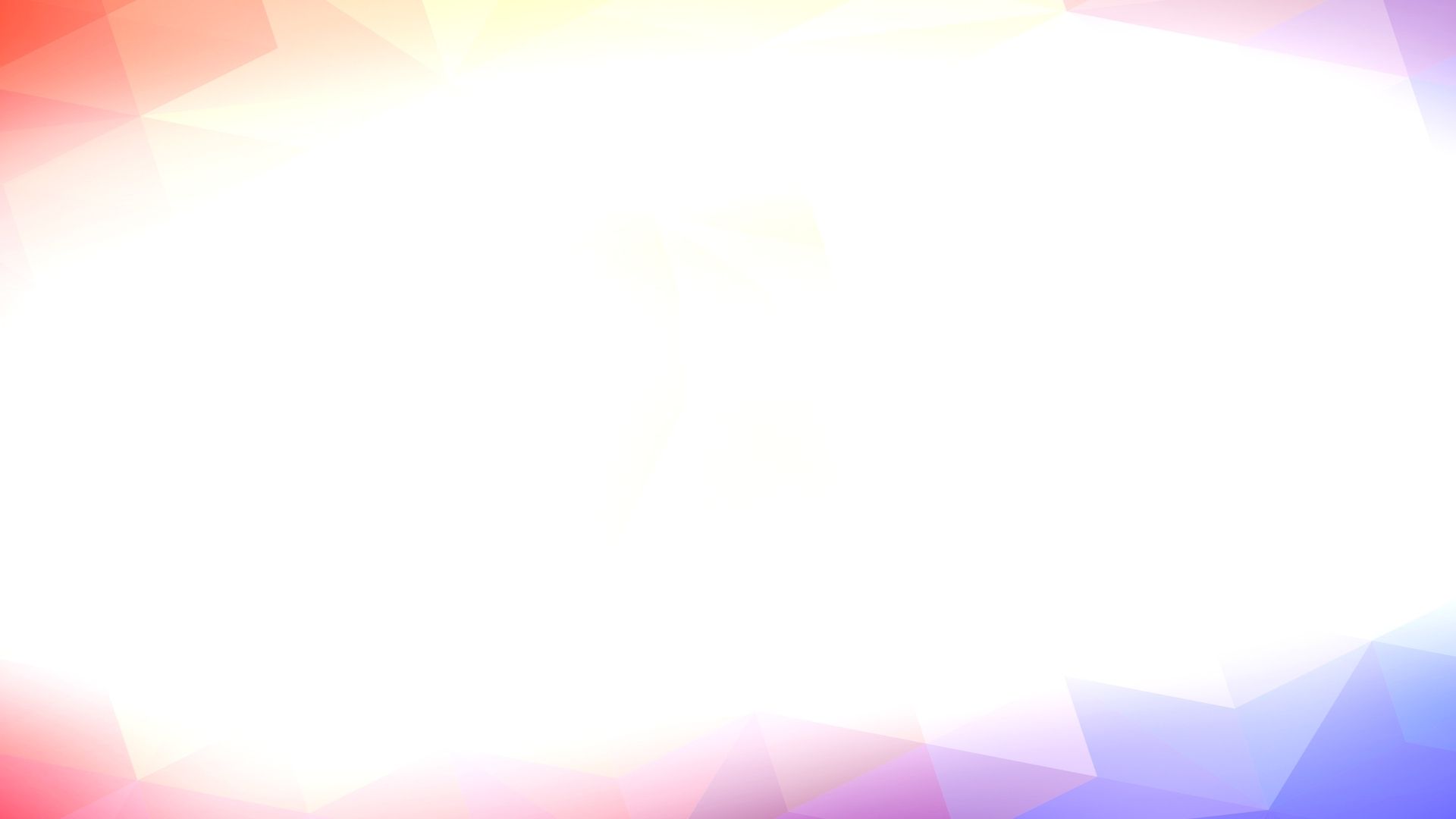 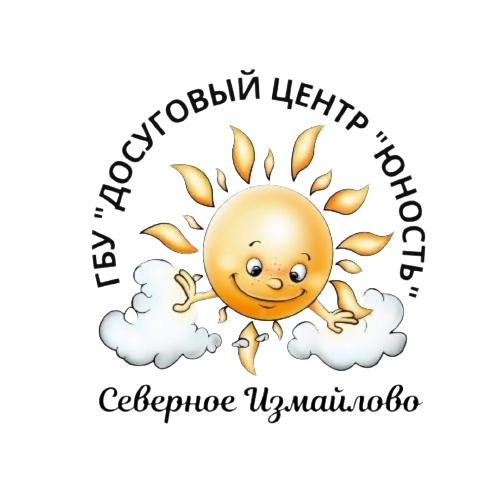 Наши достижения
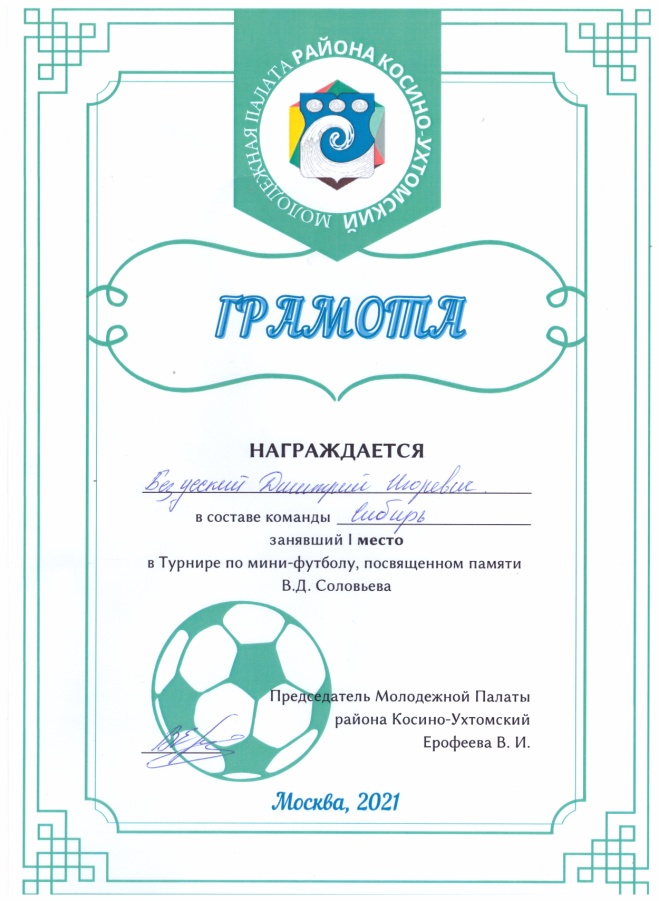 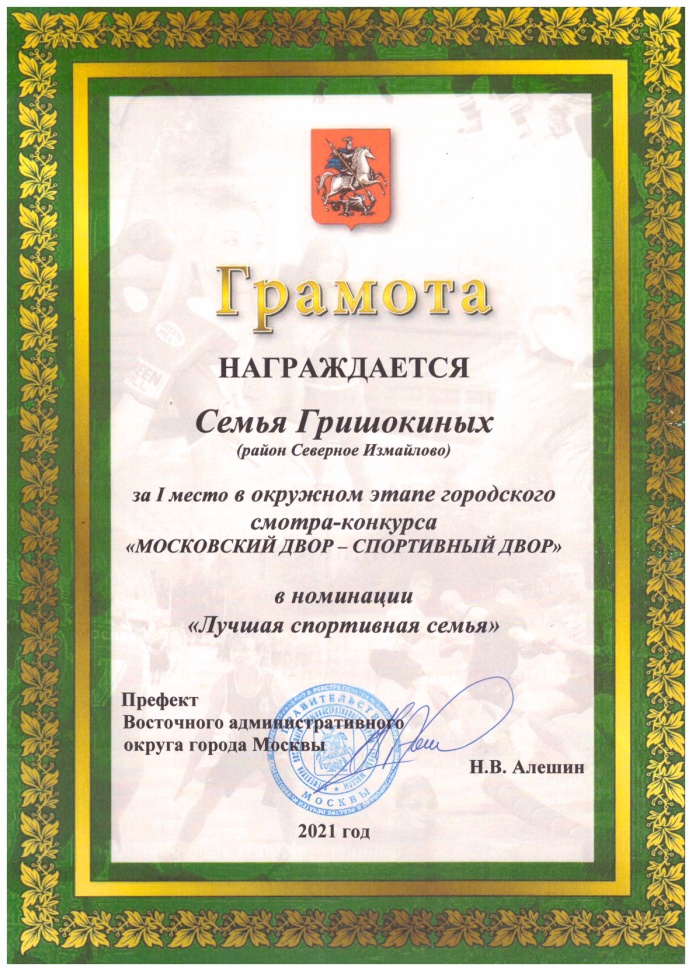 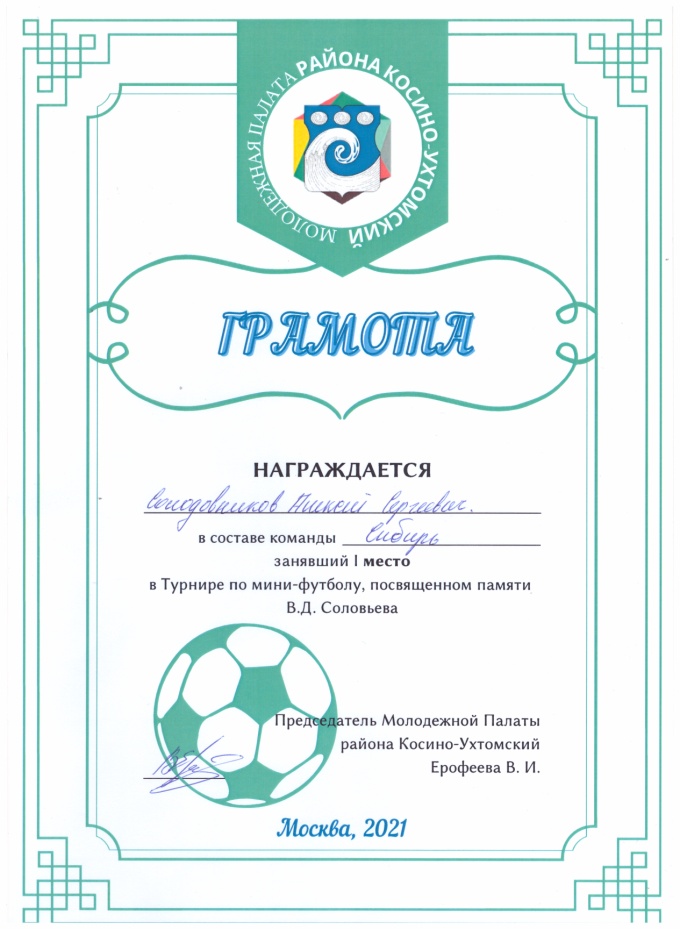 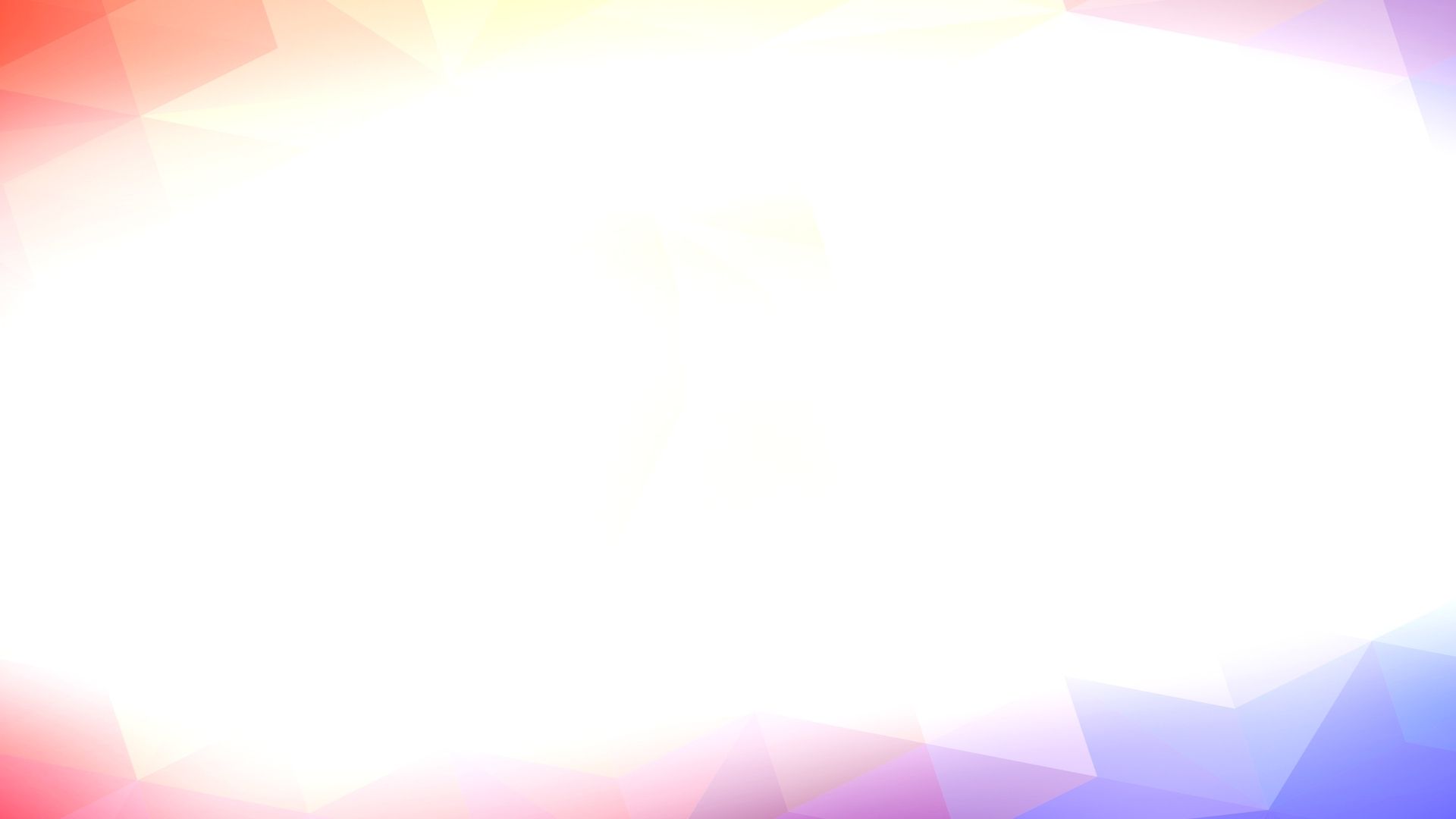 Наши достижения
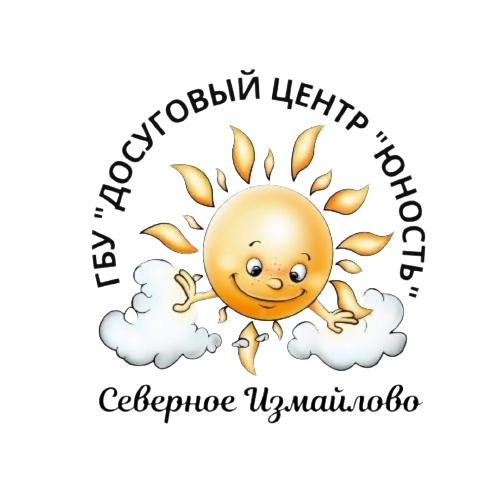 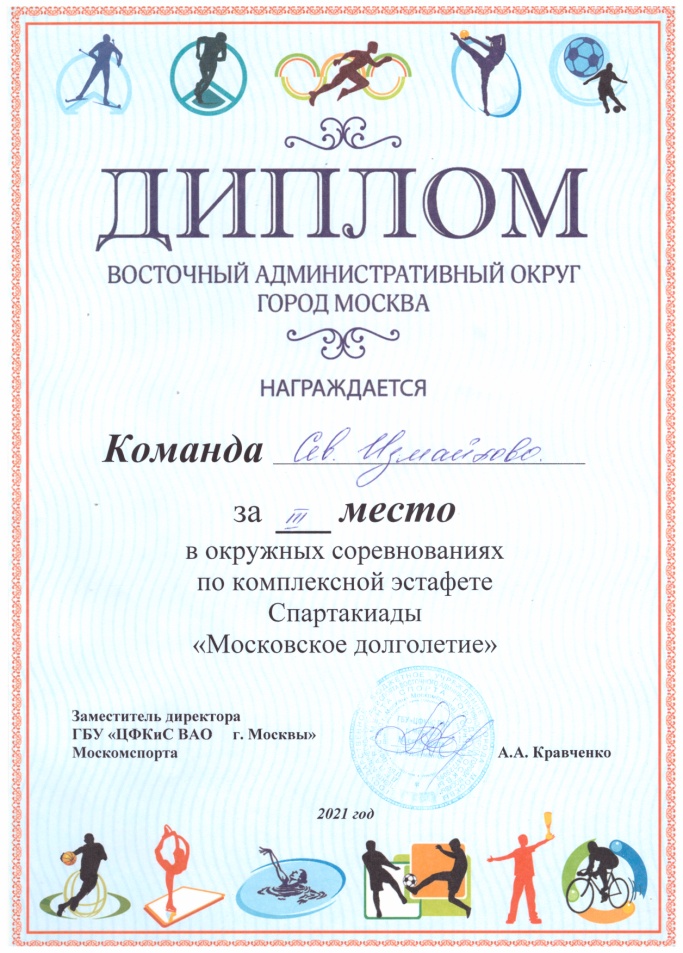 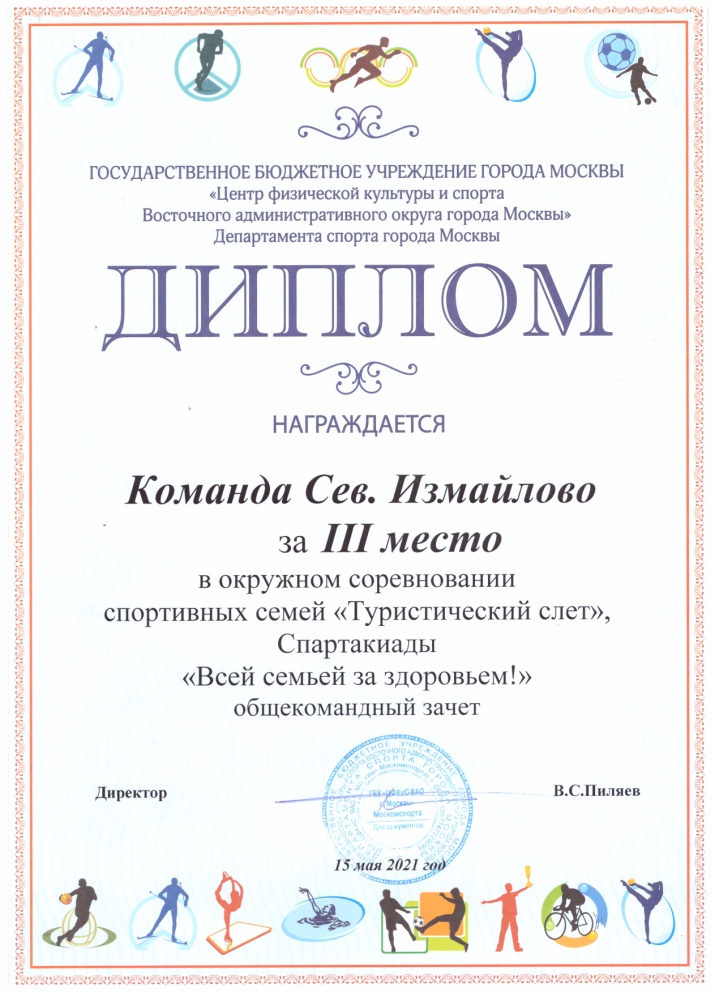 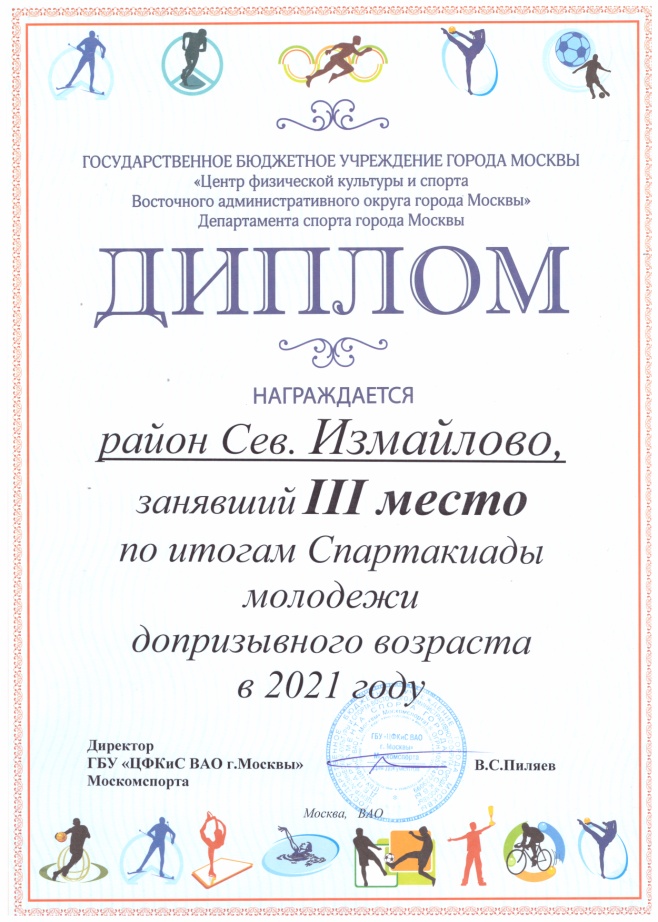 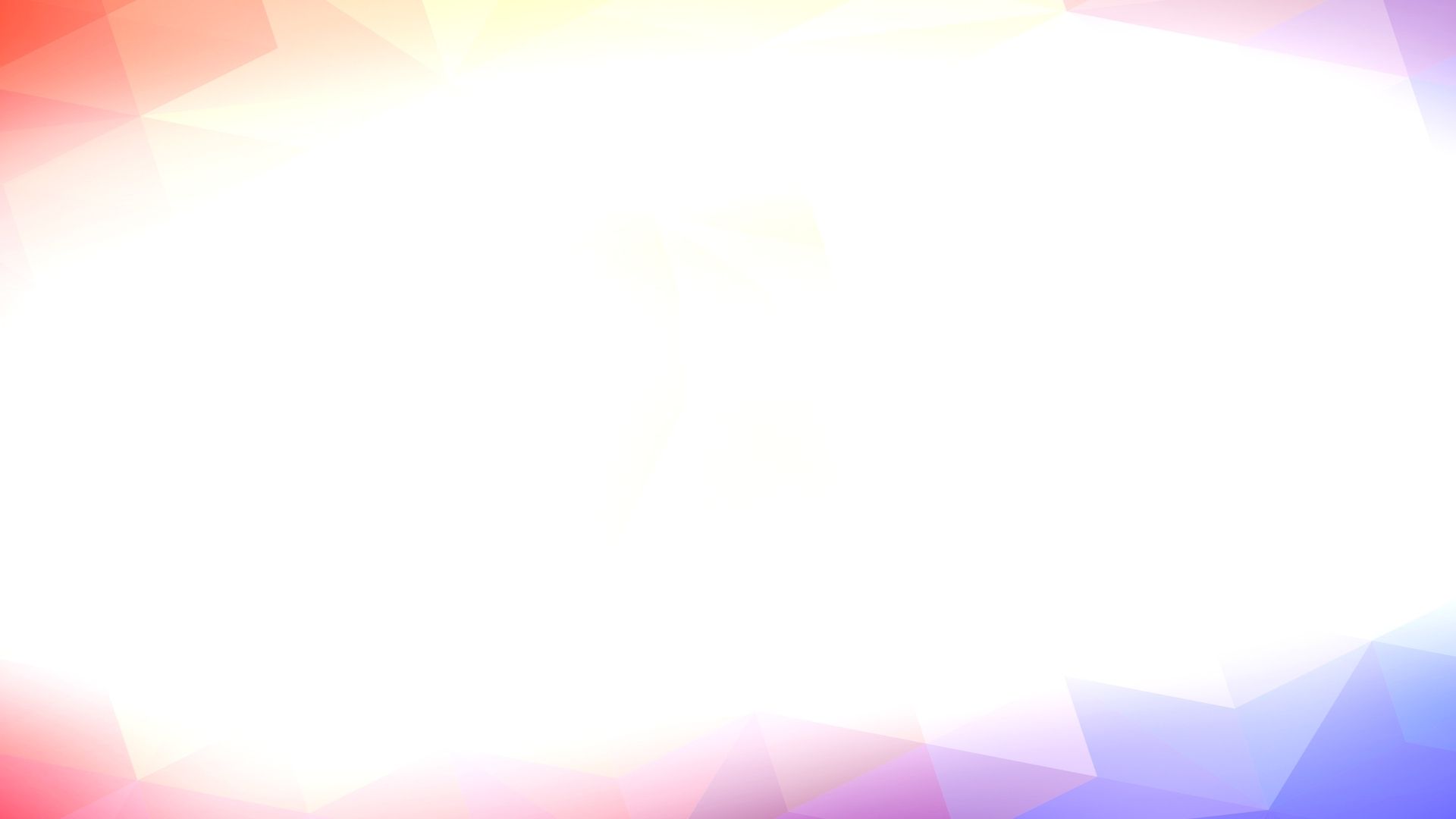 Наши достижения
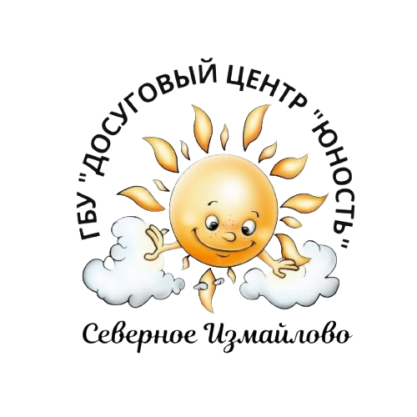 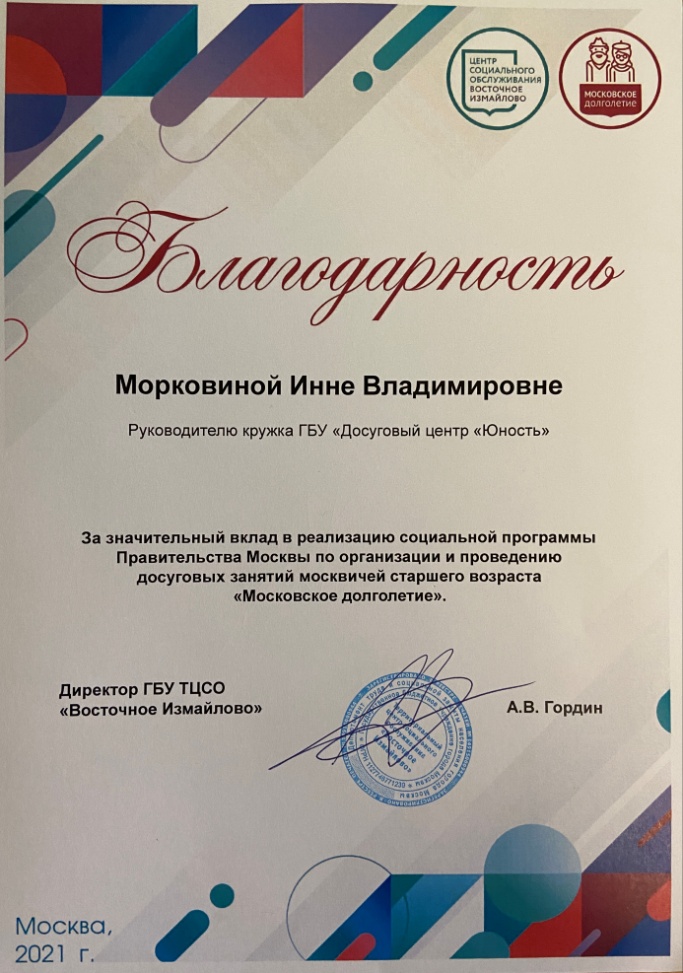 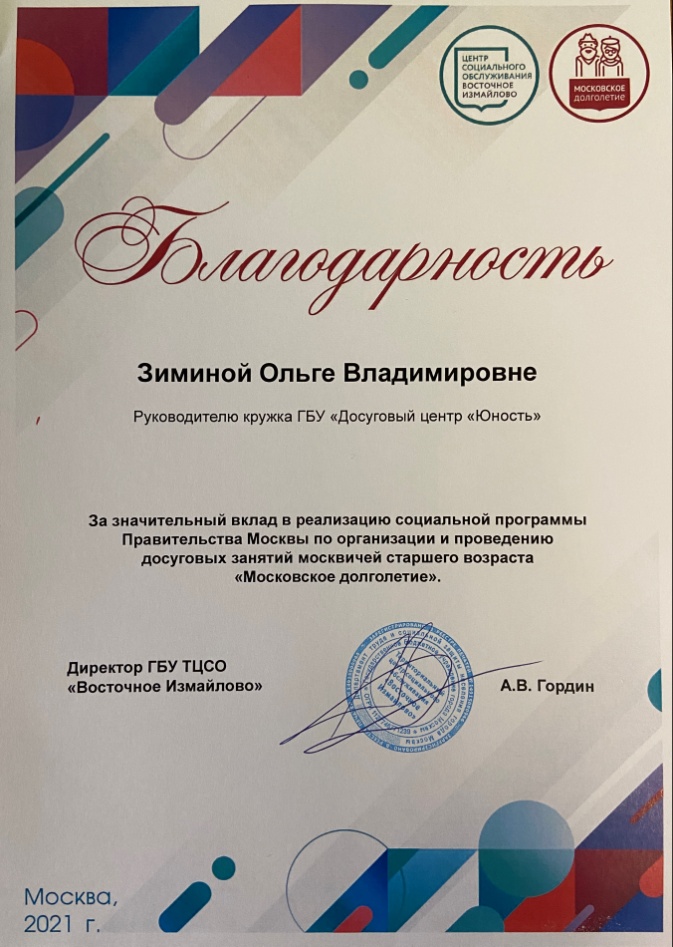 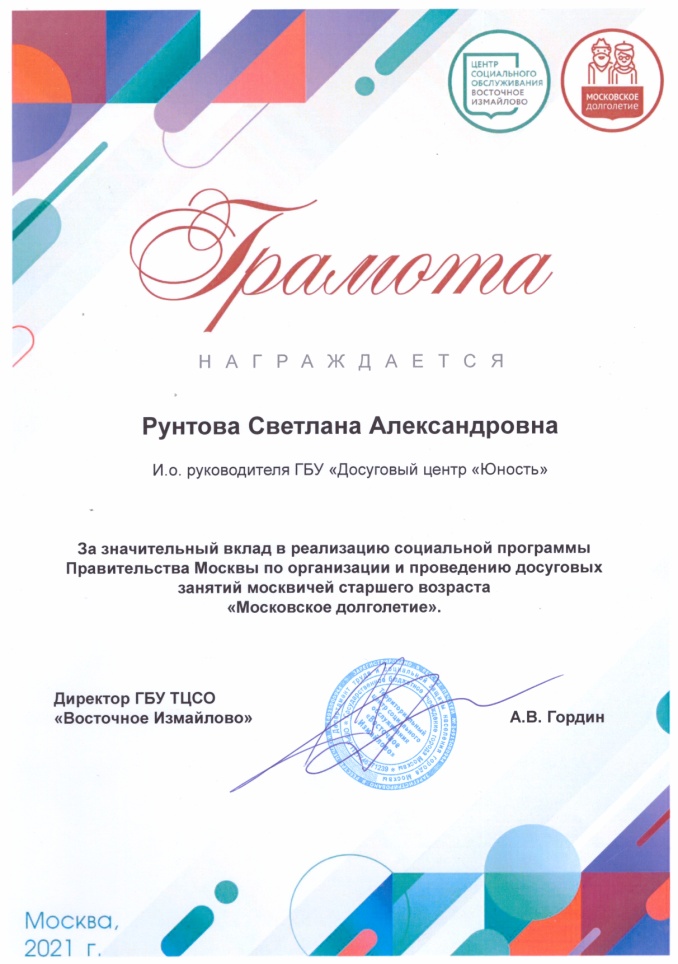 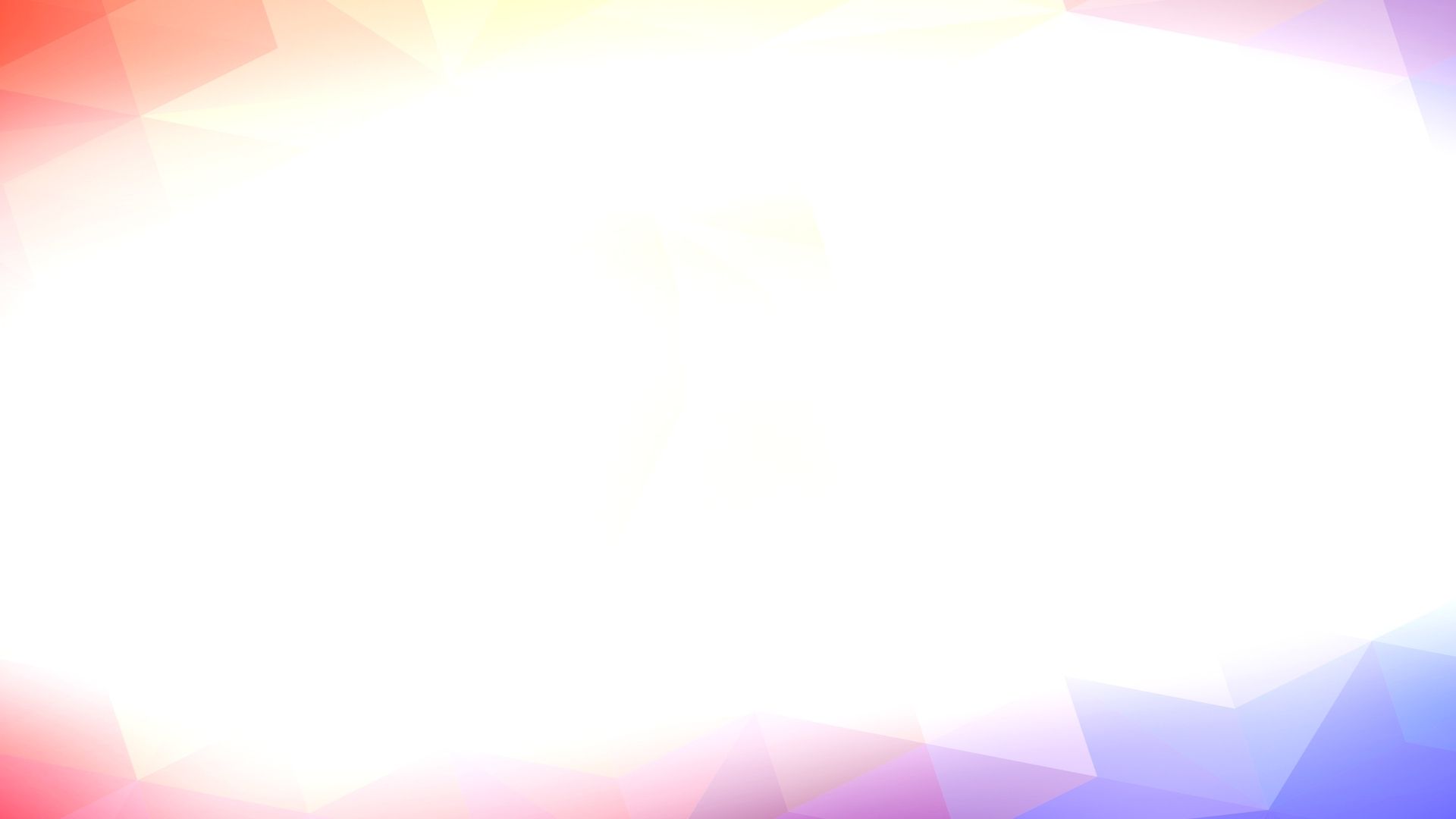 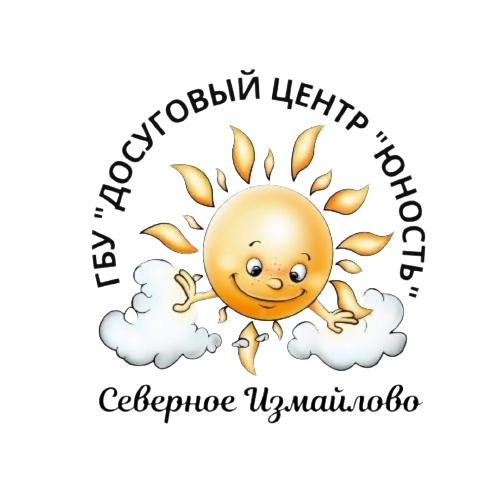 Наши достижения
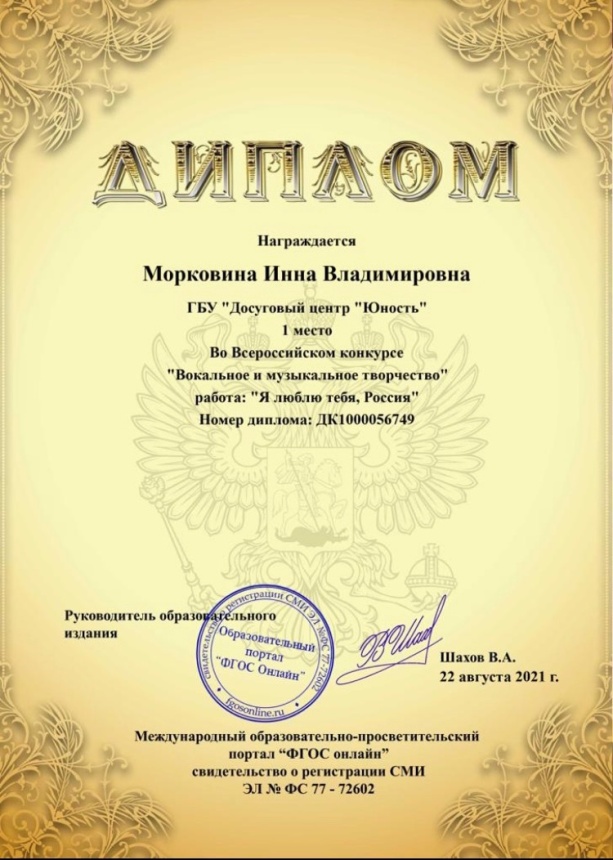 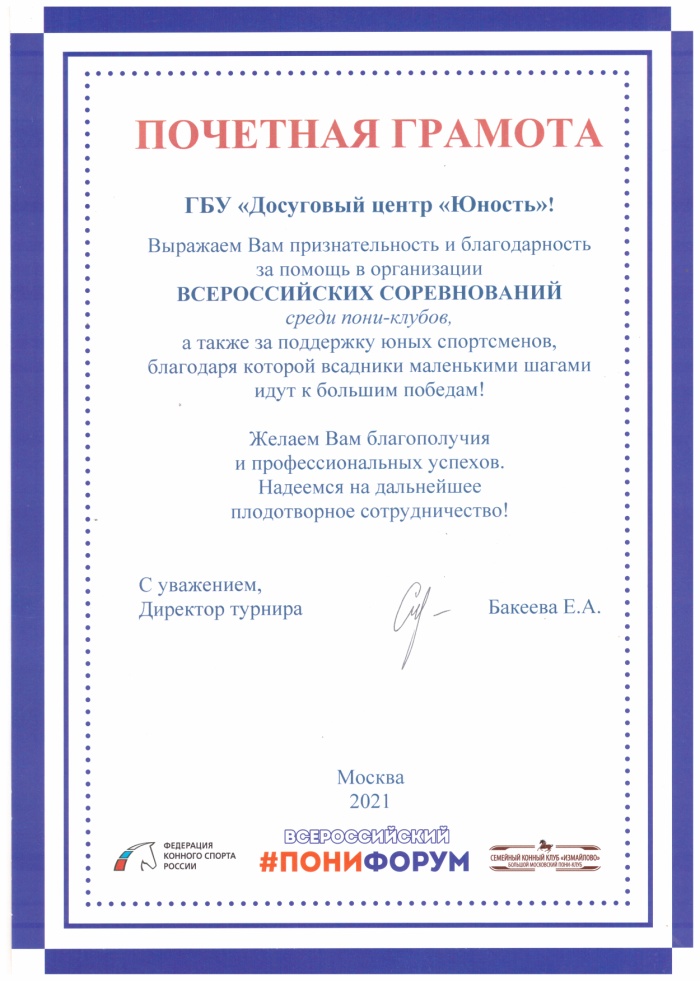 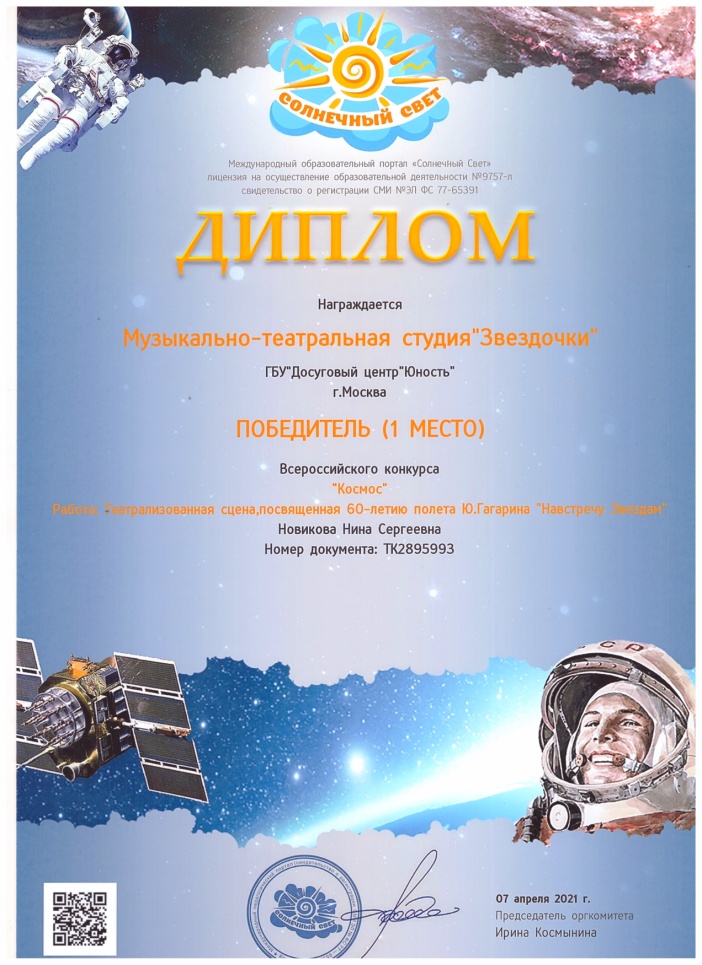 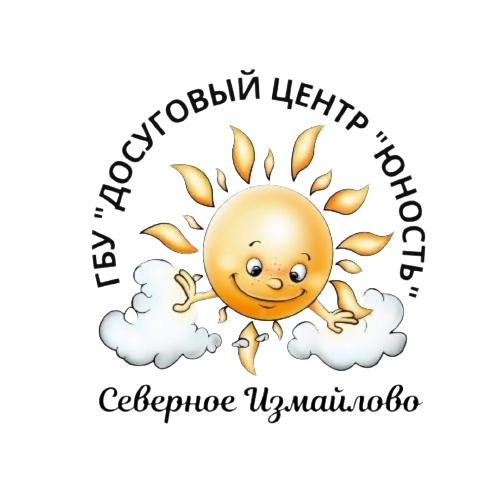 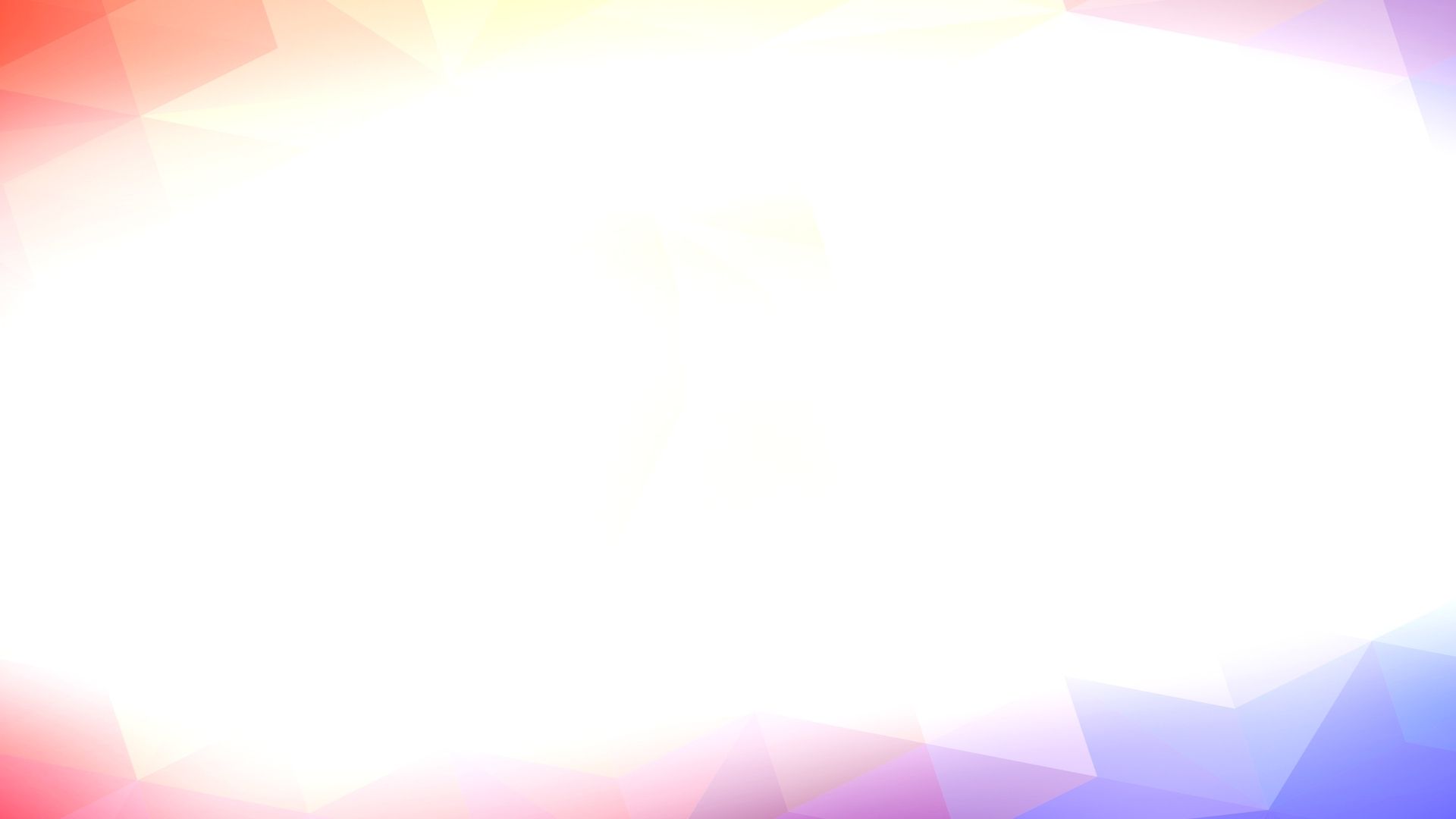 Наши достижения
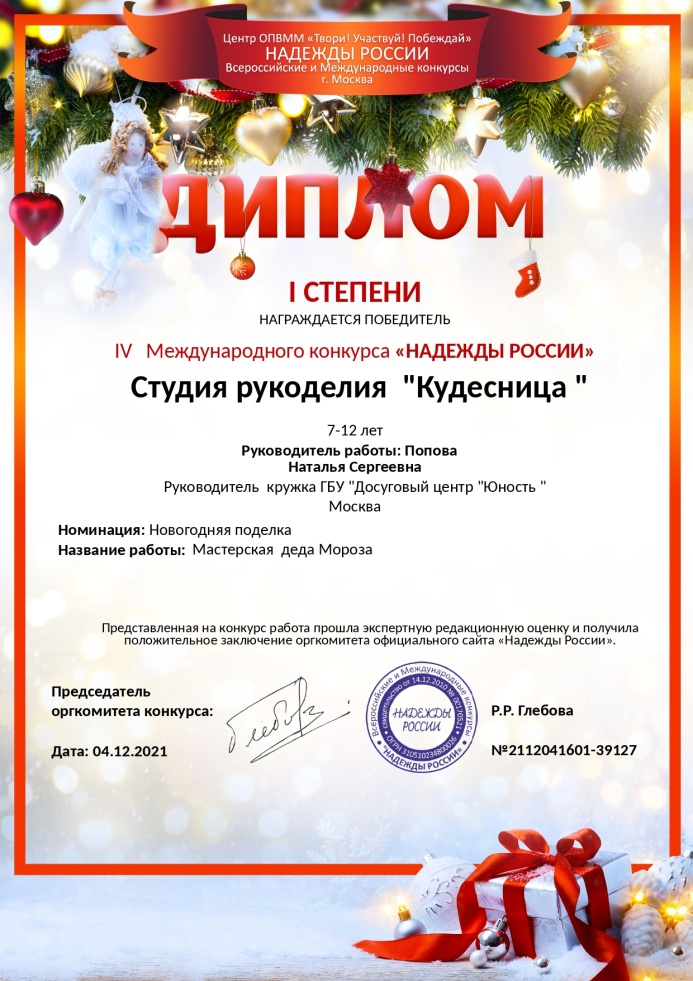 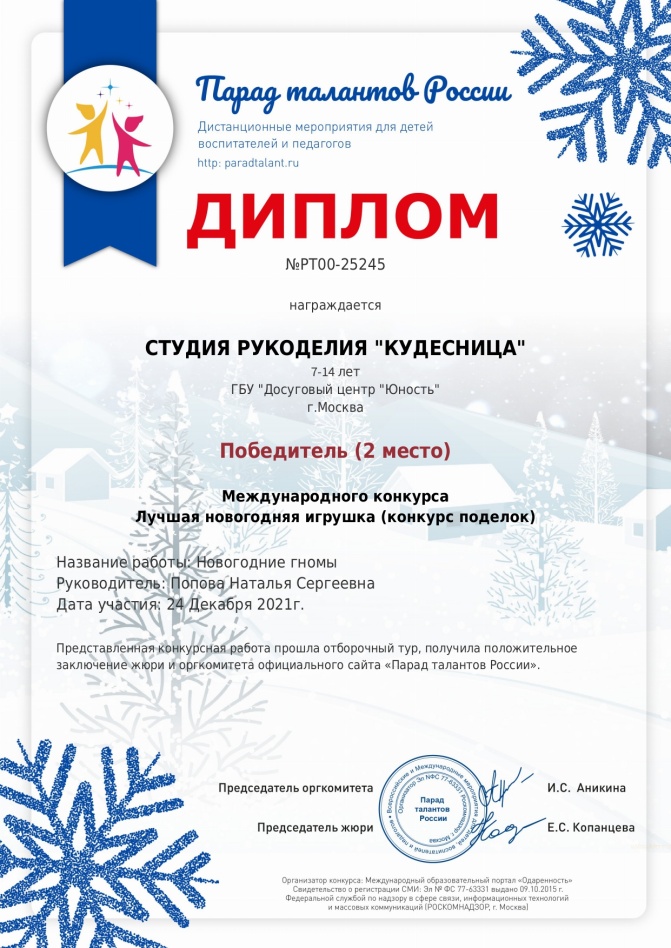 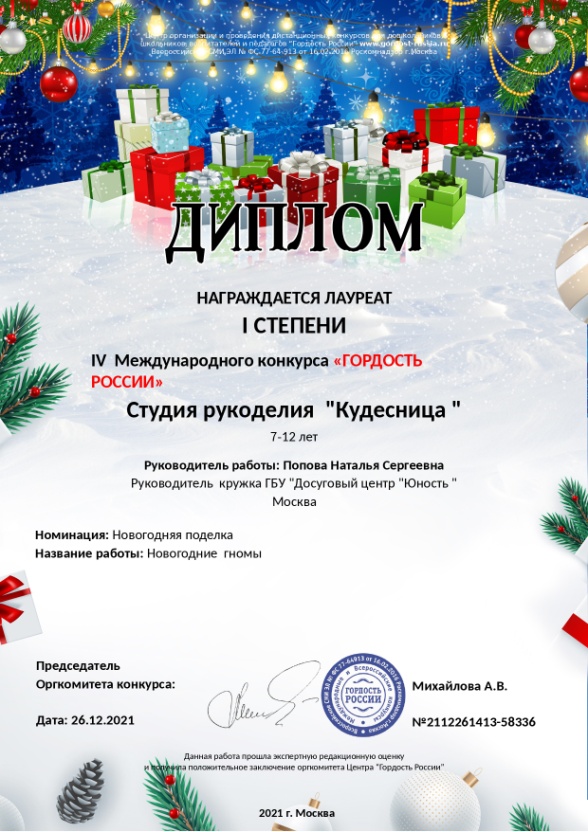 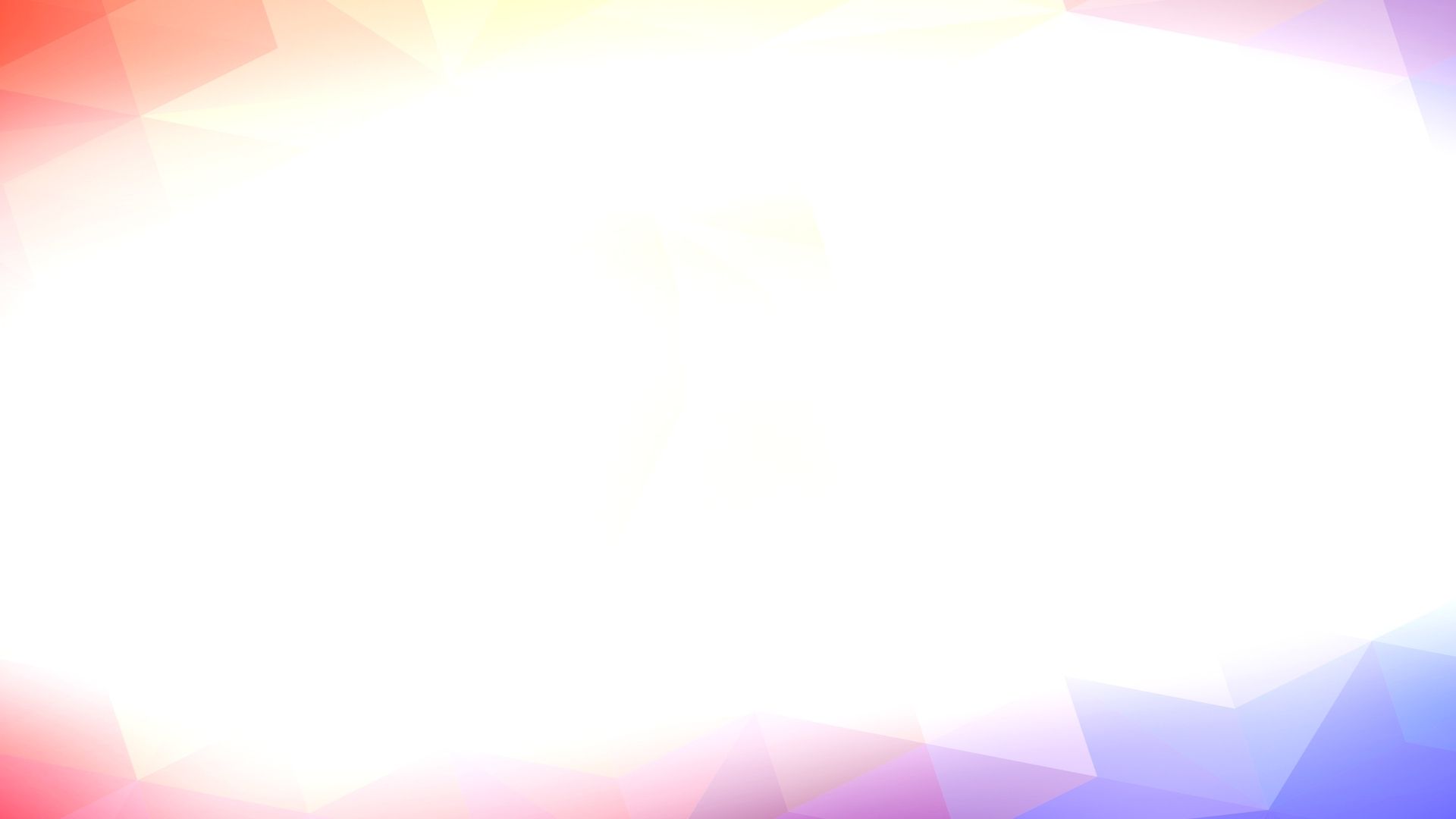 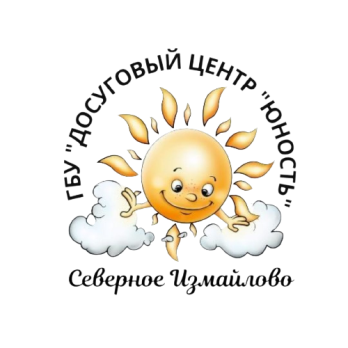 Наши достижения
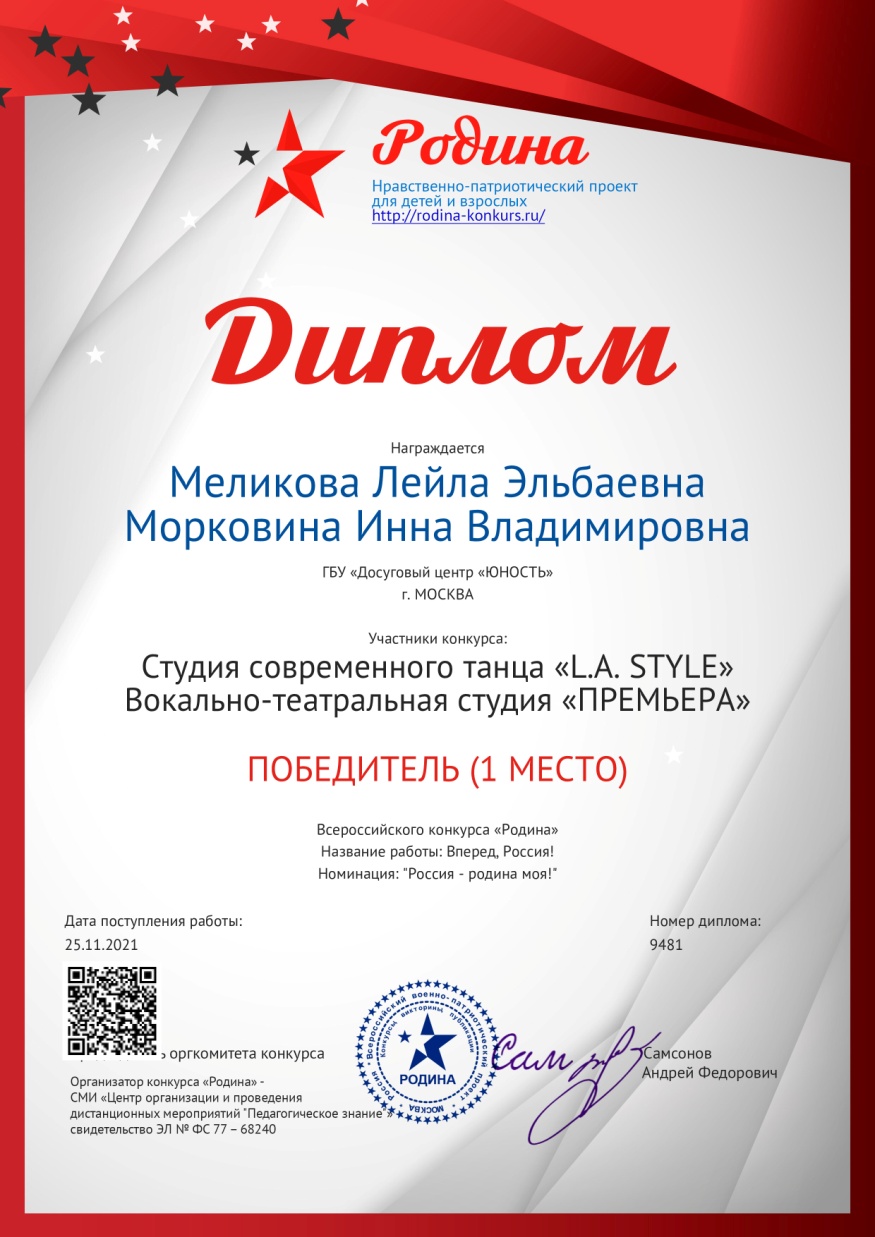 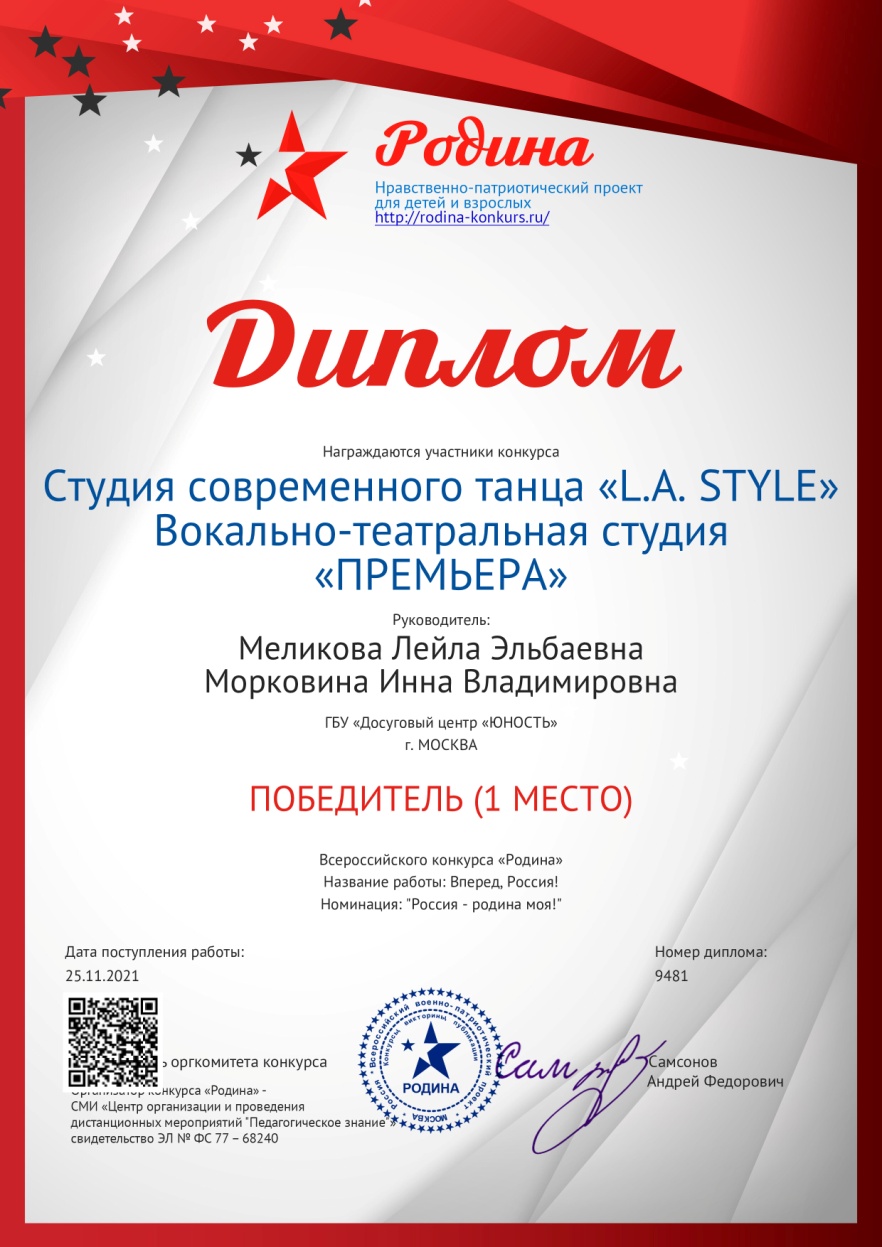 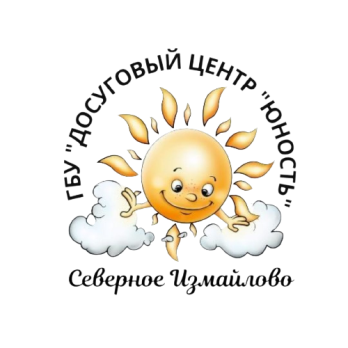 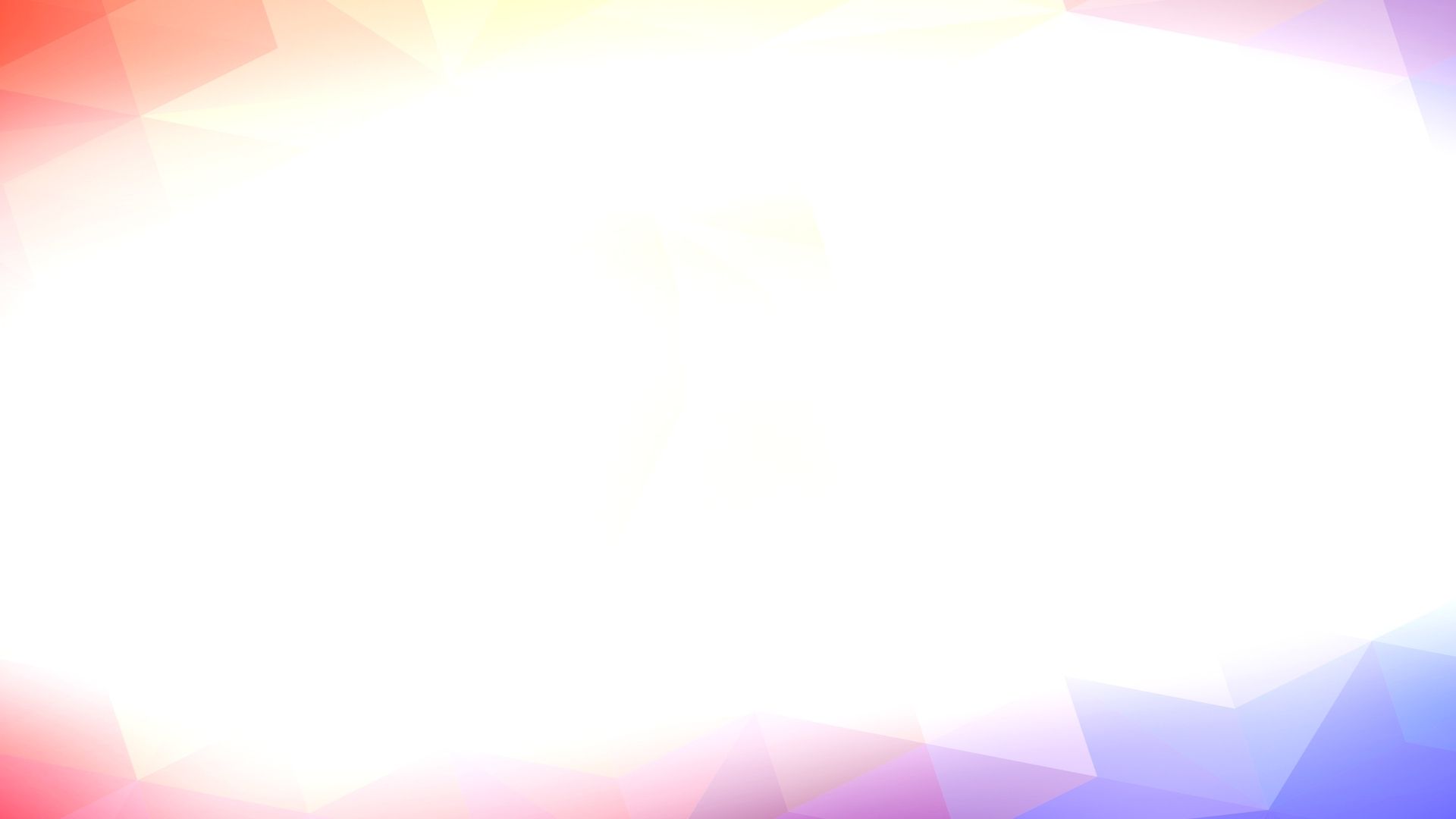 Наши достижения
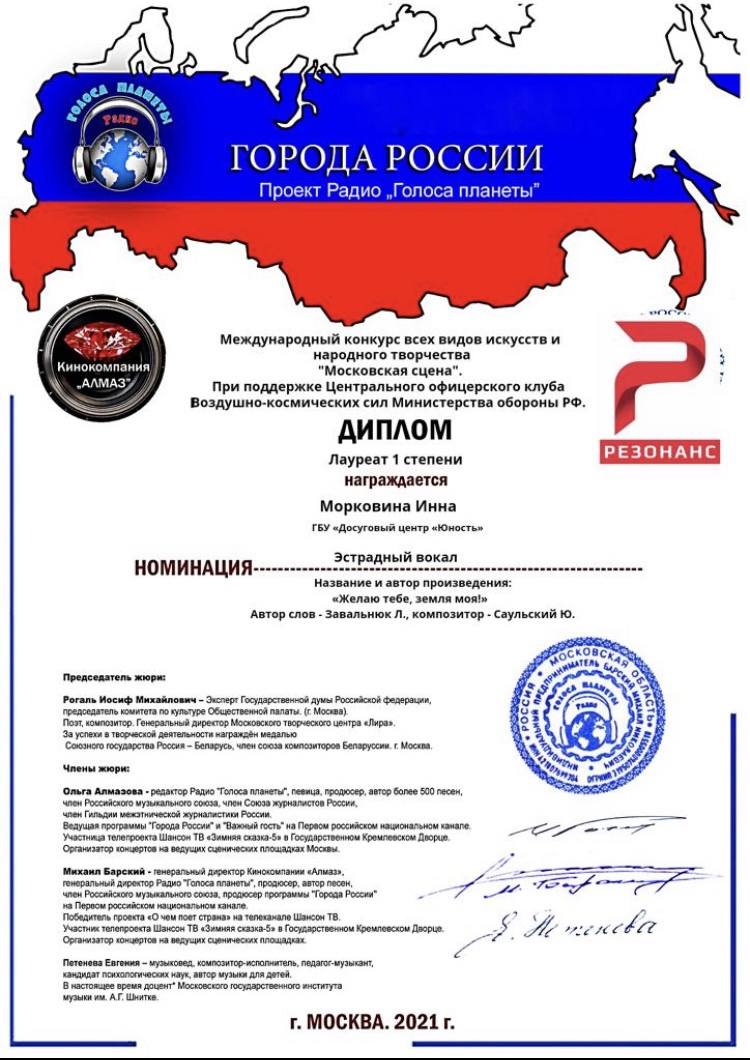 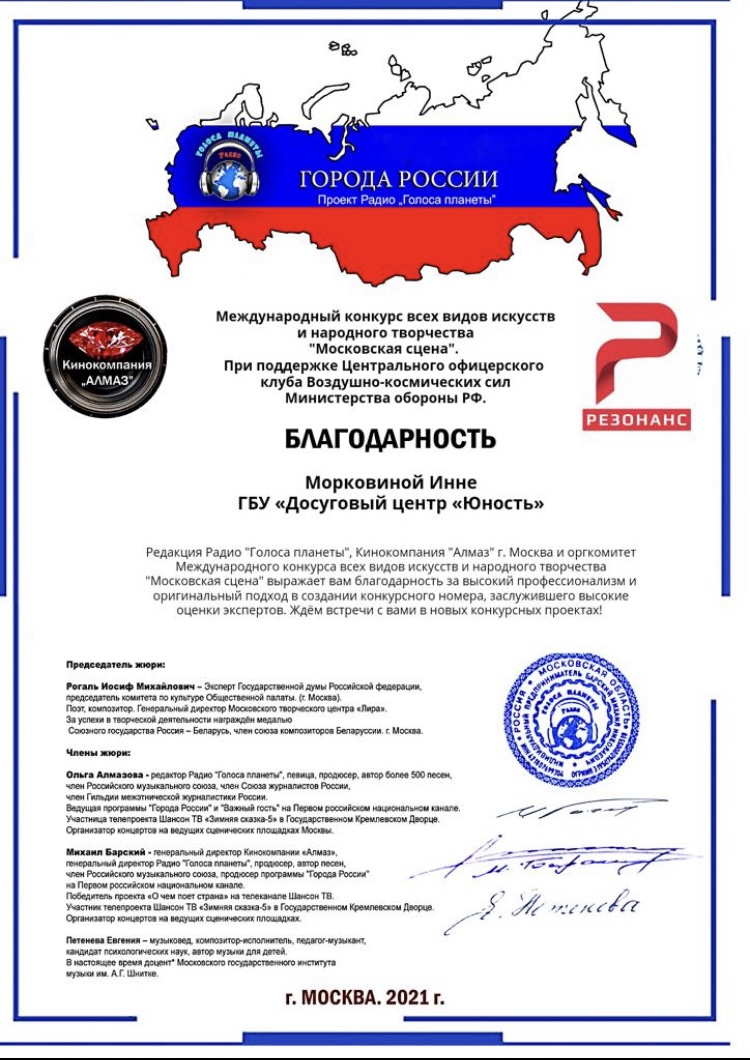 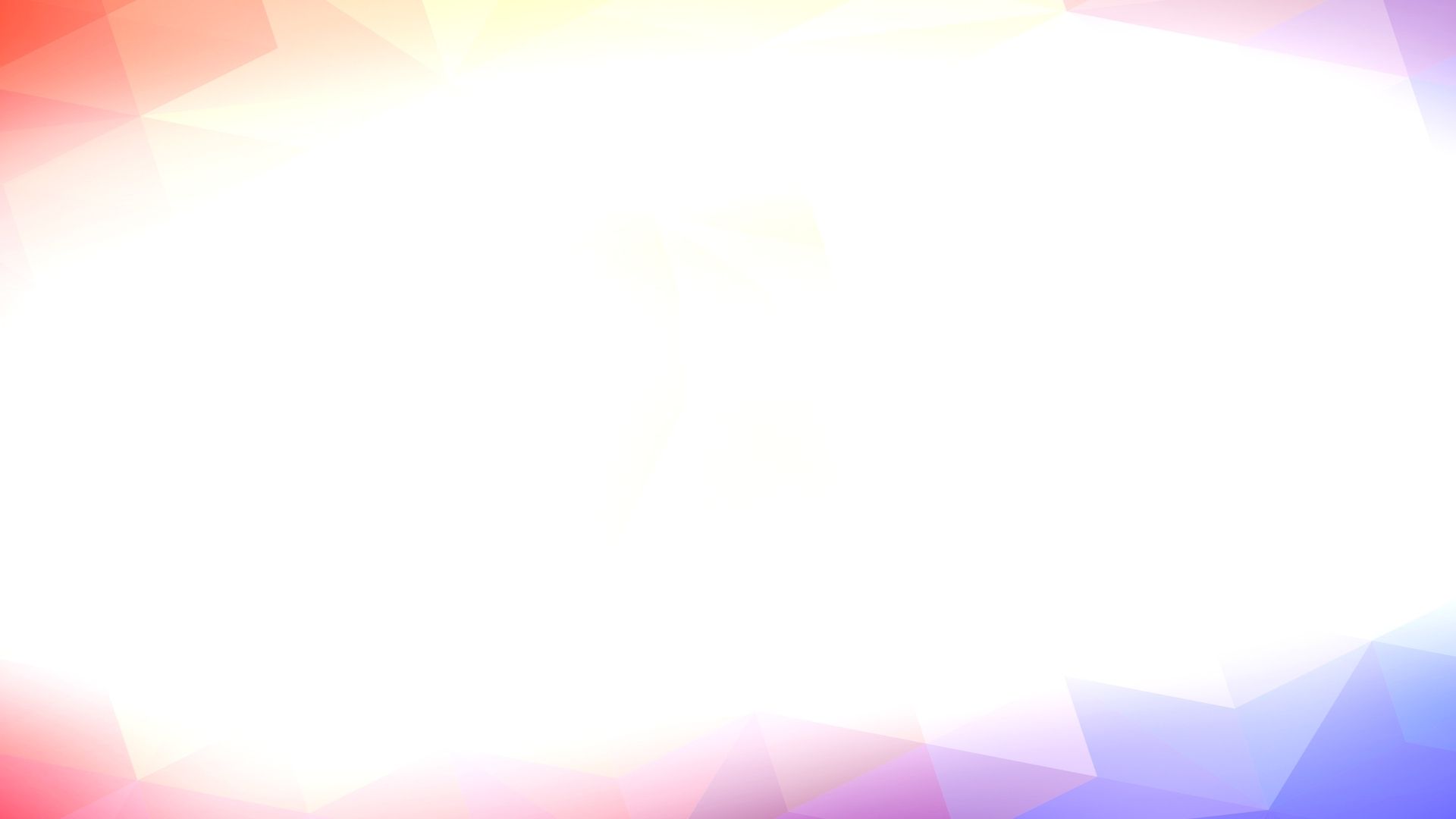 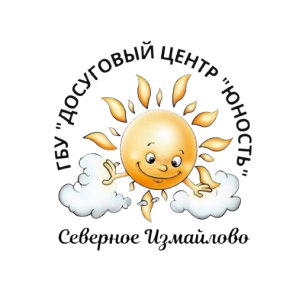 Наши достижения
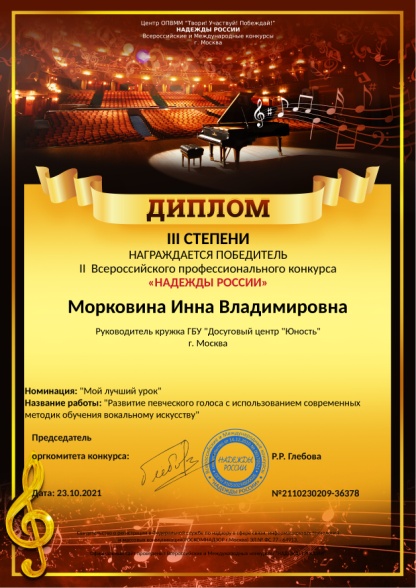 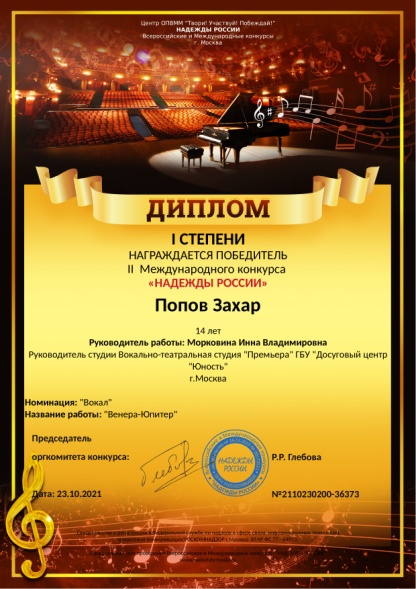 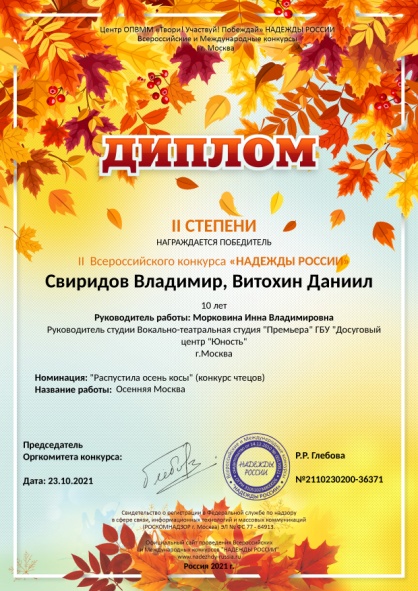 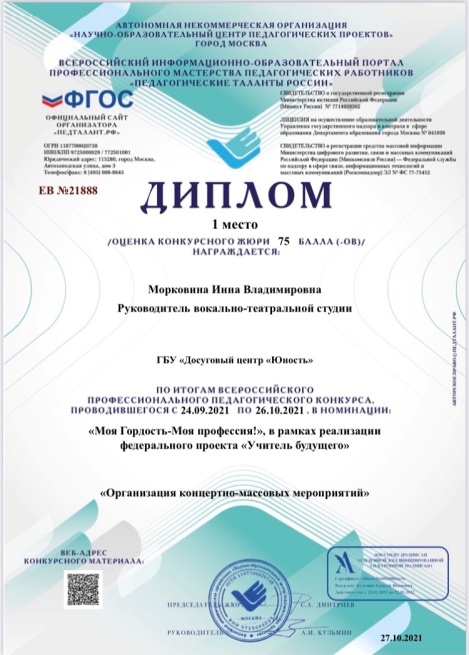 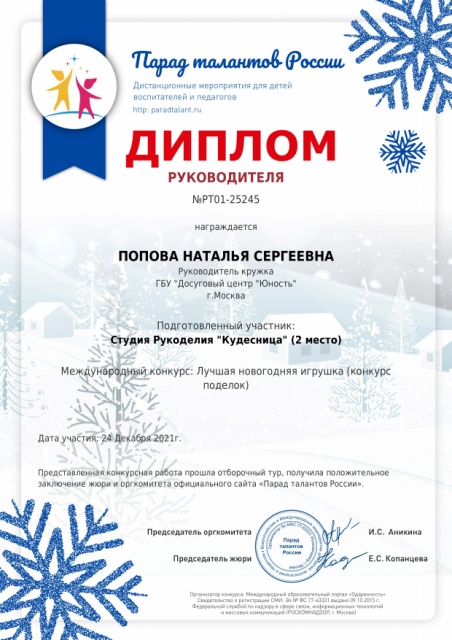 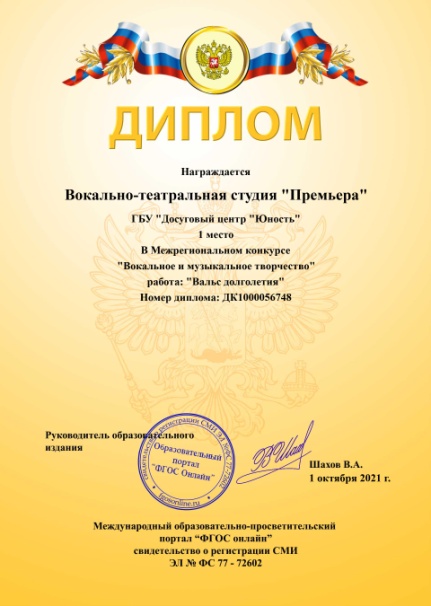 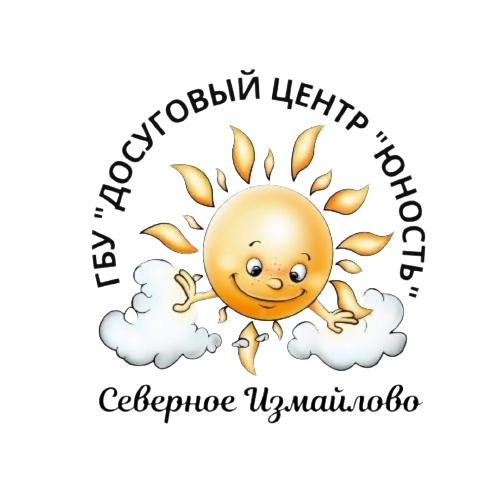 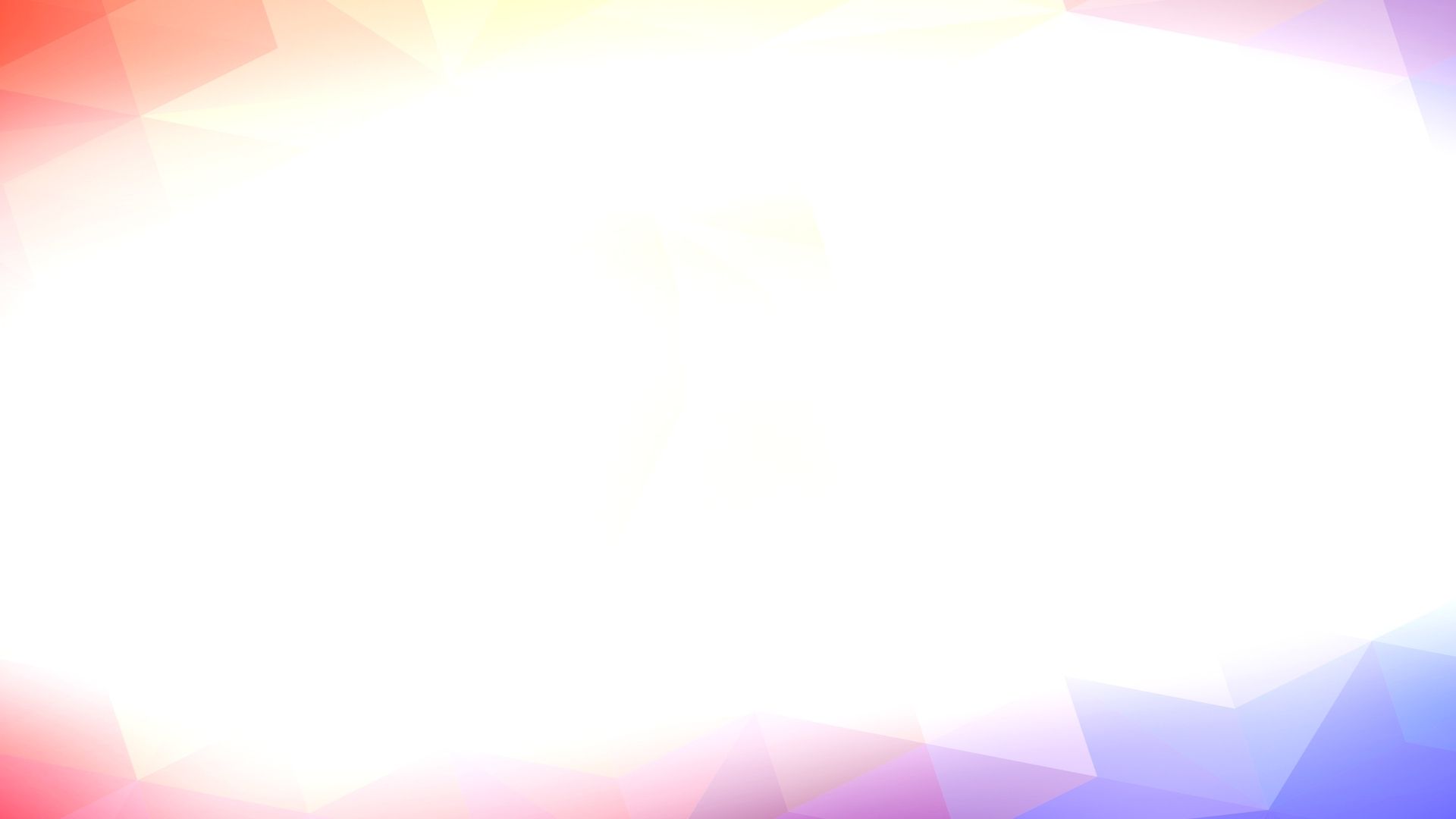 ГБУ «Досуговый центр «Юность» способствует формированию гармоничных и наполненных радостью отношений между детьми и родителями. В Центре всегда царит радостная творческая атмосфера и все время происходит что-нибудь интересное! Коллектив Центра – молодой, позитивный и отлично подготовленный профессионально. Все руководители студий и секций талантливые и творческие люди.
С уважением, и.о.  руководителя 
ГБУ «Досуговый центр «Юность» Рунтова Светлана Александровна.